Researching, modeling 
and operating the 
New York Central Railroad's 
High Line In HO Scale
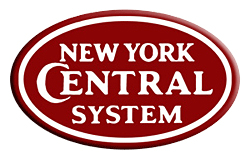 Photo’s From 
Friend of the High Line
Mike MacDonald’s Photo Bucket Site
Presented By: David Ramos
May 17, 2014
Researching, modeling and operating the New York Central Railroad’s High Line In HO Scale
What is the High Line?
The “High Line” is the elevated portion of the 30th Street Branch of the New York Central Railroad in New York City.  The Elevated portion of the 30th Street Branch or High Line begins its run at 33rd Street and heads south to St’ Johns Park Terminal.  This was built as a grade elimination project as part of the West Side Improvement Project.
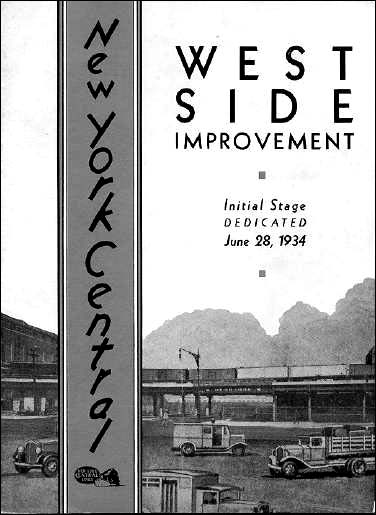 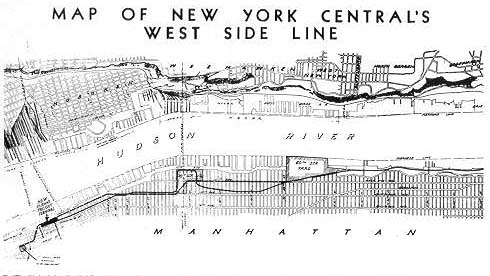 Researching, modeling and operating the New York Central Railroad’s High Line In HO Scale
The Beginning of the 30th Street Branch
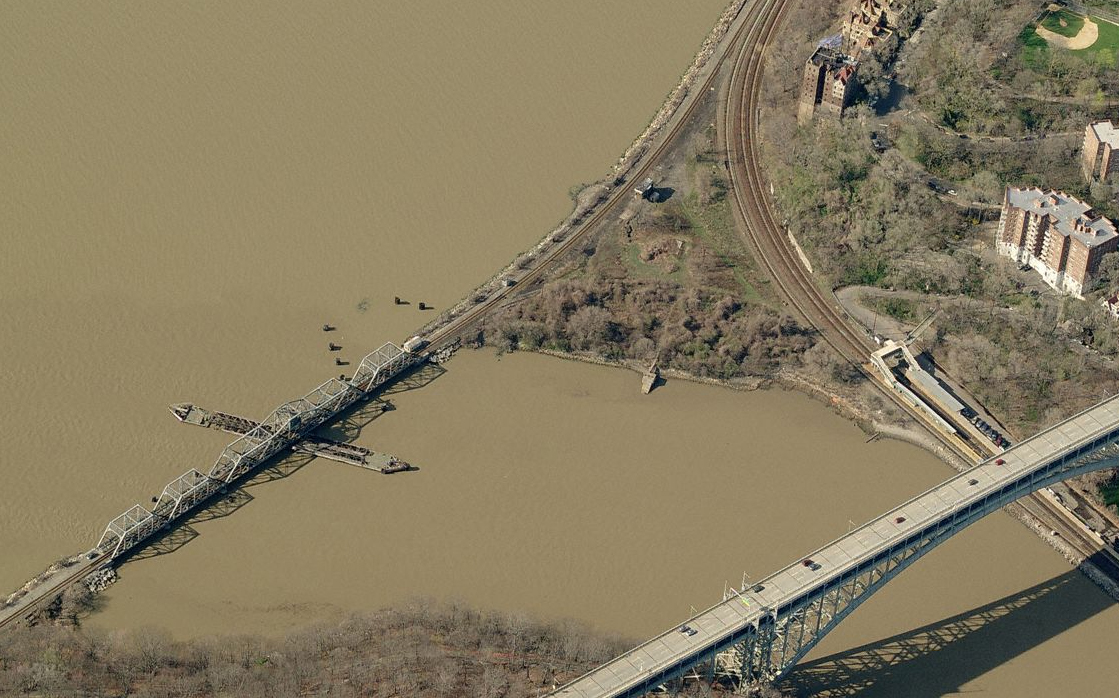 Spuyten Duyvil pivot bridge.  The beginning of the New York Central’s 30th Street Branch (2010 Photo Bing Maps)
The New York Central employed a “Wye” at this location.
First tracks built in September 29, 1849
Johnson’s Ironworks  1853- 1924
Researching, modeling and operating the New York Central Railroad’s High Line In HO Scale
What was before the High Line?
Before the West Side Improvement Project the New York Central ran at street level through Manhattan from 72st Yard to the original St. John’s Park Terminal.
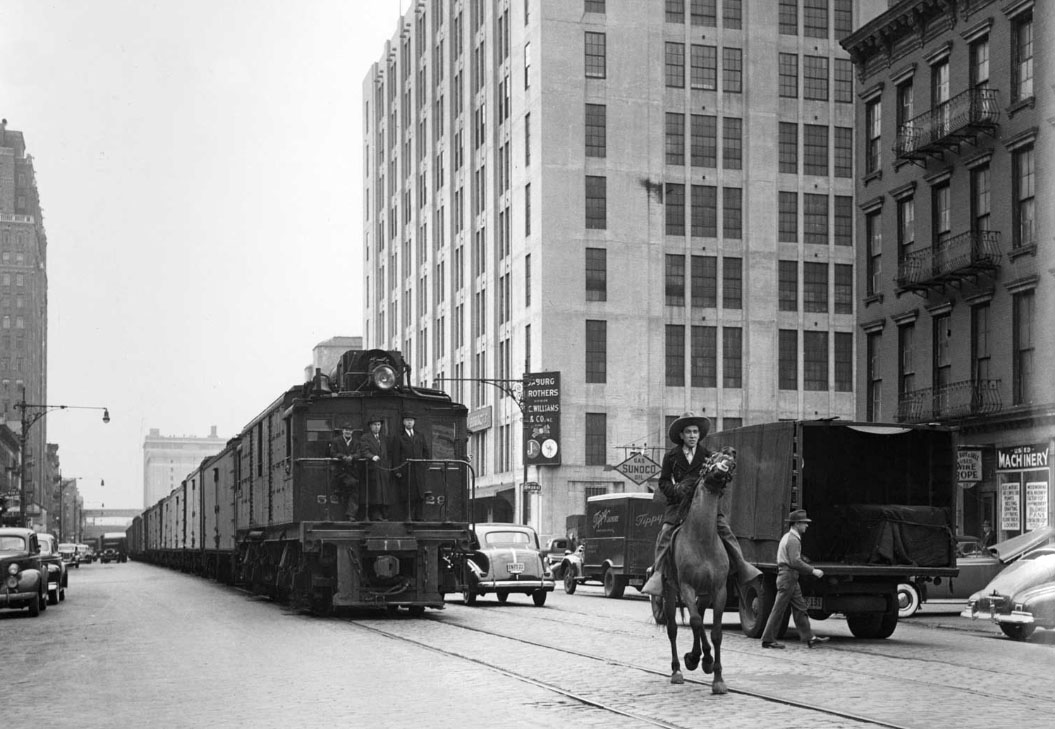 Researching, modeling and operating the New York Central Railroad’s High Line In HO Scale
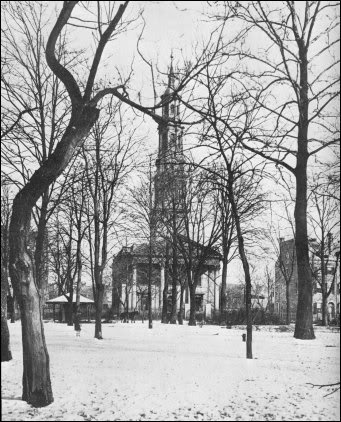 St John's Park Freight Terminal Late 1800’s
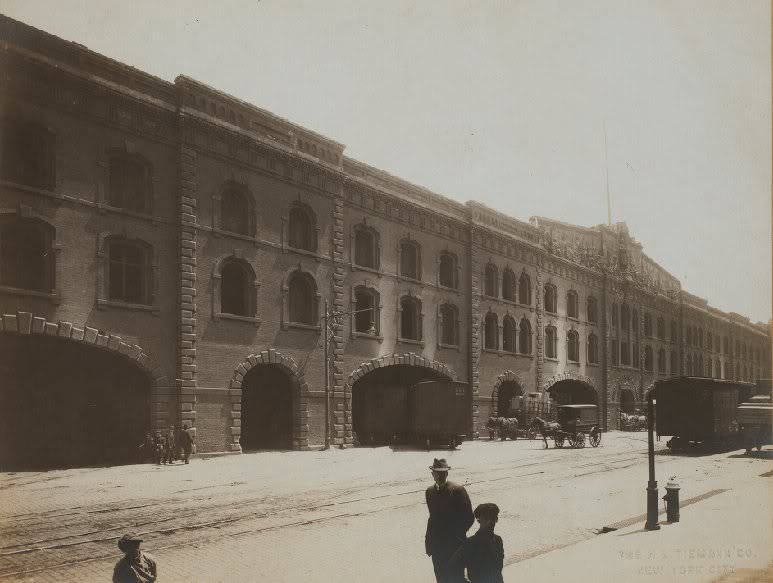 As the city grew, the expanding warehouse district began to encroach on the neighborhood, and its seclusion was shattered in 1851 when the Hudson River Railroad ran tracks along Hudson St. Rich homeowners moved elsewhere, and St John’s Chapel went into financial difficulty.In 1866, Trinity parish sold the park to Commodore Cornelius Vanderbilt for $400,000, who built a freight terminal on the site for the Hudson River Railroad.
Researching, modeling and operating the New York Central Railroad’s High Line In HO Scale
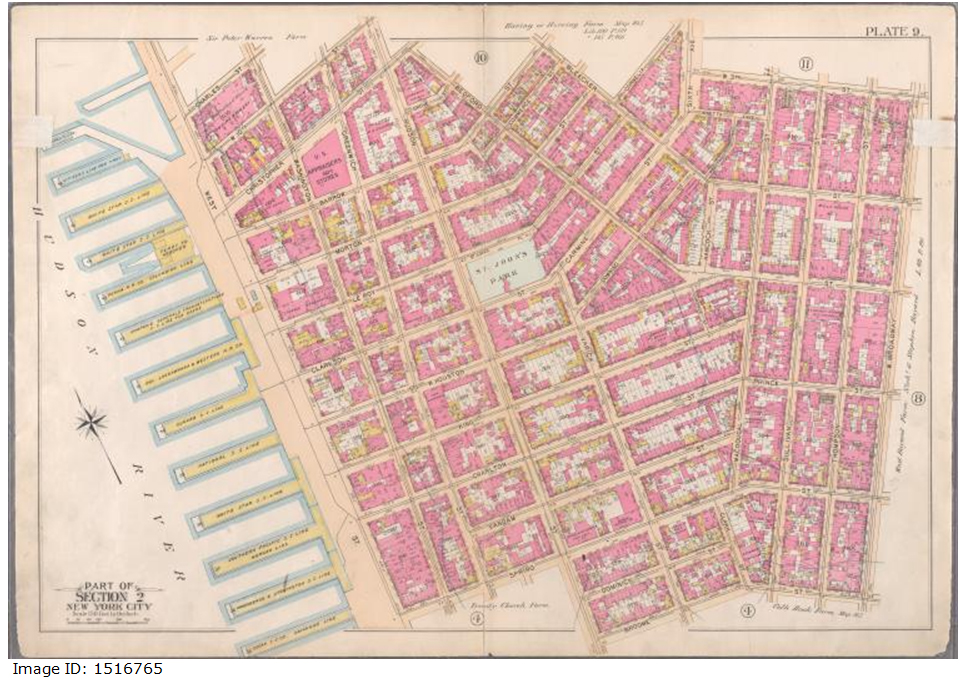 George W. and Walter S. Bromley Insurance Map 1897 NYPL Digital Collection
Researching, modeling and operating the New York Central Railroad’s High Line In HO Scale
Hudson River Railroad Passenger Station at Chambers Street Built 1851
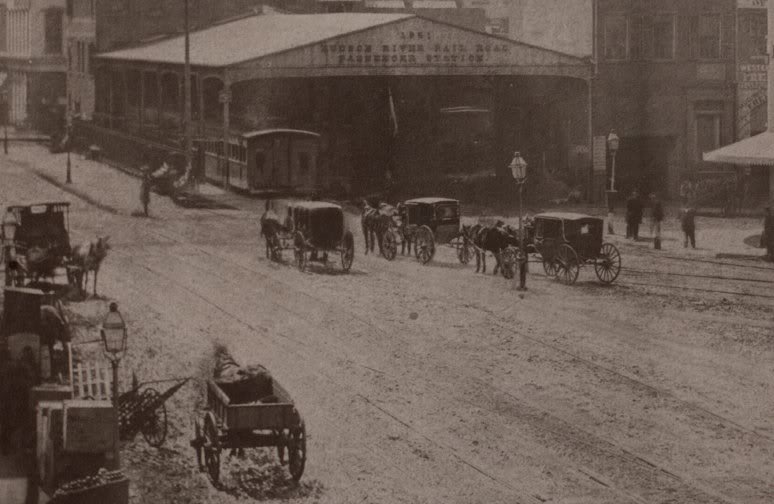 Researching, modeling and operating the New York Central Railroad’s High Line In HO Scale
Original St John's Park Freight Terminal - 1920’s
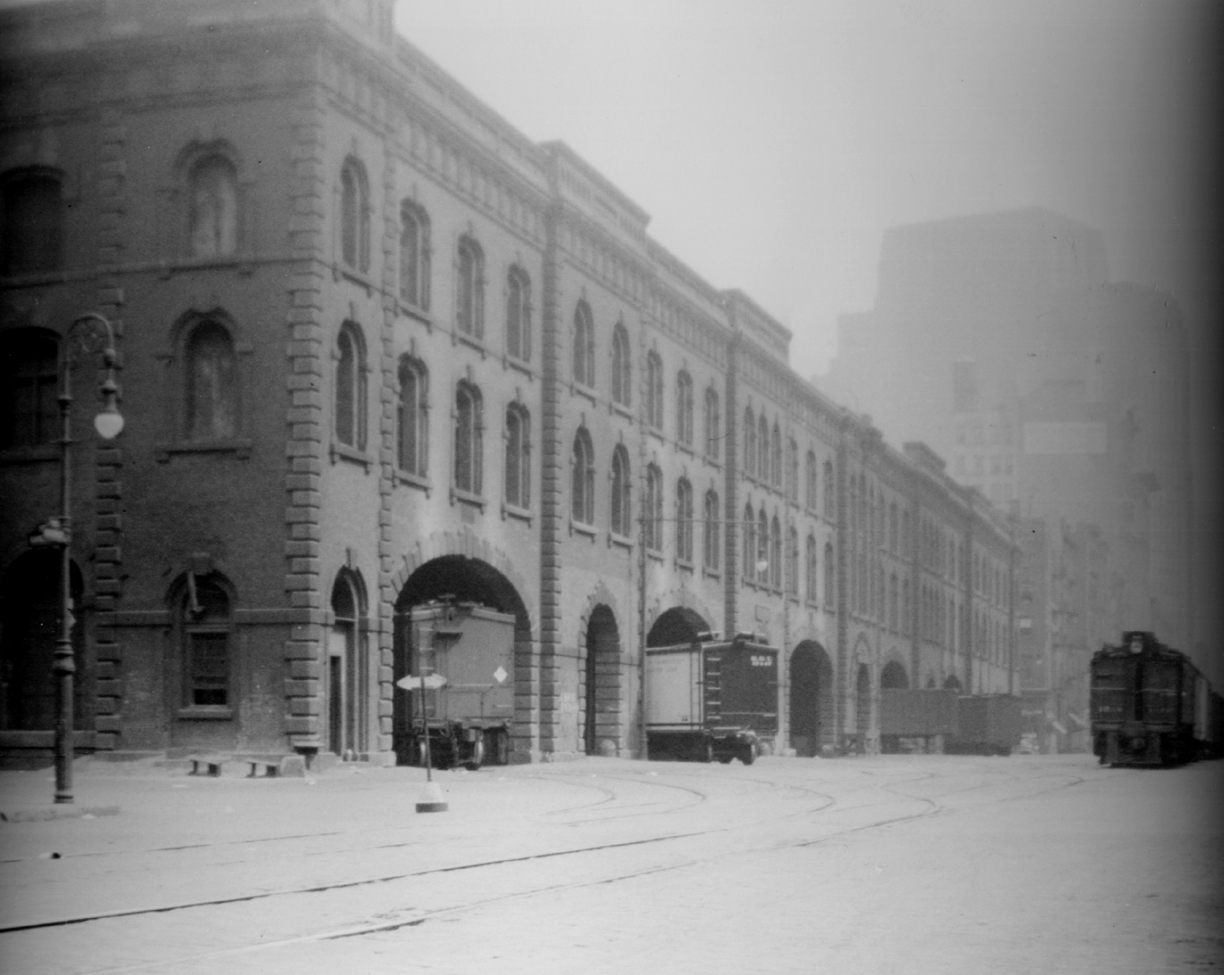 NYC
DES-3
Researching, modeling and operating the New York Central Railroad’s High Line In HO Scale
Original St John's Park Freight Terminal
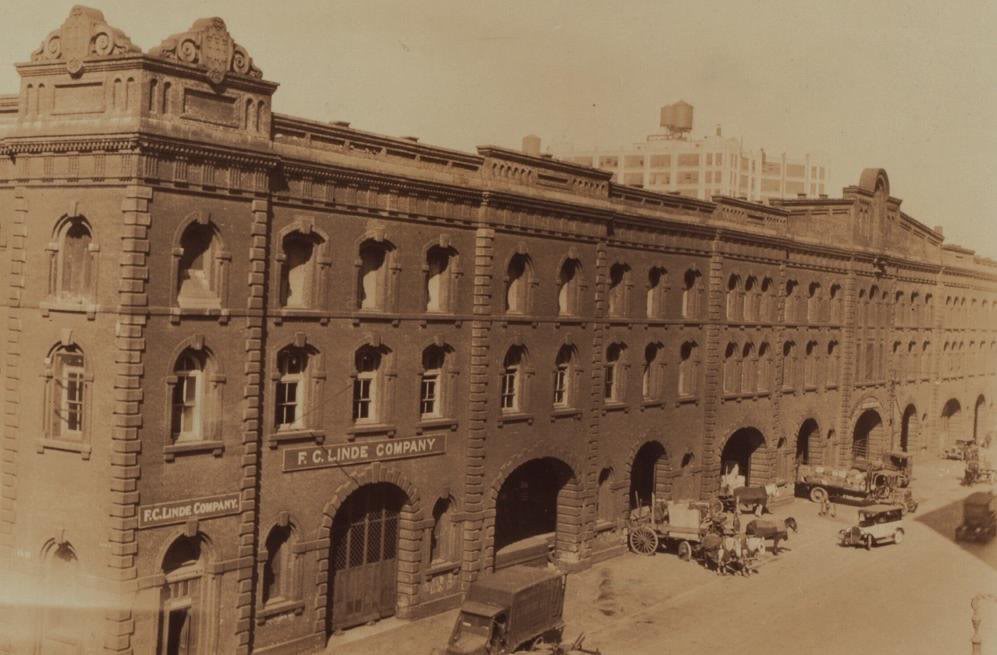 Researching, modeling and operating the New York Central Railroad’s High Line In HO Scale
Original St John's Park Freight Terminal
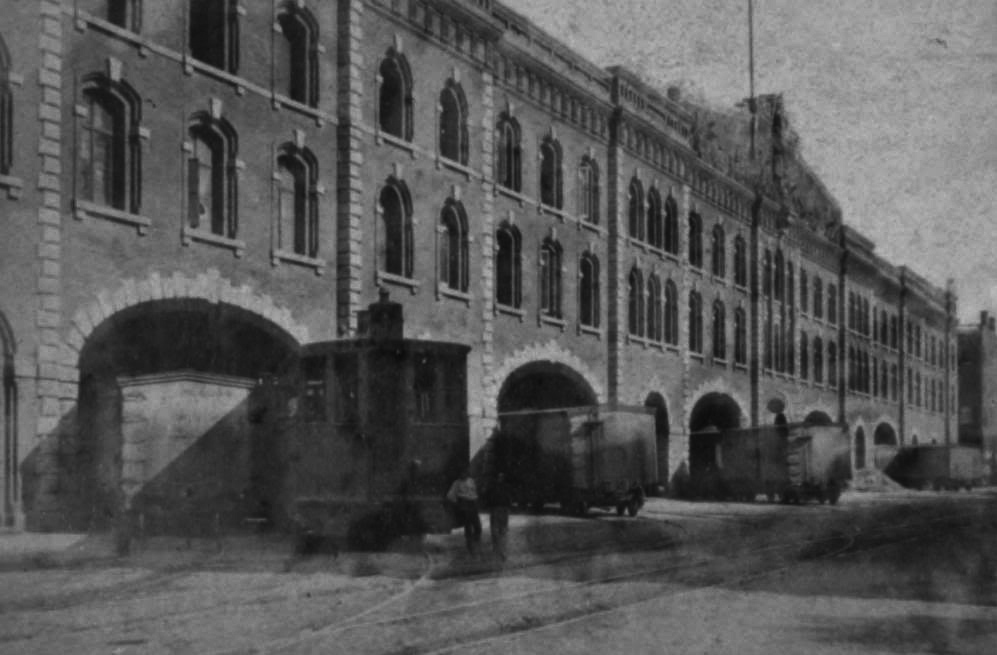 Researching, modeling and operating the New York Central Railroad’s High Line In HO Scale
Original St John's Park Freight Terminal
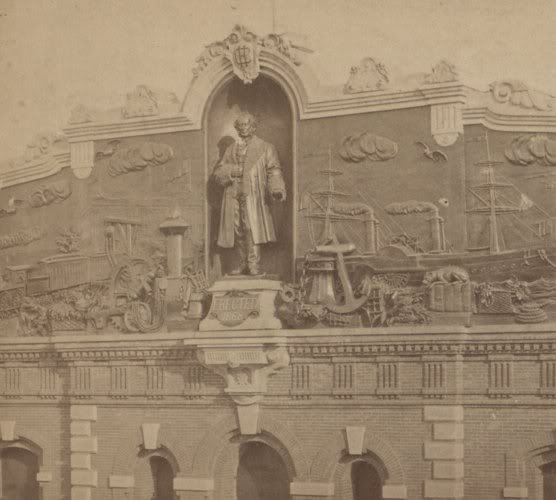 Here is a photo of the decorative relief along the top of St. John’s Park.  That is a statue of Commodore Cornelius Vanderbilt surrounded by symbols of his empire.  At his feet is a plaque the reads “Erected 1868”
Researching, modeling and operating the New York Central Railroad’s High Line In HO Scale
Original St John's Park Freight Terminal Demolition
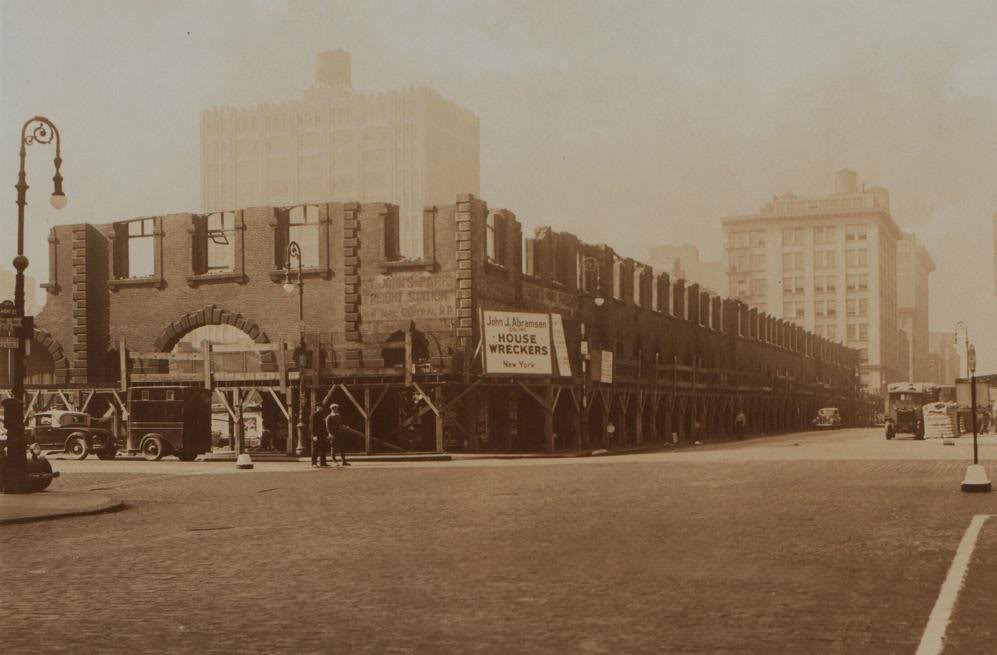 Researching, modeling and operating the New York Central Railroad’s High Line In HO Scale
Before the High Line.
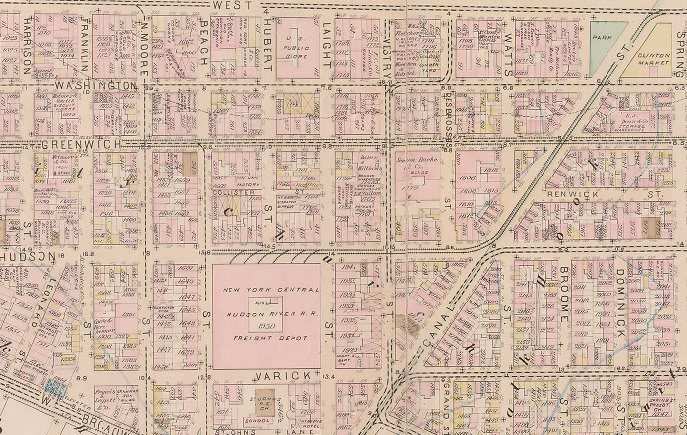 Researching, modeling and operating the New York Central Railroad’s High Line In HO Scale
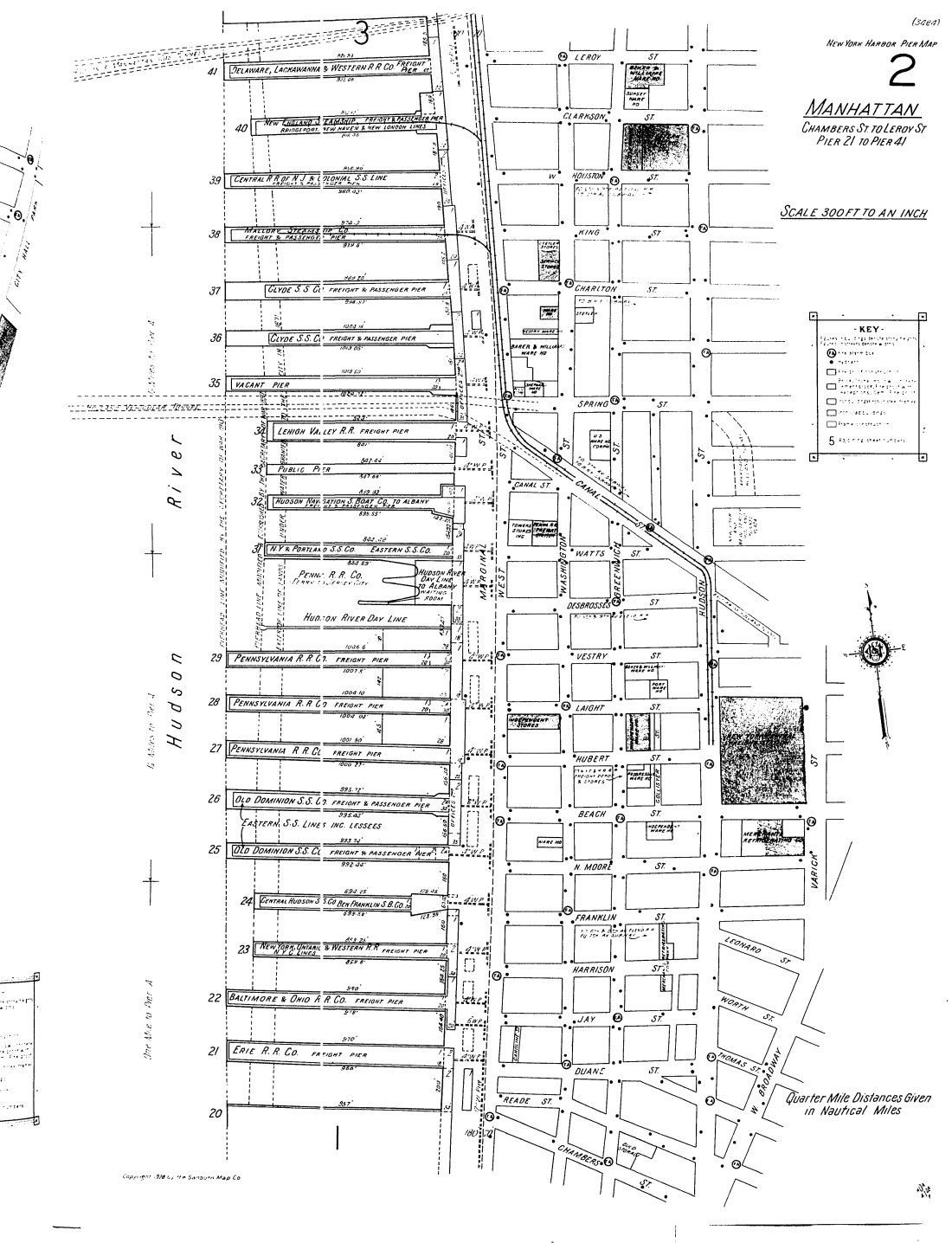 Before the High Line.
New St. John’s Park Freight Terminal
Sanborn Maps Showing the pre High Line Route of the New York Central.
Original St. John’s Park Freight Terminal
Researching, modeling and operating the New York Central Railroad’s High Line In HO Scale
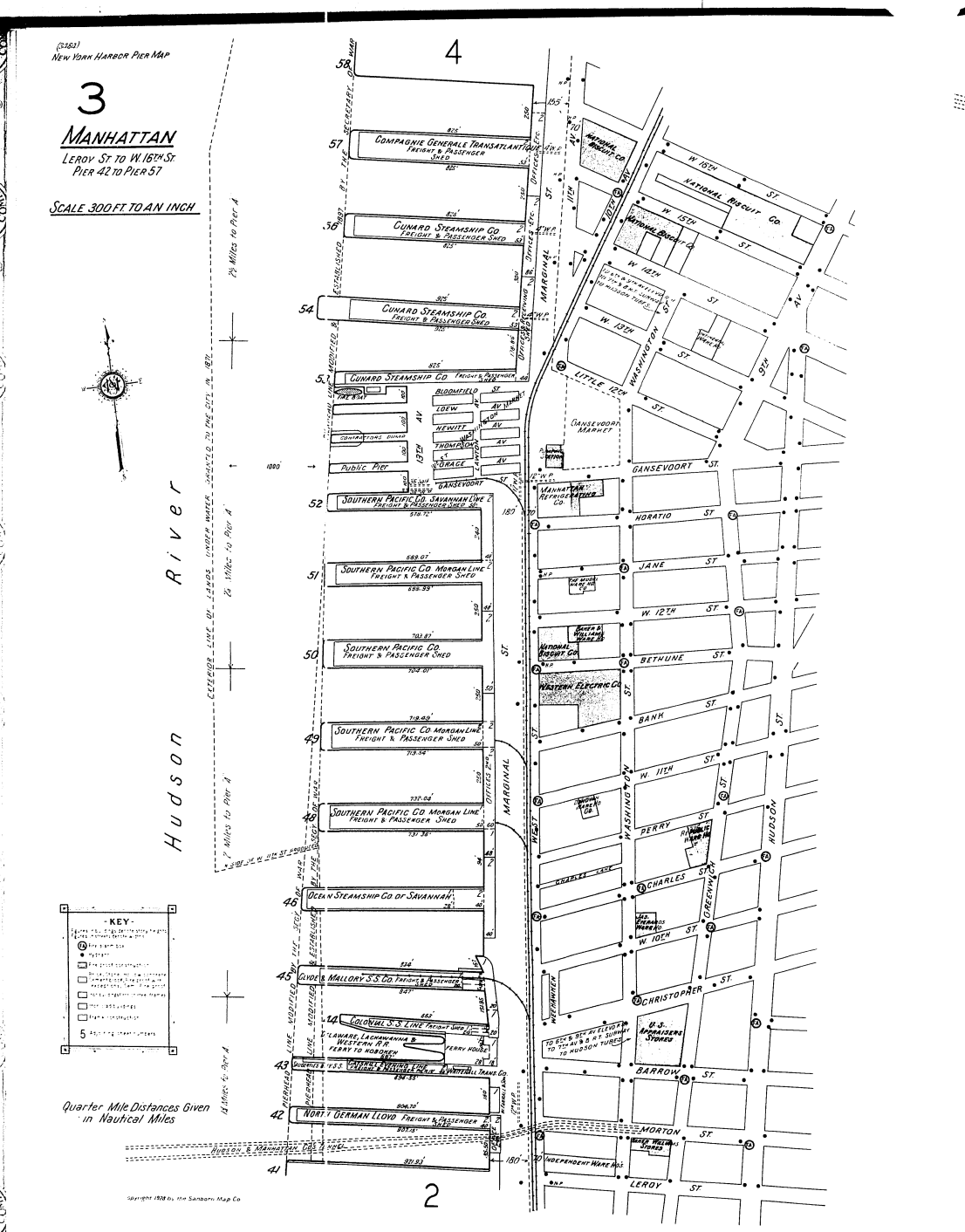 Before the High Line.
Sanborn Maps Showing the pre High Line Route of the New York Central.
In this map there is no tracks turning eastward into NABISCO.
Researching, modeling and operating the New York Central Railroad’s High Line In HO Scale
Before the High Line.
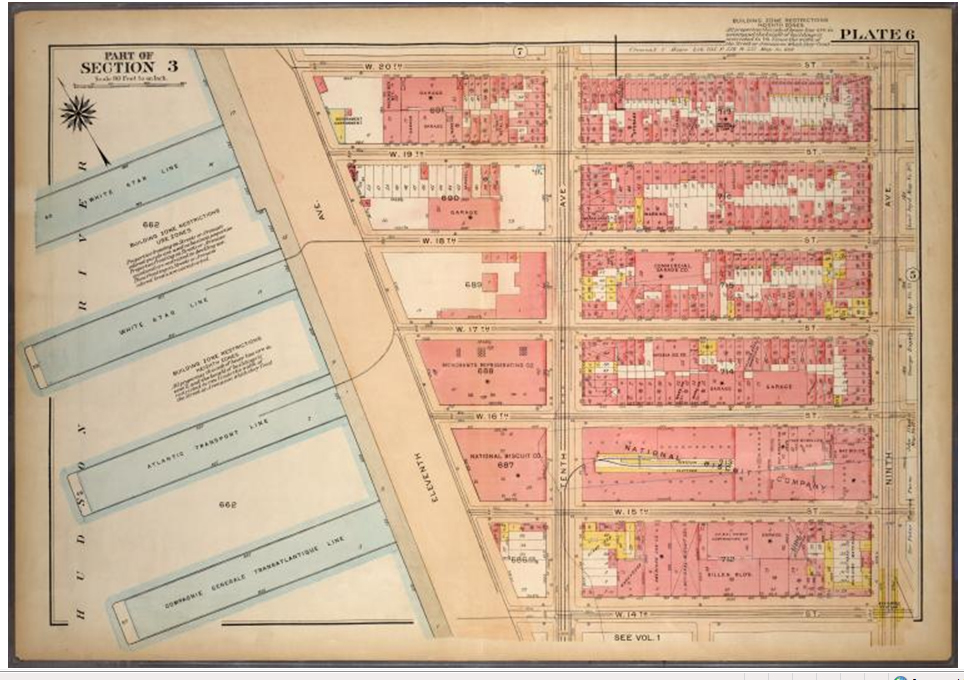 Note the tracks turning into NABISCO.
George W. and Walter S. Bromley Insurance Map 1920-22 NYPL Digital Collection
Researching, modeling and operating the New York Central Railroad’s High Line In HO Scale
Before the High Line.
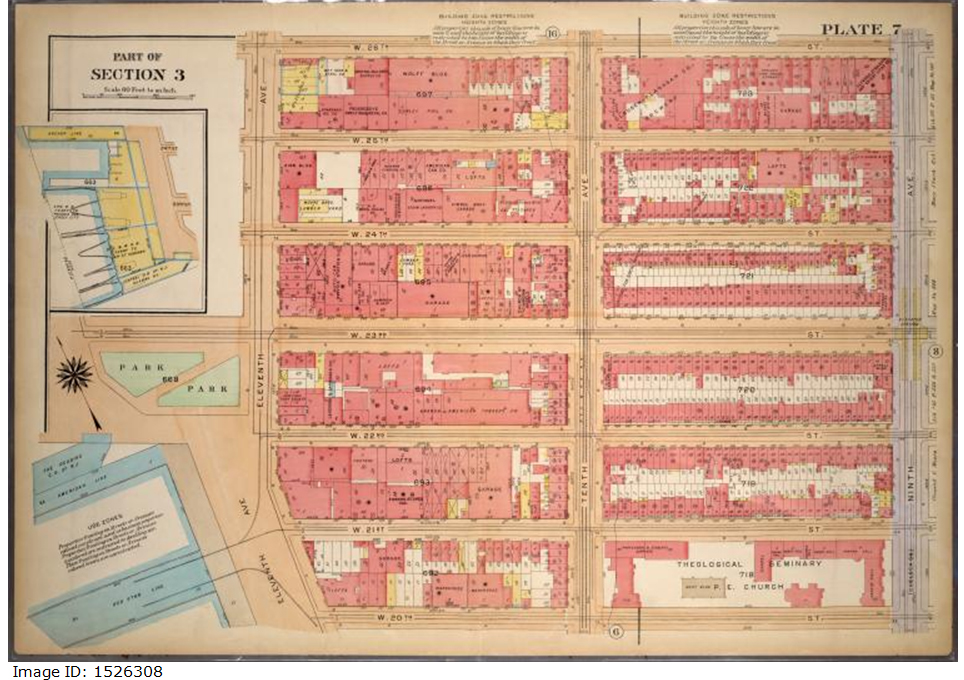 George W. and Walter S. Bromley Insurance Map 1920-22 NYPL Digital Collection
Researching, modeling and operating the New York Central Railroad’s High Line In HO Scale
Before the High Line.
Milk Shed
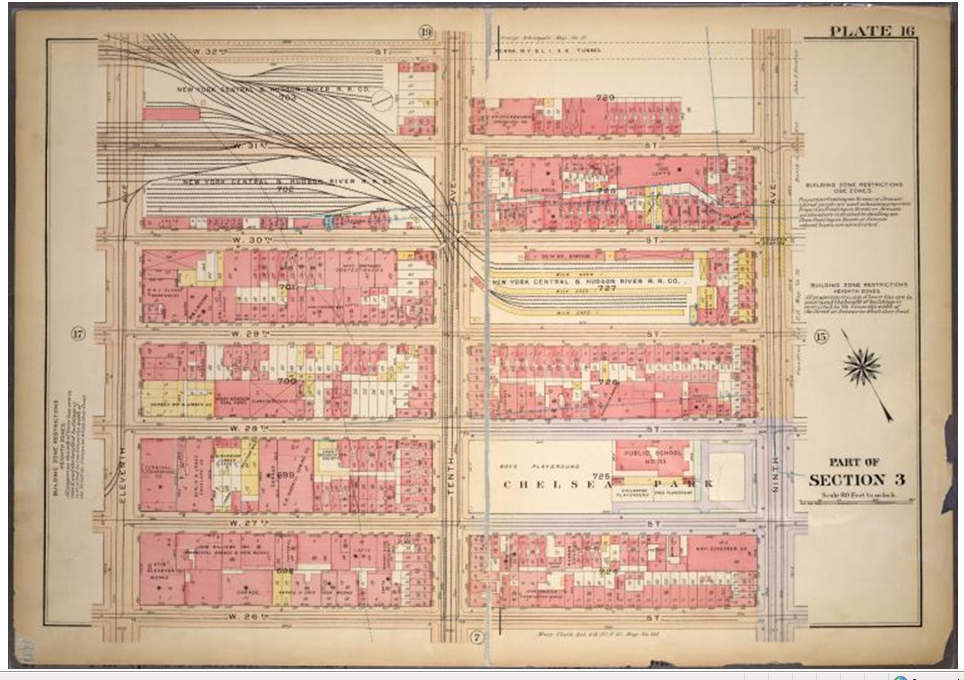 George W. and Walter S. Bromley Insurance Map 1920-22 NYPL Digital Collection
Researching, modeling and operating the New York Central Railroad’s High Line In HO Scale
Before the High Line.
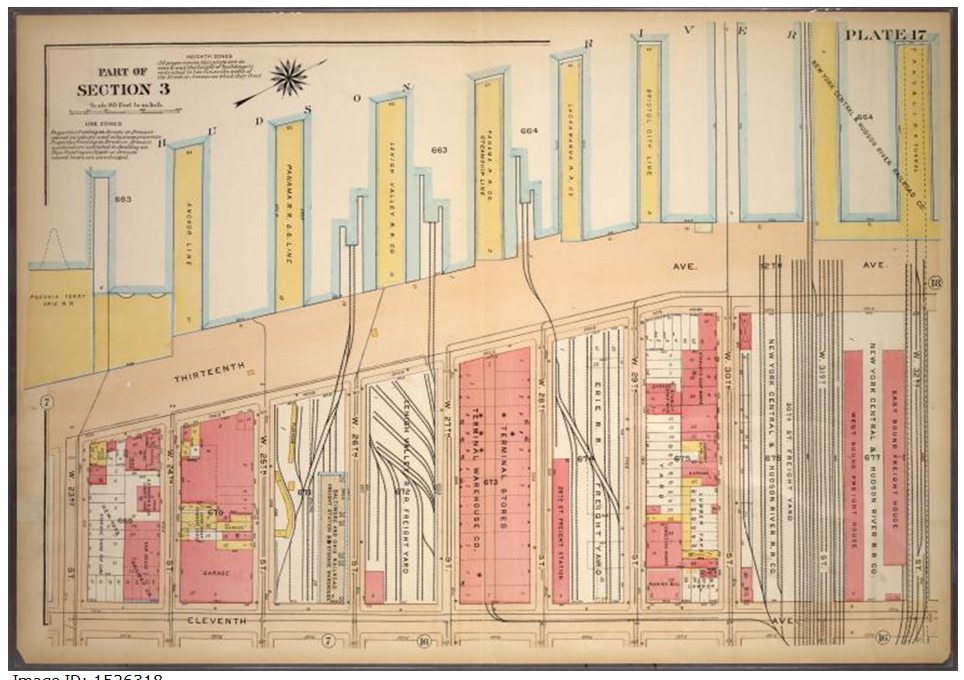 George W. and Walter S. Bromley Insurance Map 1920-22 NYPL Digital Collection
Researching, modeling and operating the New York Central Railroad’s High Line In HO Scale
Before the High Line.
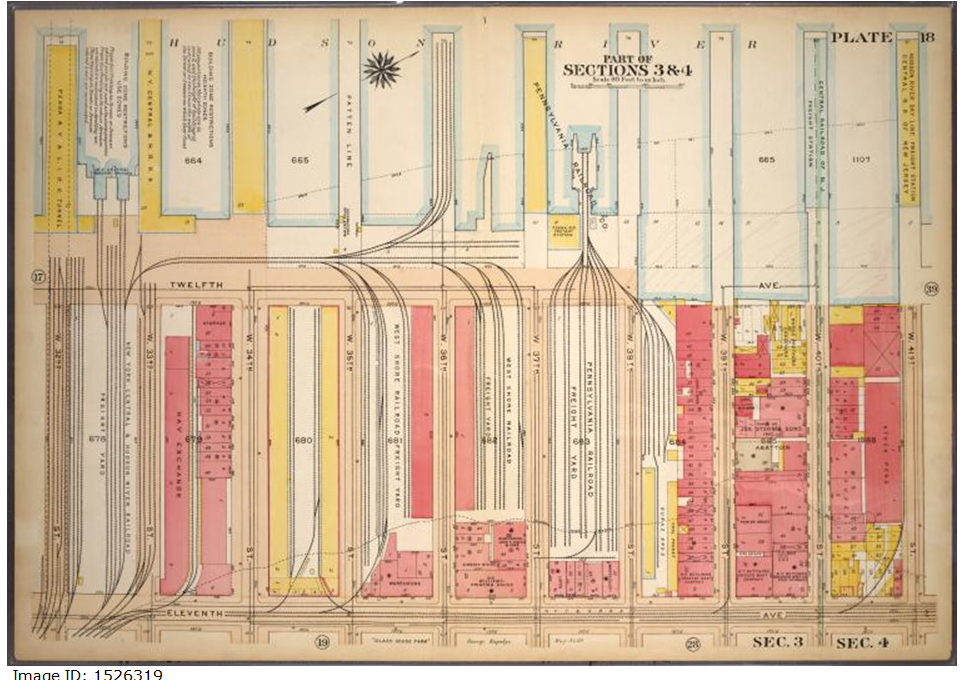 George W. and Walter S. Bromley Insurance Map 1920-22 NYPL Digital Collection
Researching, modeling and operating the New York Central Railroad’s High Line In HO Scale
Before the High Line.
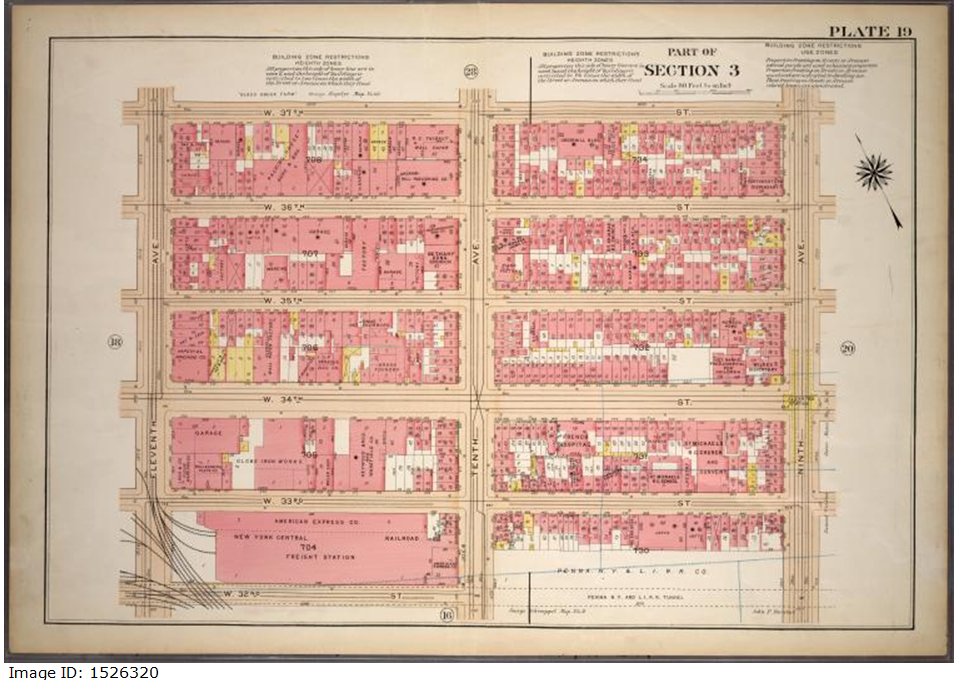 George W. and Walter S. Bromley Insurance Map 1920-22 NYPL Digital Collection
Researching, modeling and operating the New York Central Railroad’s High Line In HO Scale
Before the High Line.
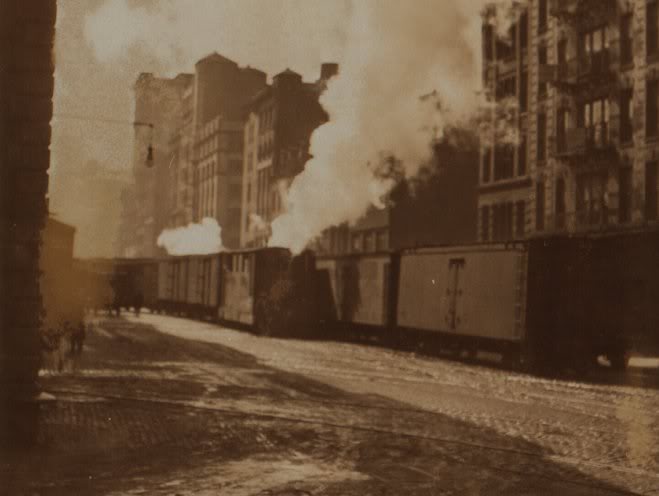 St. John’s Park
Leaving St. John’s Park
Researching, modeling and operating the New York Central Railroad’s High Line In HO Scale
Before the High Line.
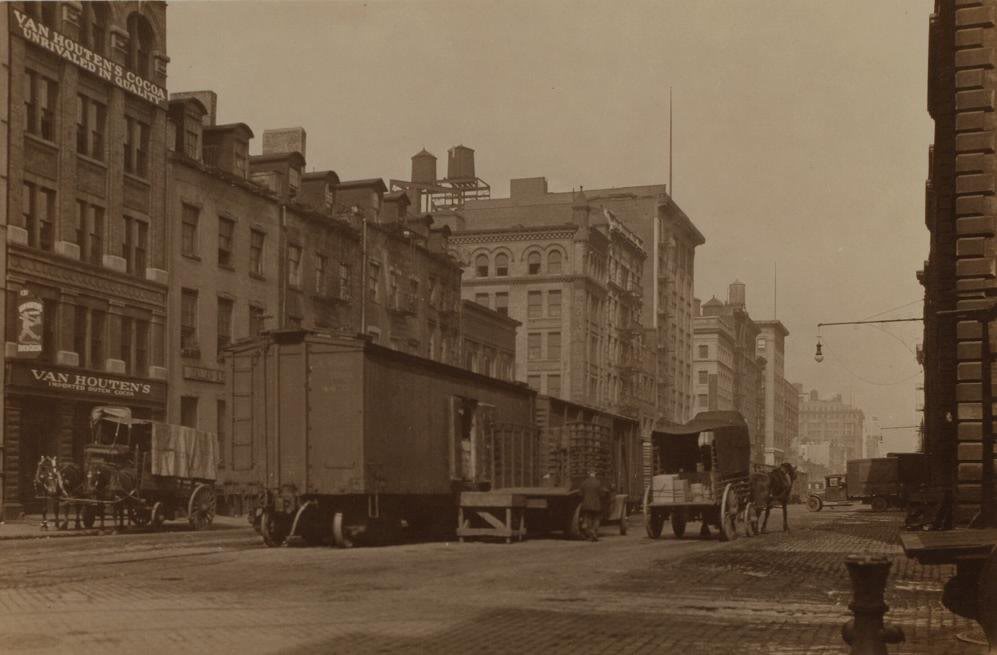 St. John’s Park Freight Terminal
Hudson Street
Researching, modeling and operating the New York Central Railroad’s High Line In HO Scale
Before the High Line.
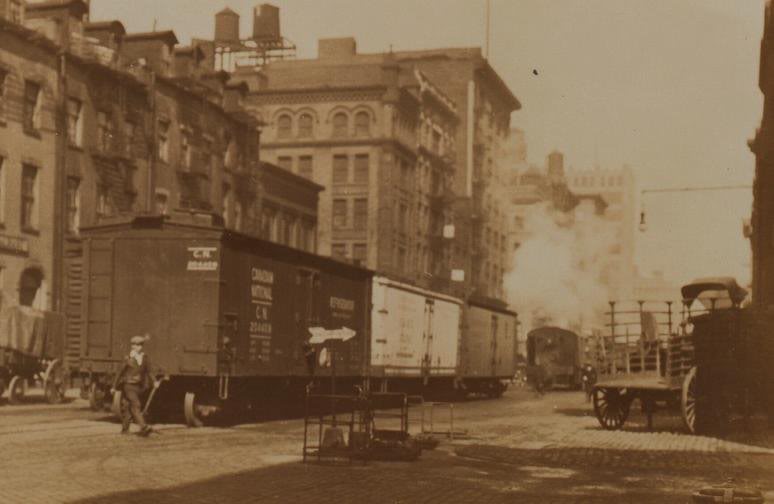 St. John’s Park Freight Terminal
Hudson Street
Researching, modeling and operating the New York Central Railroad’s High Line In HO Scale
Before the High Line.
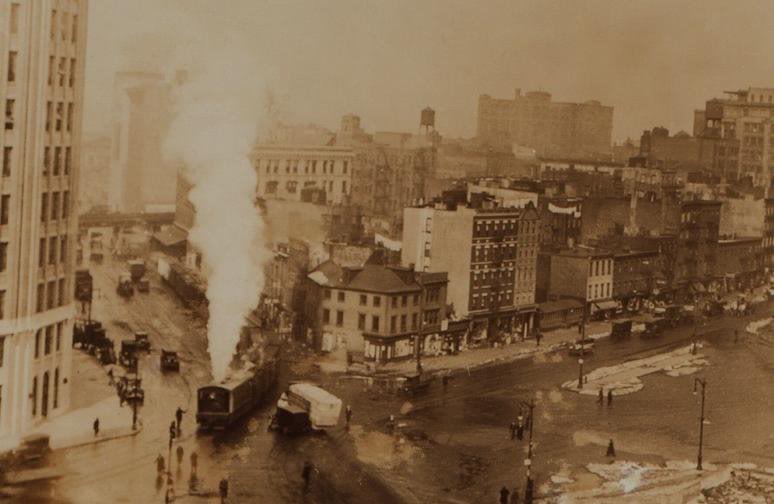 Making the turn off of Canal St.
Researching, modeling and operating the New York Central Railroad’s High Line In HO Scale
Before the High Line.
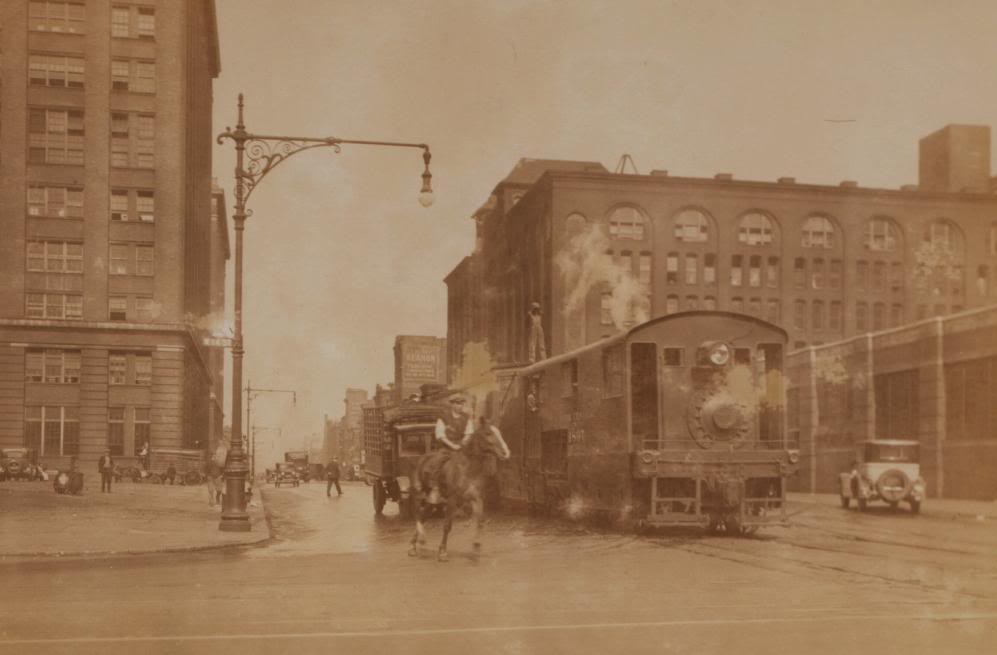 Brakeman
NYCRR Cowboy
Steam Dummy at 14th Street and 10th Ave
Researching, modeling and operating the New York Central Railroad’s High Line In HO Scale
Before the High Line.
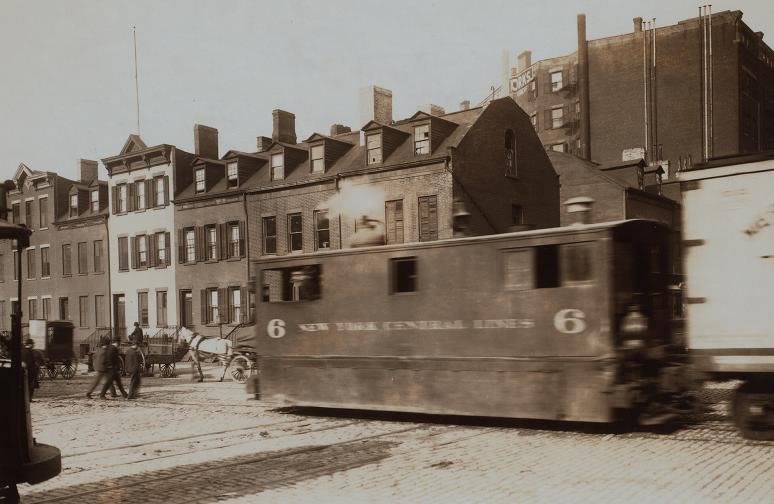 Researching, modeling and operating the New York Central Railroad’s High Line In HO Scale
Before the High Line.
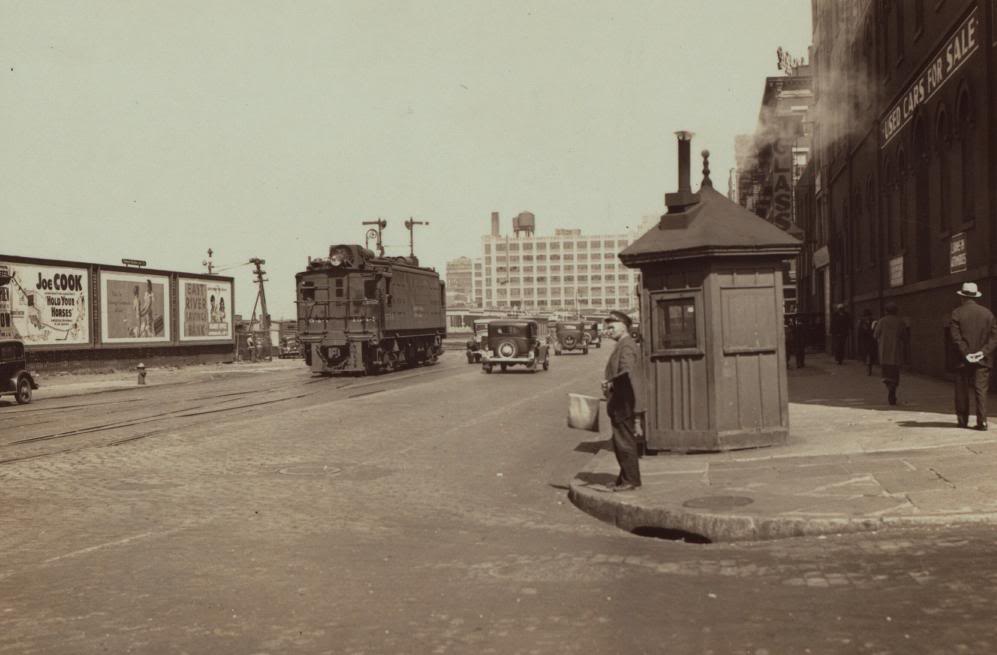 Researching, modeling and operating the New York Central Railroad’s High Line In HO Scale
Before the High Line.
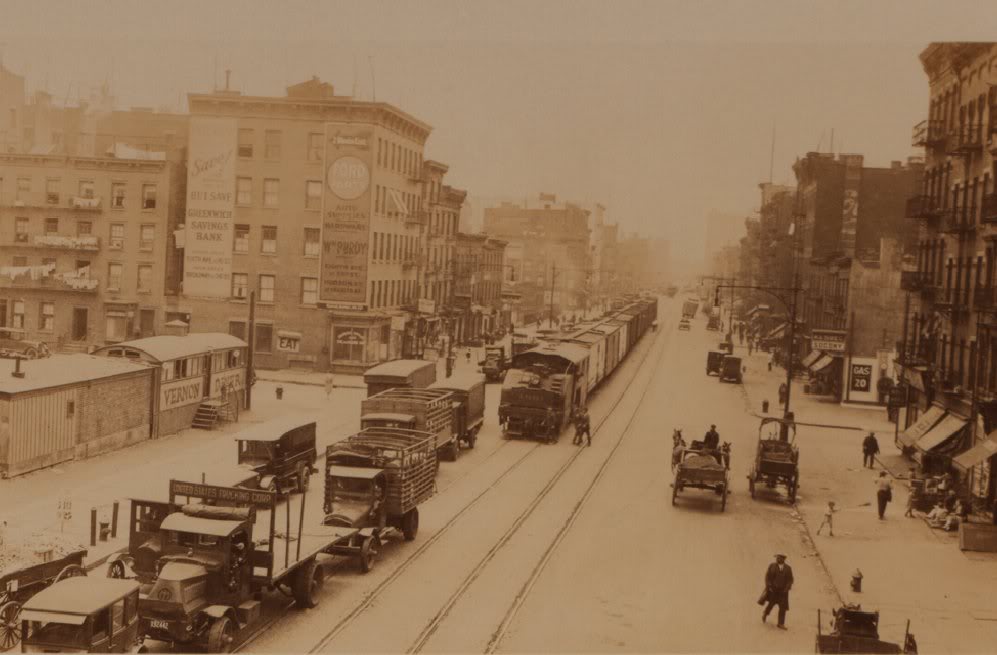 Researching, modeling and operating the New York Central Railroad’s High Line In HO Scale
Before the High Line.
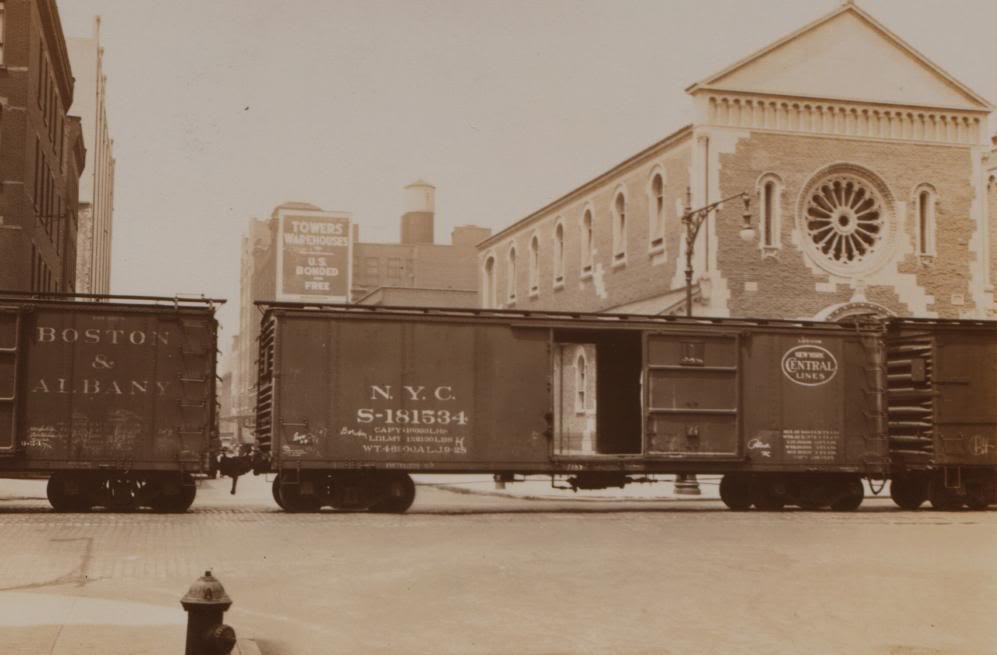 19th Street and 10th Avenue
Researching, modeling and operating the New York Central Railroad’s High Line In HO Scale
Before the High Line.
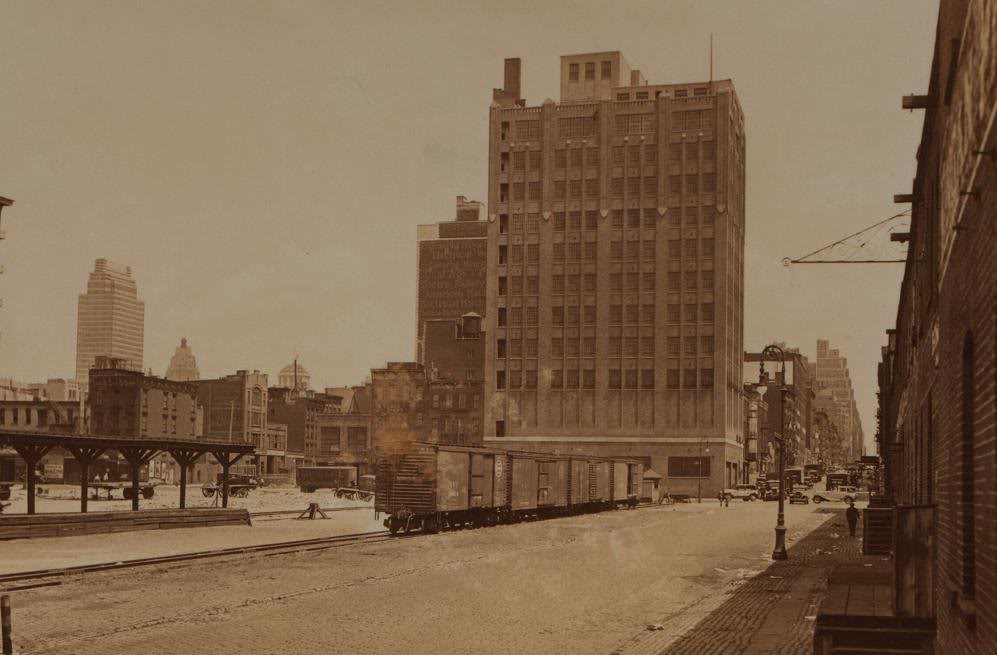 23rd Street
Researching, modeling and operating the New York Central Railroad’s High Line In HO Scale
Before the High Line.
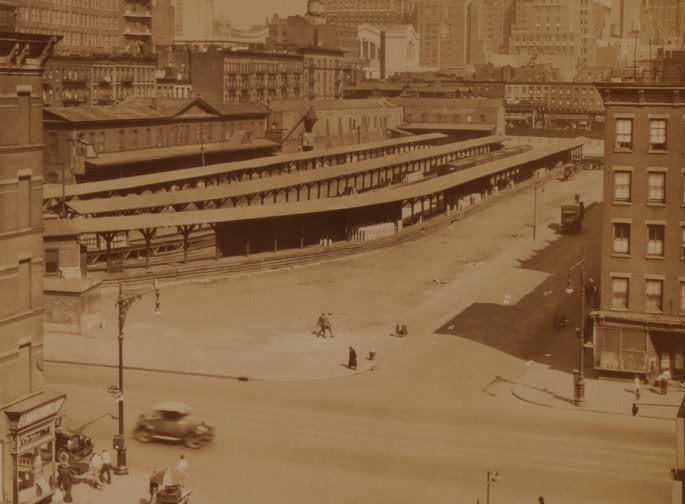 Milk Shed
Milk Cans
29th Street
10th Avenue
Researching, modeling and operating the New York Central Railroad’s High Line In HO Scale
Before the High Line.
1930
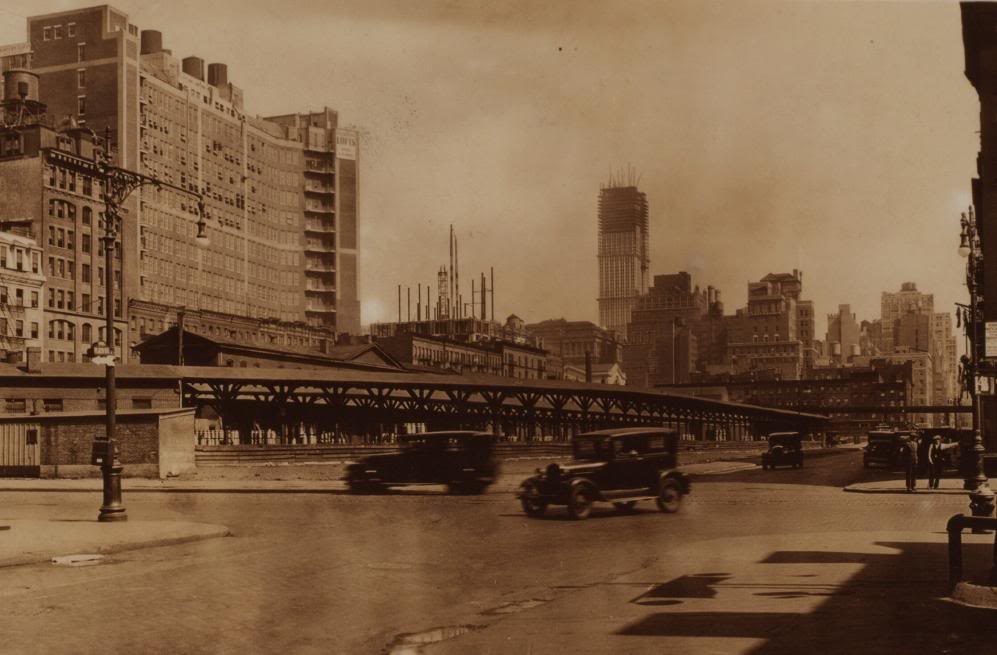 The Empire State building started construction in 1930 and was opened May 1st, 1931.
Researching, modeling and operating the New York Central Railroad’s High Line In HO Scale
Before the High Line.
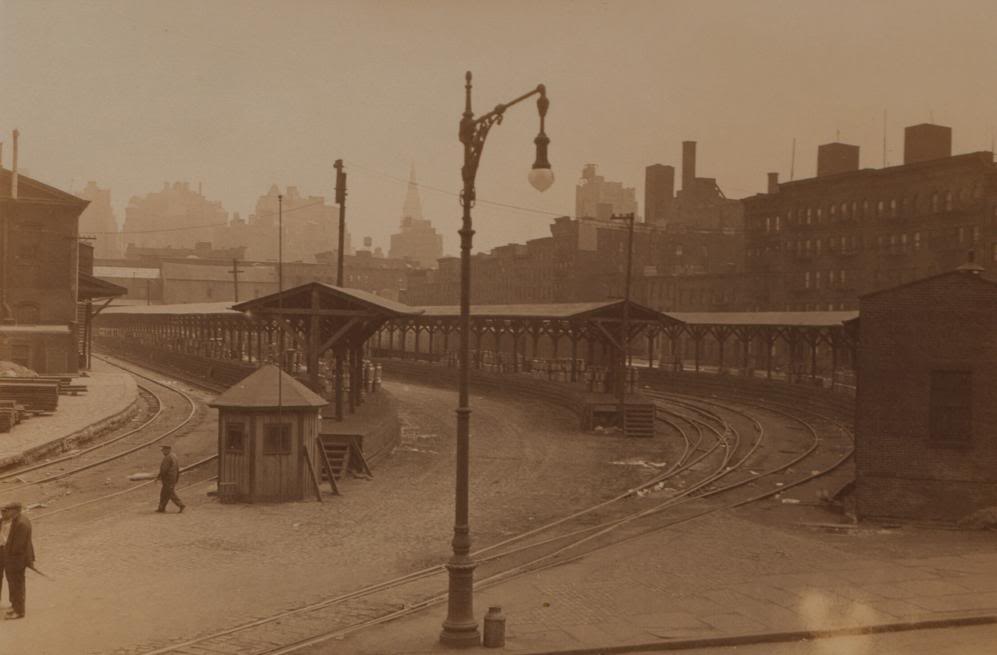 Researching, modeling and operating the New York Central Railroad’s High Line In HO Scale
Before the High Line.
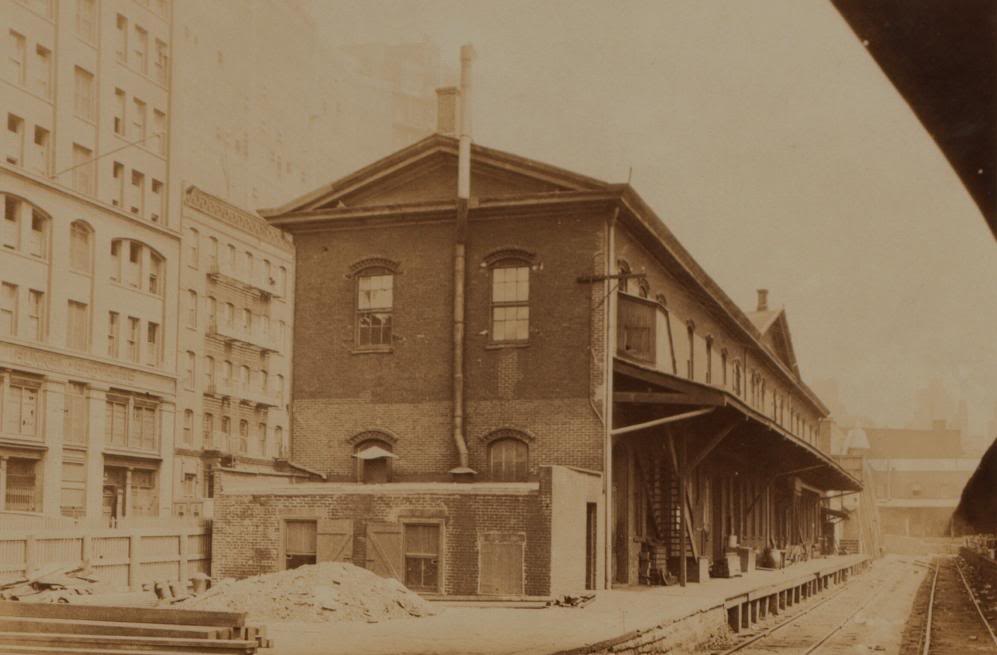 Researching, modeling and operating the New York Central Railroad’s High Line In HO Scale
Before the High Line.
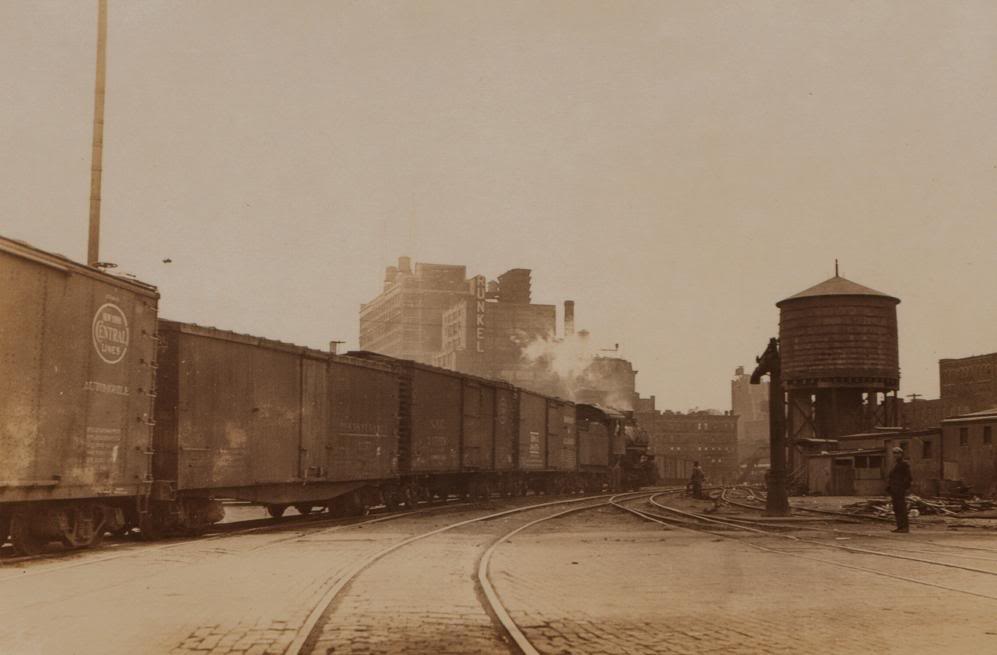 Turning  East off of  11th Ave
Researching, modeling and operating the New York Central Railroad’s High Line In HO Scale
9 steam engines!
Before the High Line.
Steam power
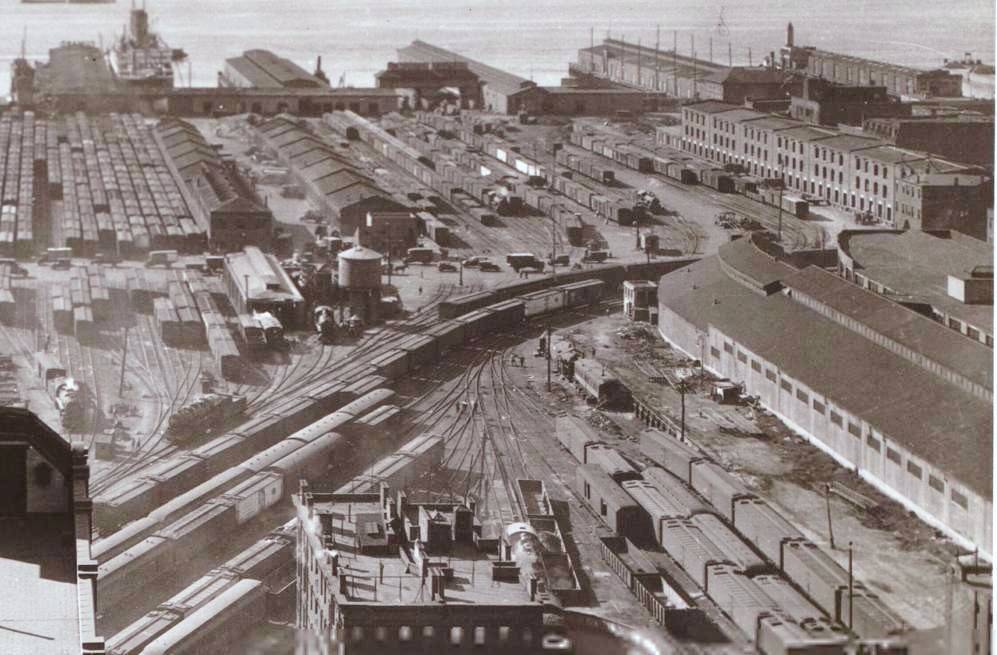 Turntable
Researching, modeling and operating the New York Central Railroad’s High Line In HO Scale
Before the High Line.
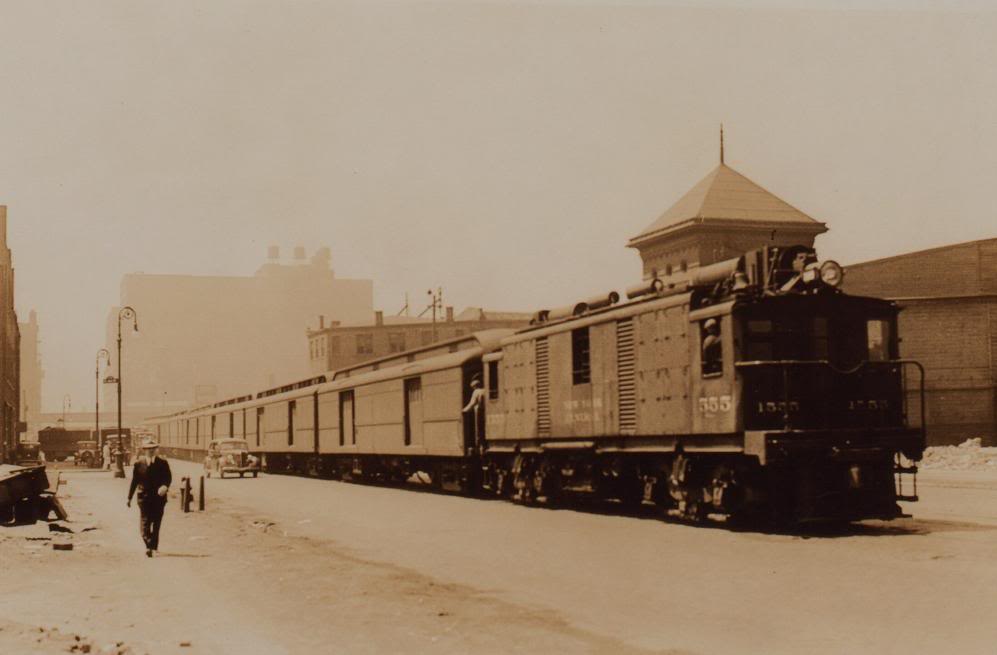 Mail Train
Researching, modeling and operating the New York Central Railroad’s High Line In HO Scale
Before the High Line.
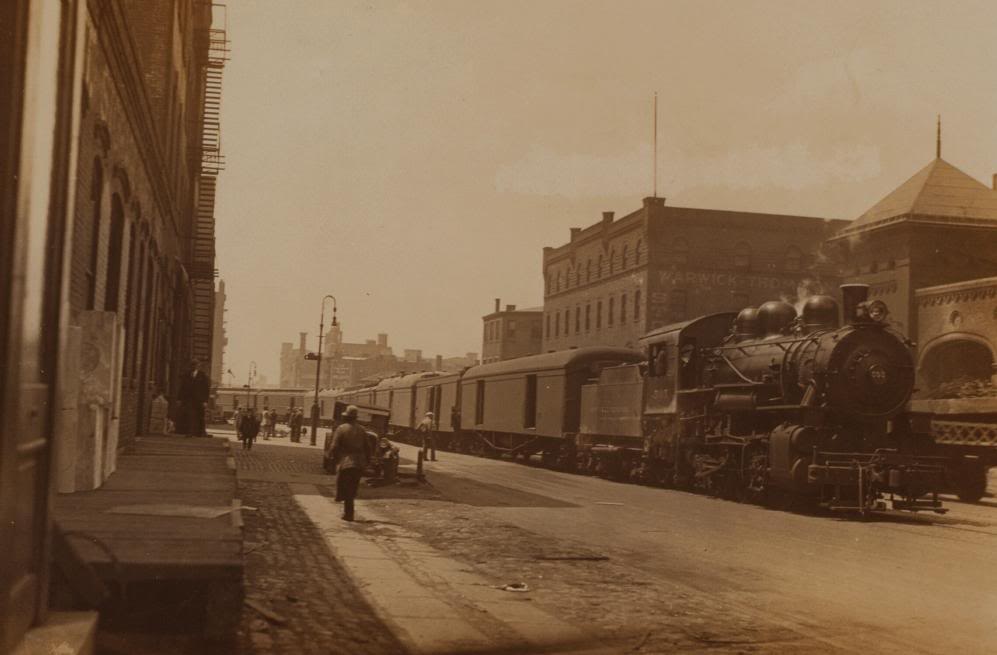 35th Street
Researching, modeling and operating the New York Central Railroad’s High Line In HO Scale
Before the High Line.
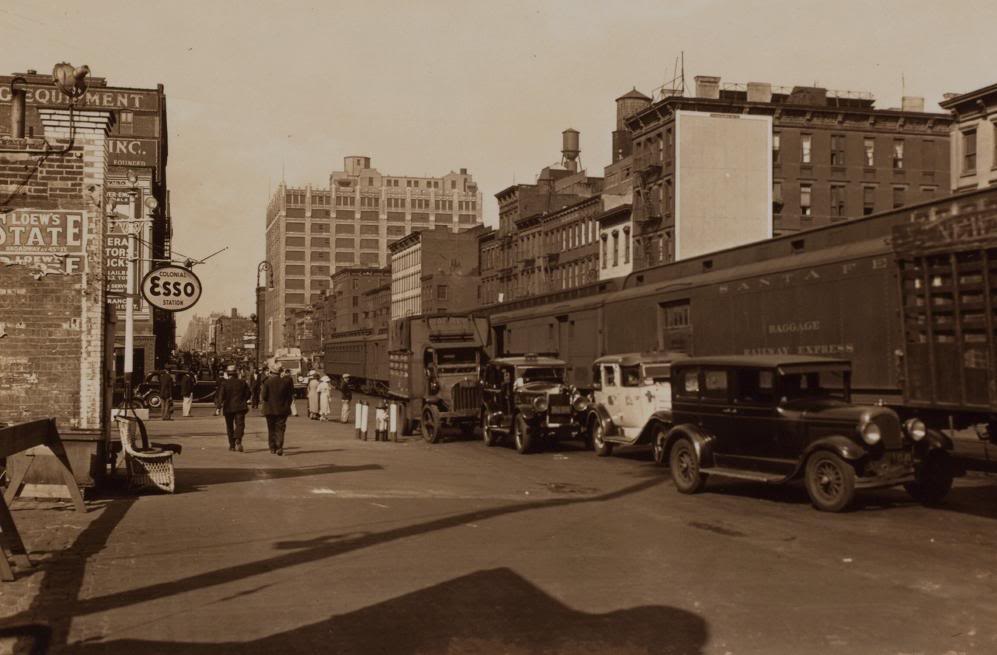 11th Ave and 42nd Street
Researching, modeling and operating the New York Central Railroad’s High Line In HO Scale
Before the High Line.
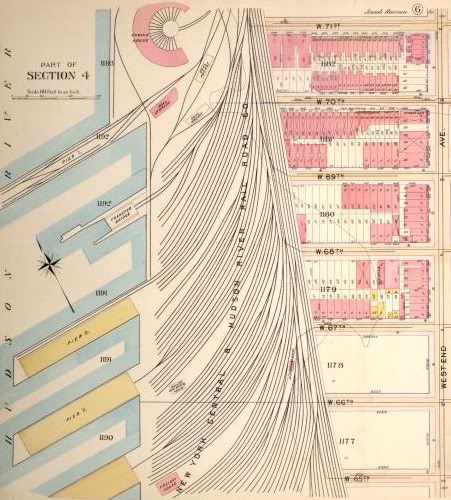 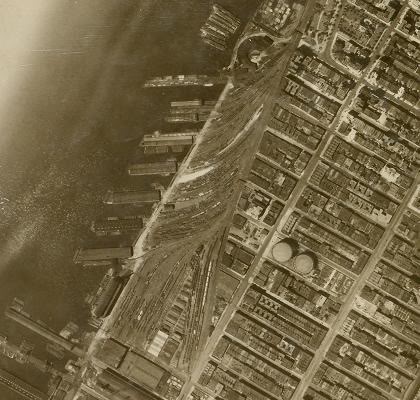 72nd Street Yard
Researching, modeling and operating the New York Central Railroad’s High Line In HO Scale
Before the High Line.
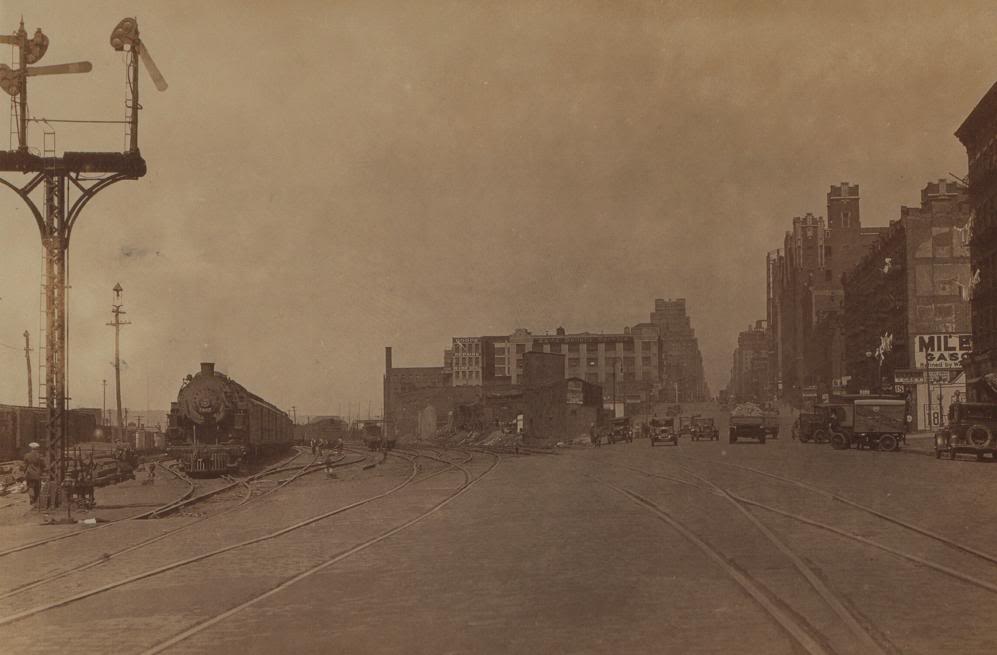 72nd Street Yard at 60th Street
Researching, modeling and operating the New York Central Railroad’s High Line In HO Scale
Before the High Line.
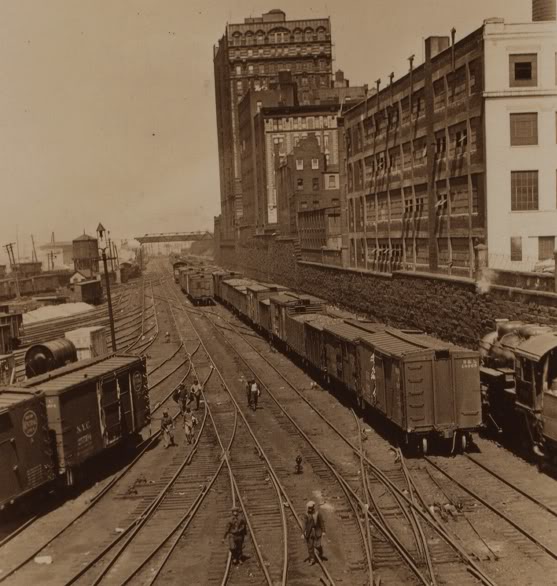 Hopper on a fueling Trestle for the steam locomotives
Researching, modeling and operating the New York Central Railroad’s High Line In HO Scale
Why Build the High Line?
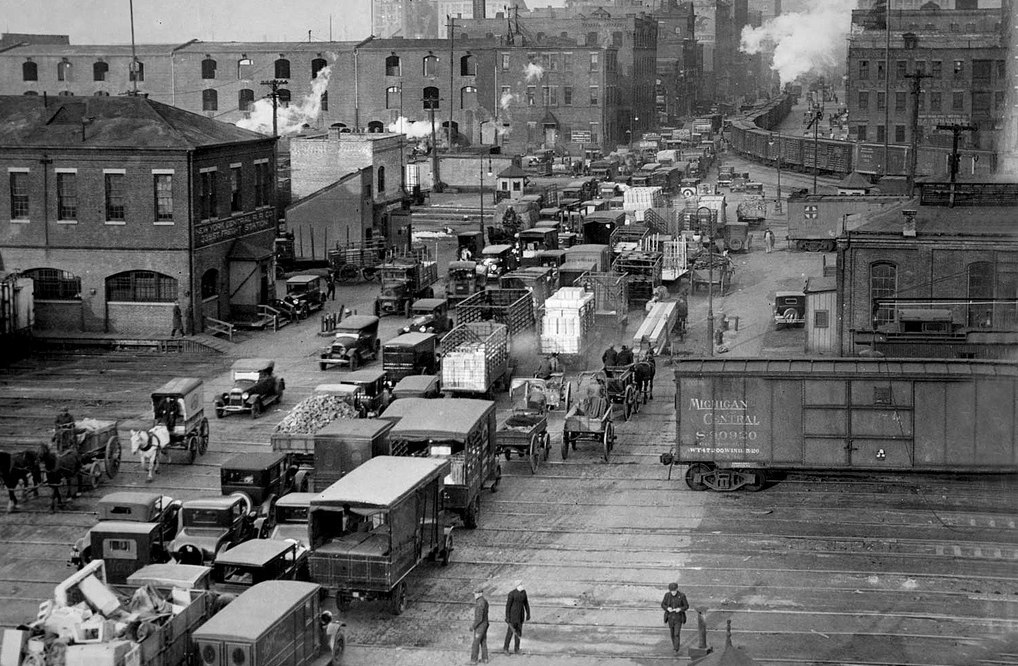 31st Street and 11th Avenue
Researching, modeling and operating the New York Central Railroad’s High Line In HO Scale
Building the High Line.
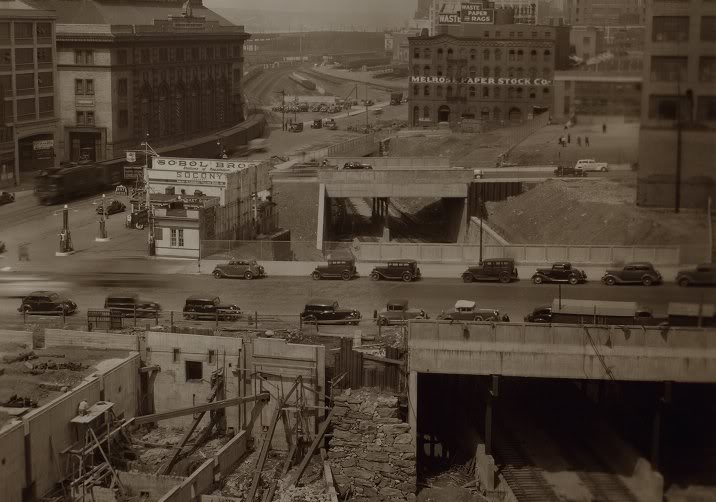 Researching, modeling and operating the New York Central Railroad’s High Line In HO Scale
Building the High Line.
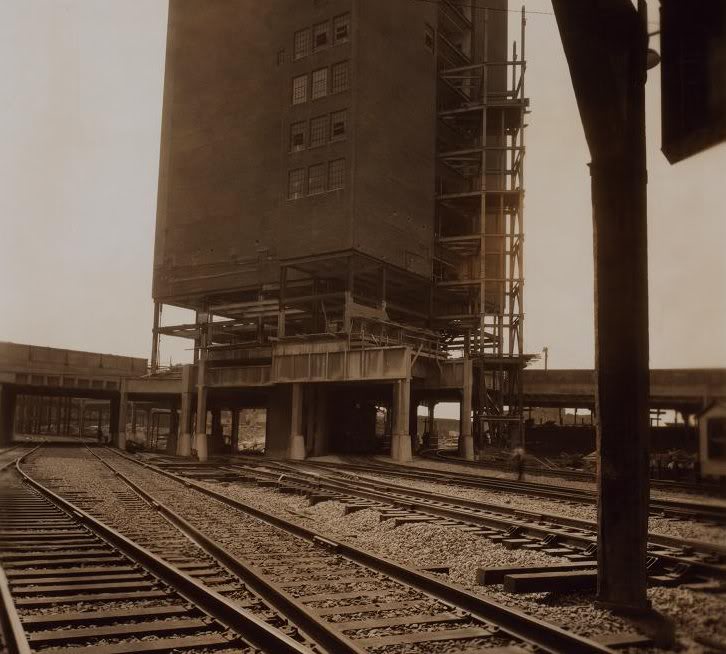 Researching, modeling and operating the New York Central Railroad’s High Line In HO Scale
South or Railroad East
Building the High Line.
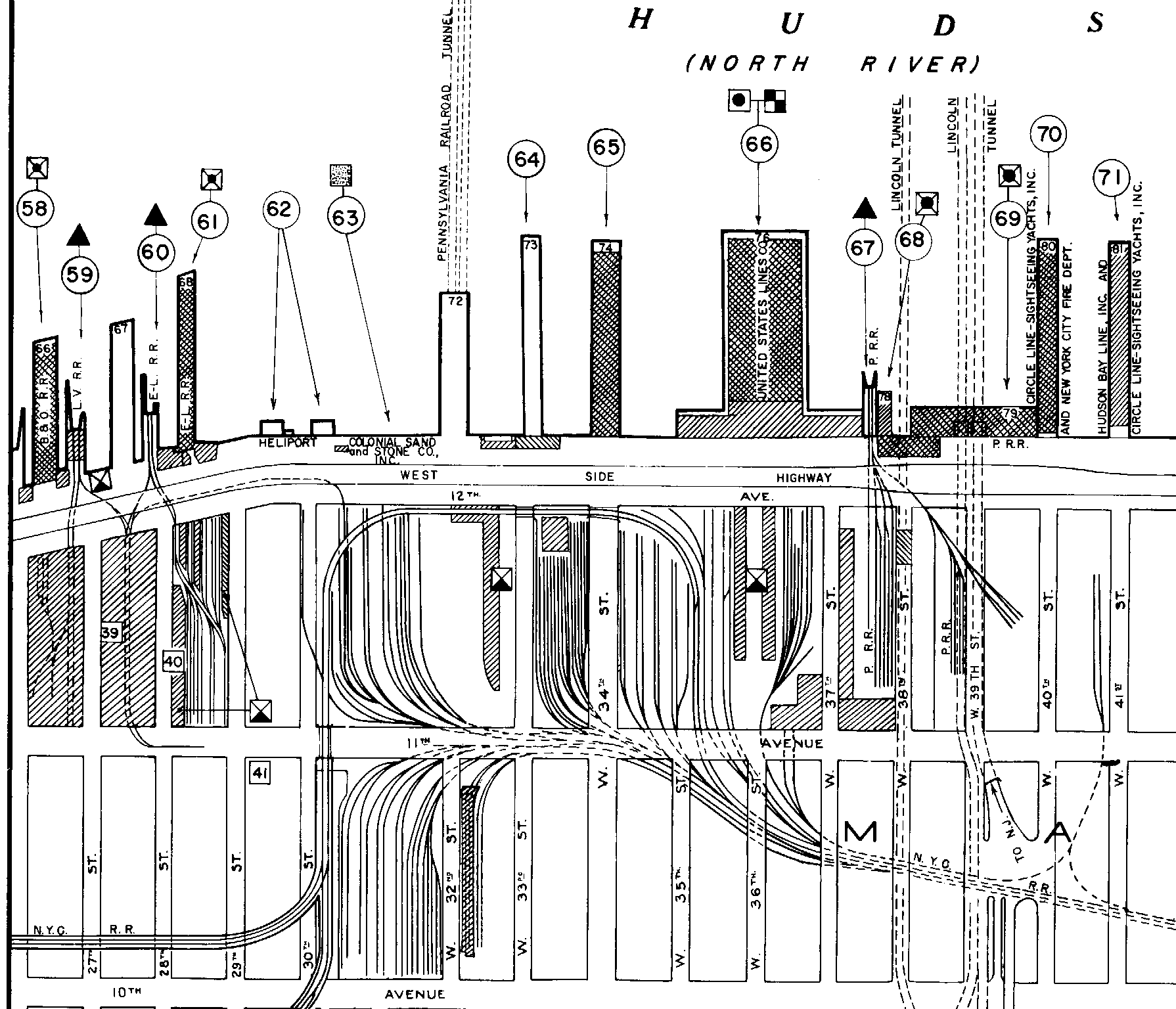 New Terminal Stores Connection
PRR Yard
Terminal Stores
Slaughter House
Erie 28th St.
Lehigh Valley
33rd Street Yard
High Line
Spur to Morgan Post Office
Researching, modeling and operating the New York Central Railroad’s High Line In HO Scale
Building the High Line.
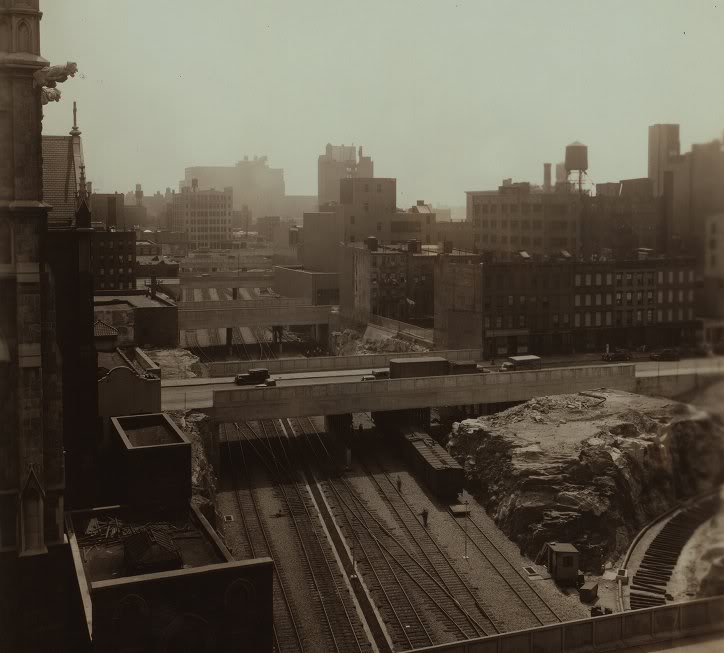 Spur to Slaughter House
Researching, modeling and operating the New York Central Railroad’s High Line In HO Scale
Building the High Line.
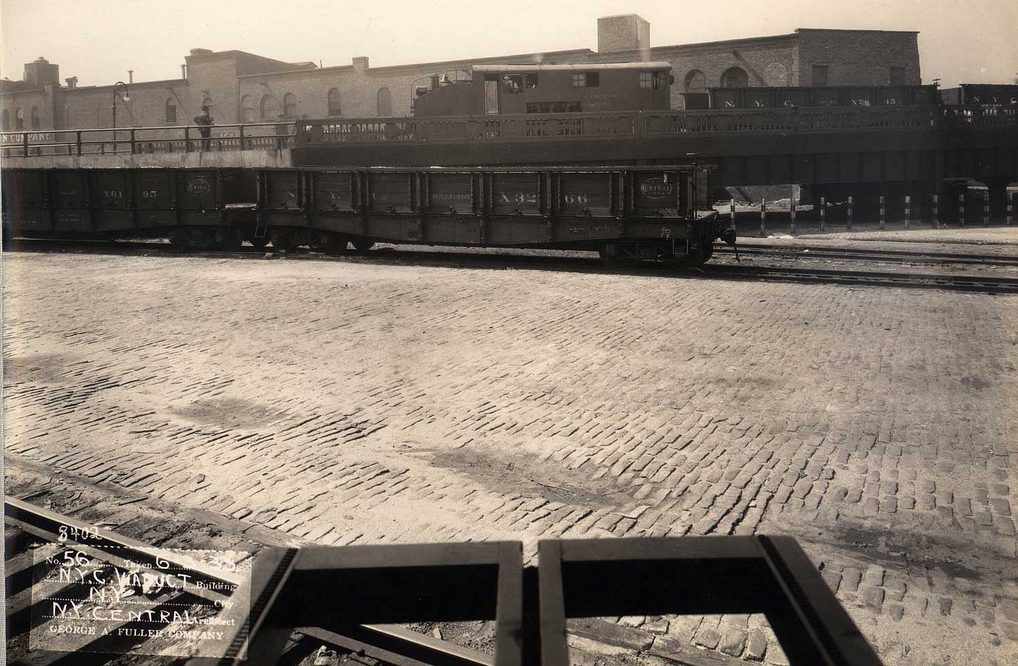 Researching, modeling and operating the New York Central Railroad’s High Line In HO Scale
Building the High Line.
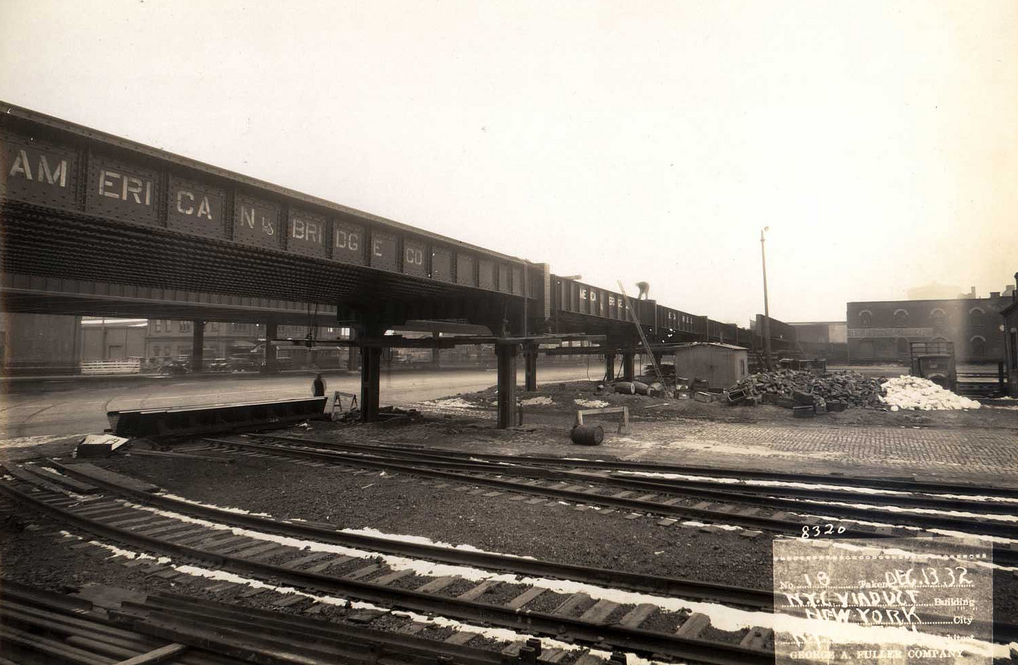 Researching, modeling and operating the New York Central Railroad’s High Line In HO Scale
Building the High Line.
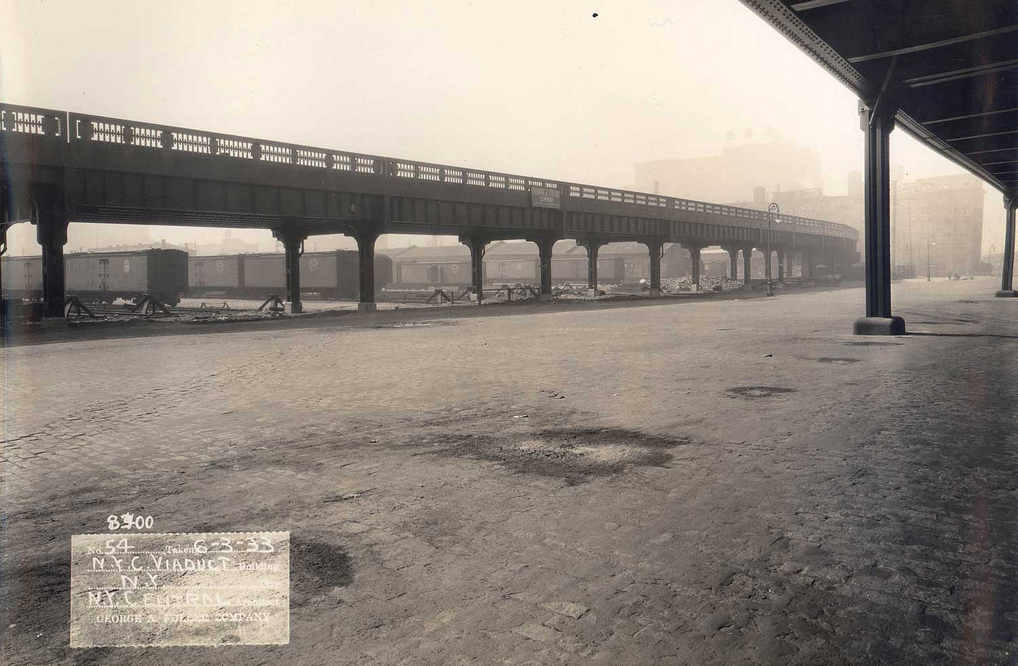 Researching, modeling and operating the New York Central Railroad’s High Line In HO Scale
Building the High Line.
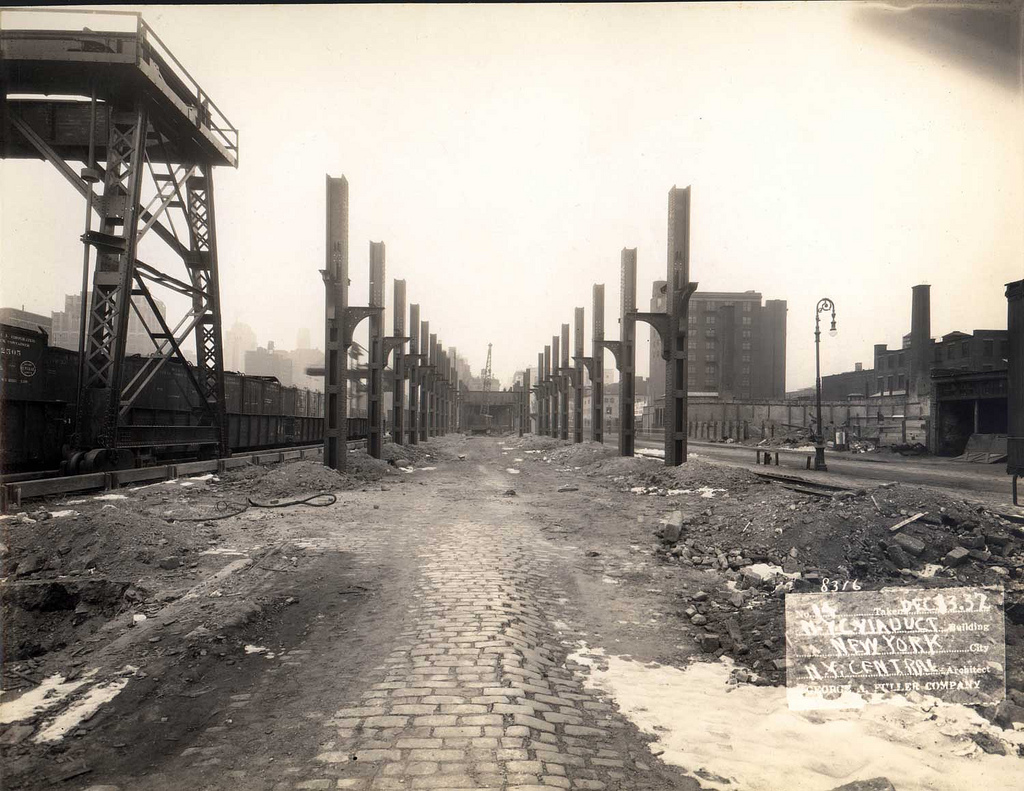 Looking East with 30th Street to the Right
Researching, modeling and operating the New York Central Railroad’s High Line In HO Scale
Building the High Line.
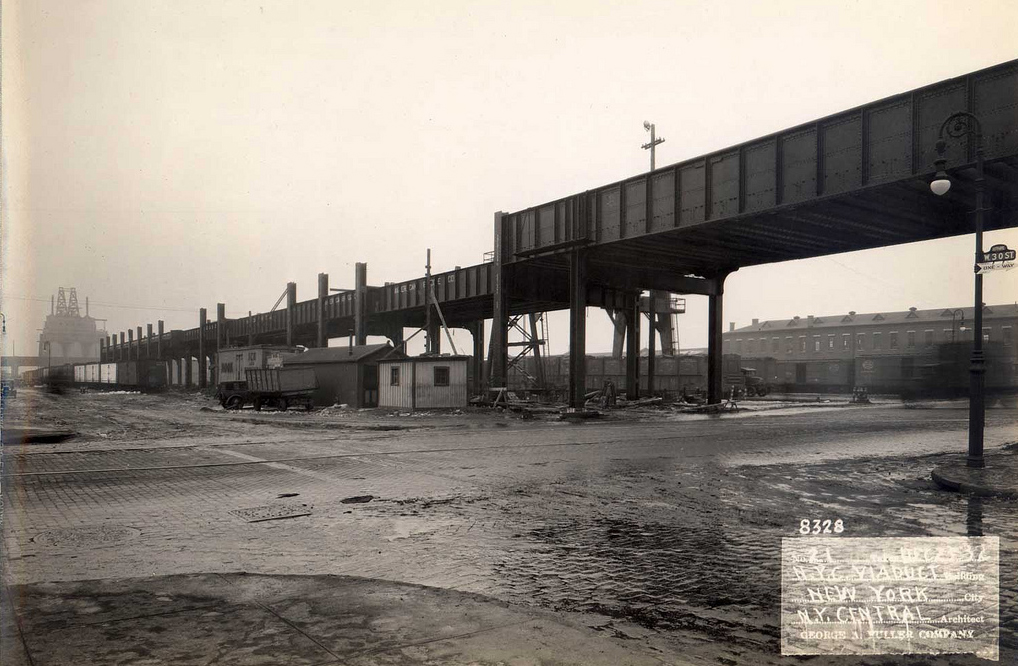 Researching, modeling and operating the New York Central Railroad’s High Line In HO Scale
Building the High Line.
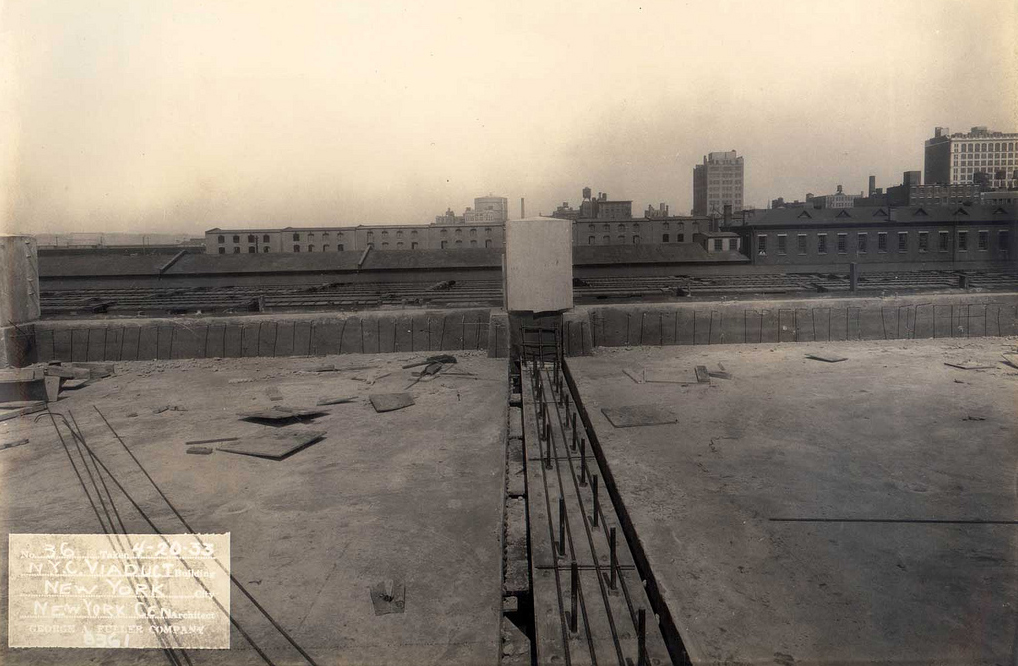 Researching, modeling and operating the New York Central Railroad’s High Line In HO Scale
Building the High Line.
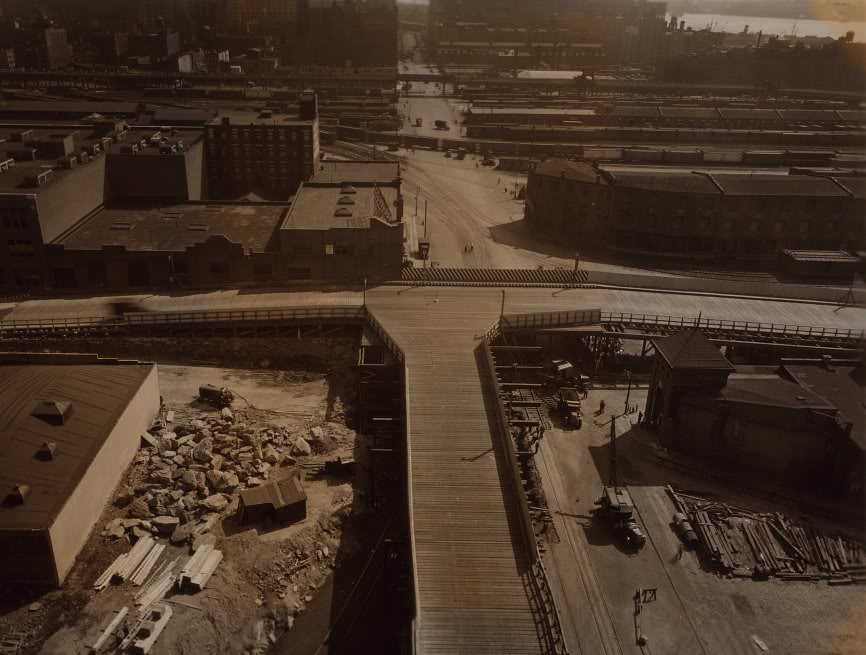 Researching, modeling and operating the New York Central Railroad’s High Line In HO Scale
Building the High Line.
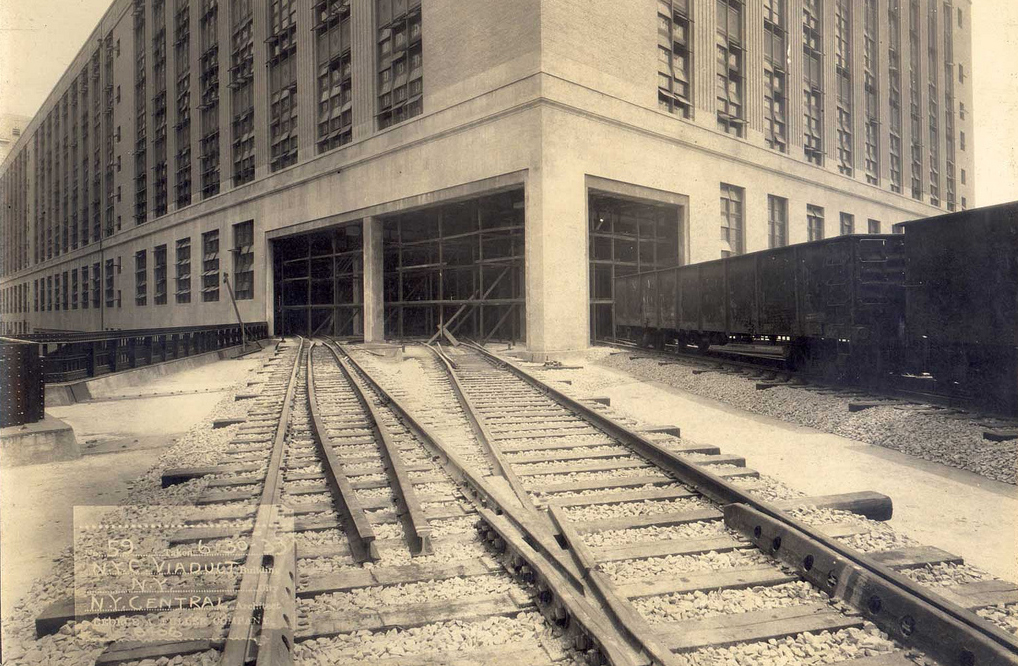 Morgan Post Office
Over 8,000 RPO and Express cars delivered yearly.
Longer  ties 
For third rail
Researching, modeling and operating the New York Central Railroad’s High Line In HO Scale
Building the High Line.
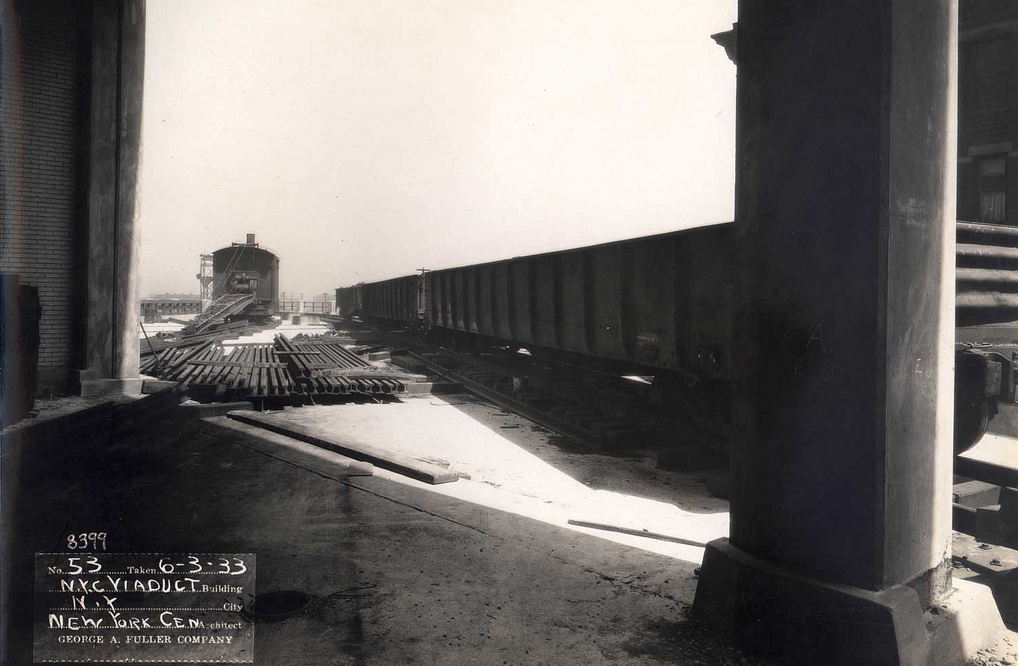 Researching, modeling and operating the New York Central Railroad’s High Line In HO Scale
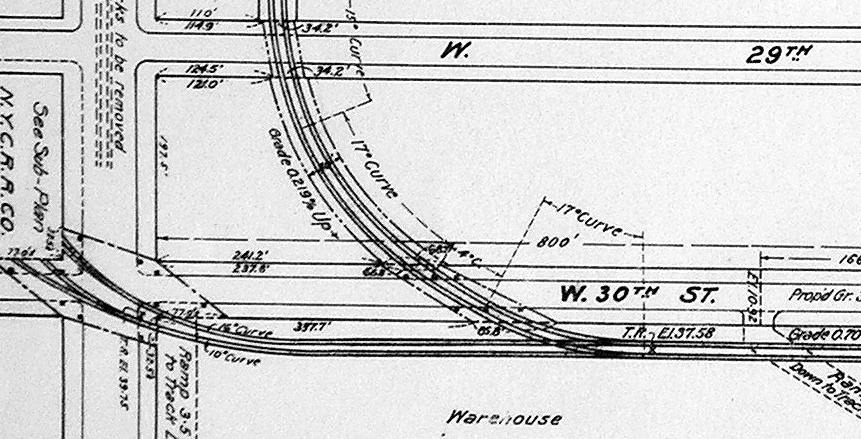 Building the High Line.
Track plan of the Morgan Post office and the spur leading to it off the High Line.
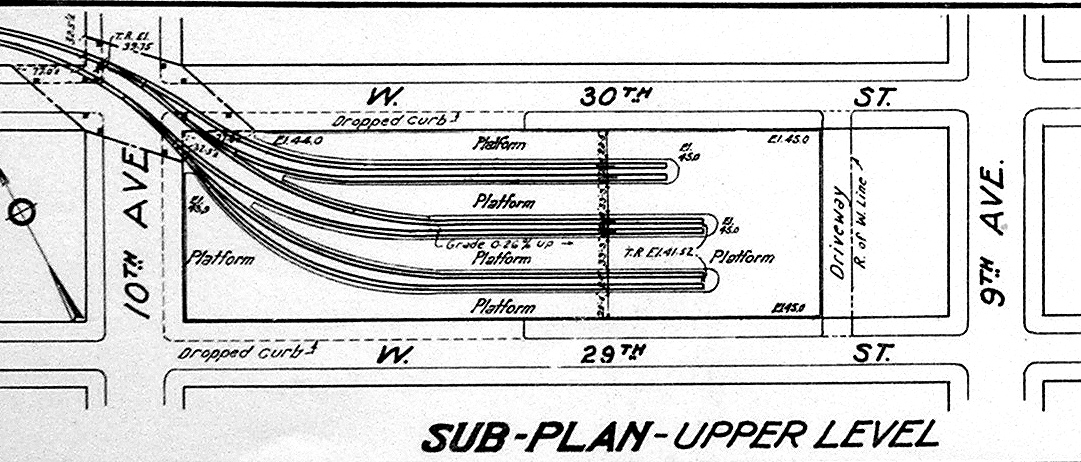 Researching, modeling and operating the New York Central Railroad’s High Line In HO Scale
Building the High Line.
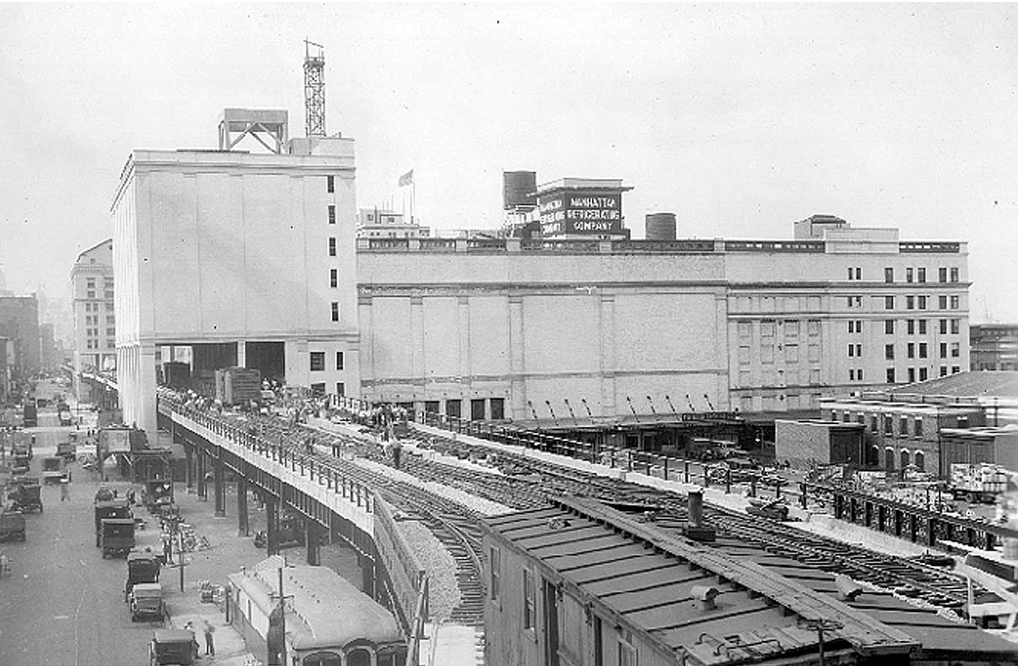 Researching, modeling and operating the New York Central Railroad’s High Line In HO Scale
Building the High Line.
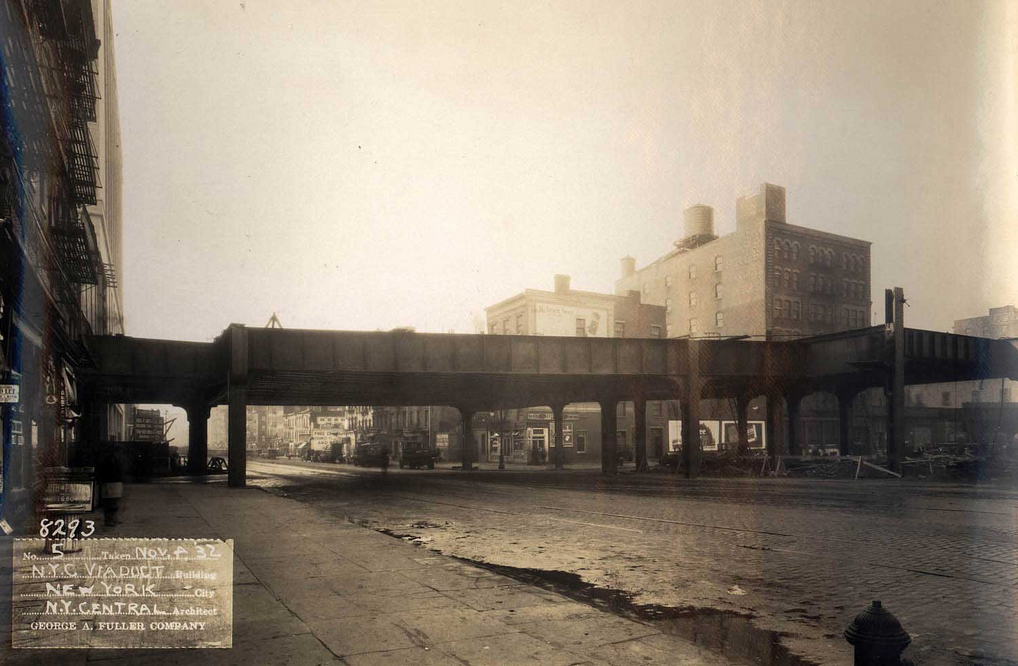 Researching, modeling and operating the New York Central Railroad’s High Line In HO Scale
Building the High Line.
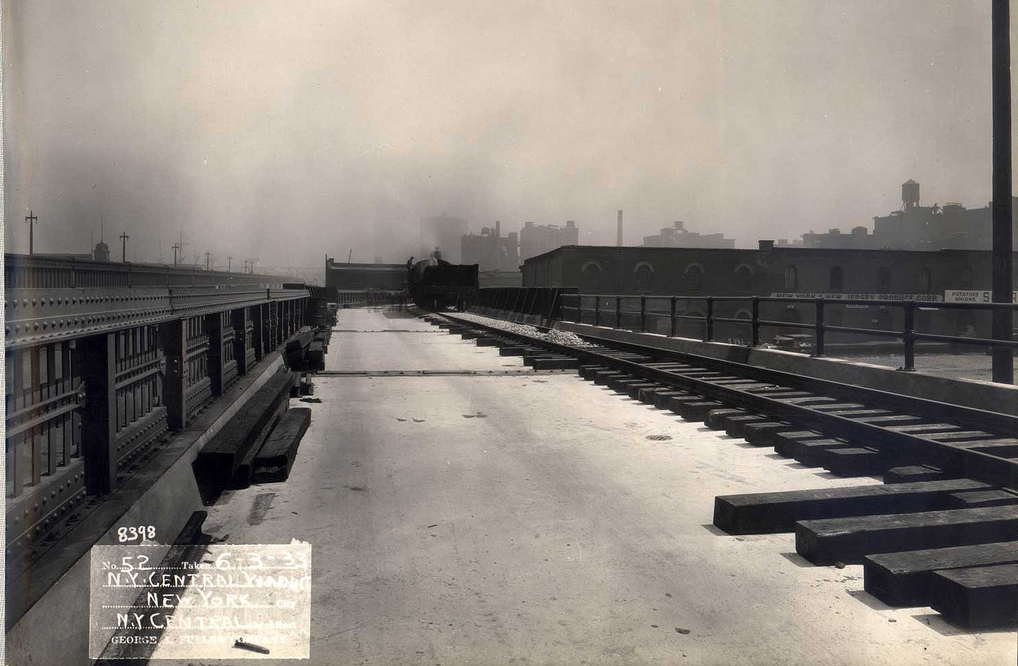 Researching, modeling and operating the New York Central Railroad’s High Line In HO Scale
Building the High Line.
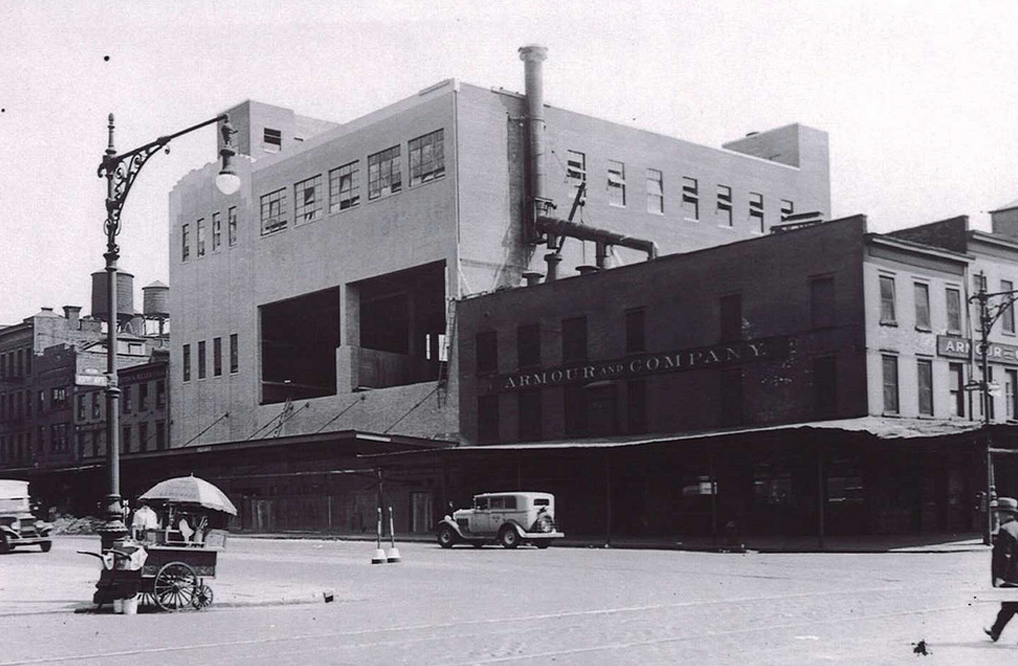 Researching, modeling and operating the New York Central Railroad’s High Line In HO Scale
Building the High Line.
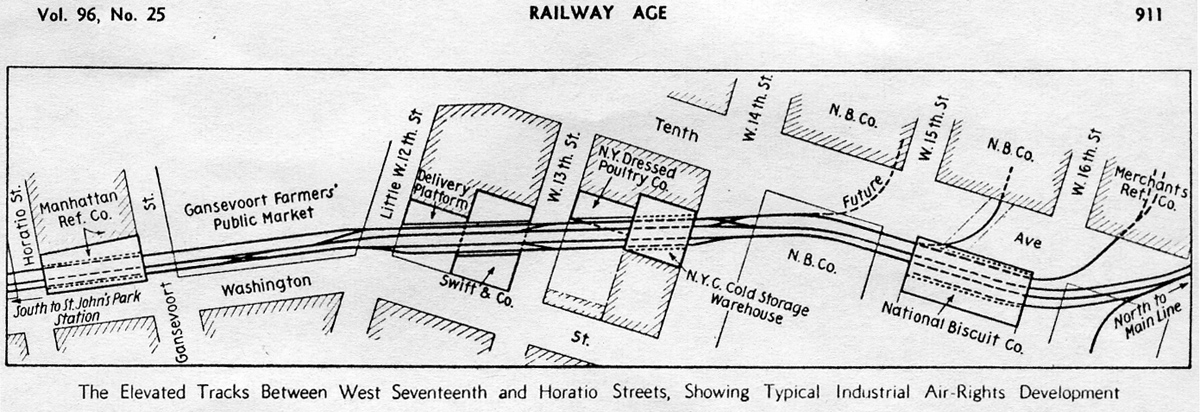 Researching, modeling and operating the New York Central Railroad’s High Line In HO Scale
Building the High Line.
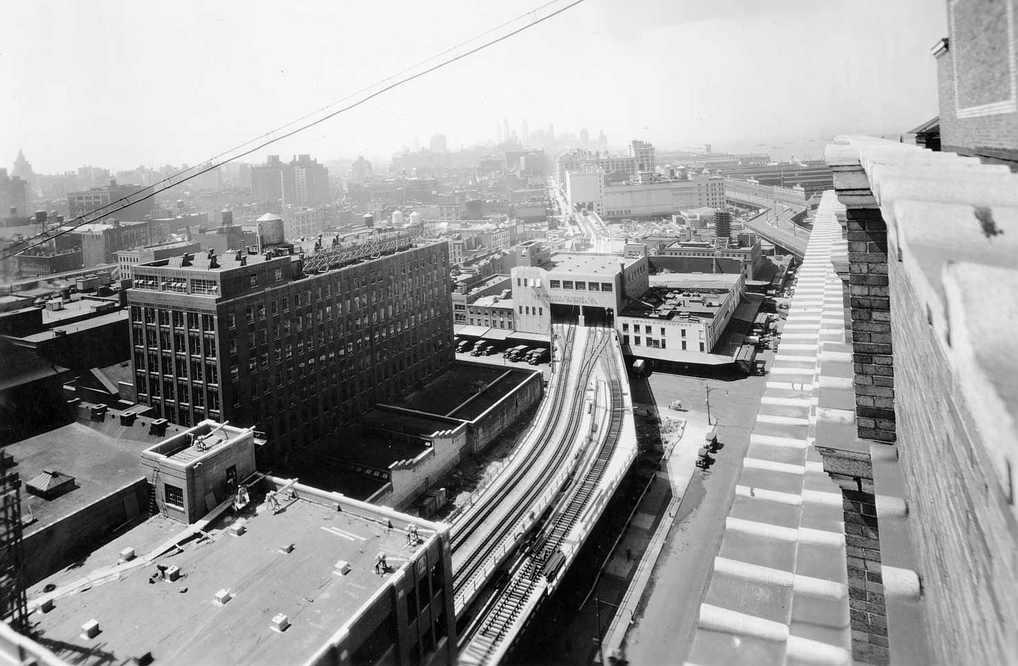 Researching, modeling and operating the New York Central Railroad’s High Line In HO Scale
Building the High Line.
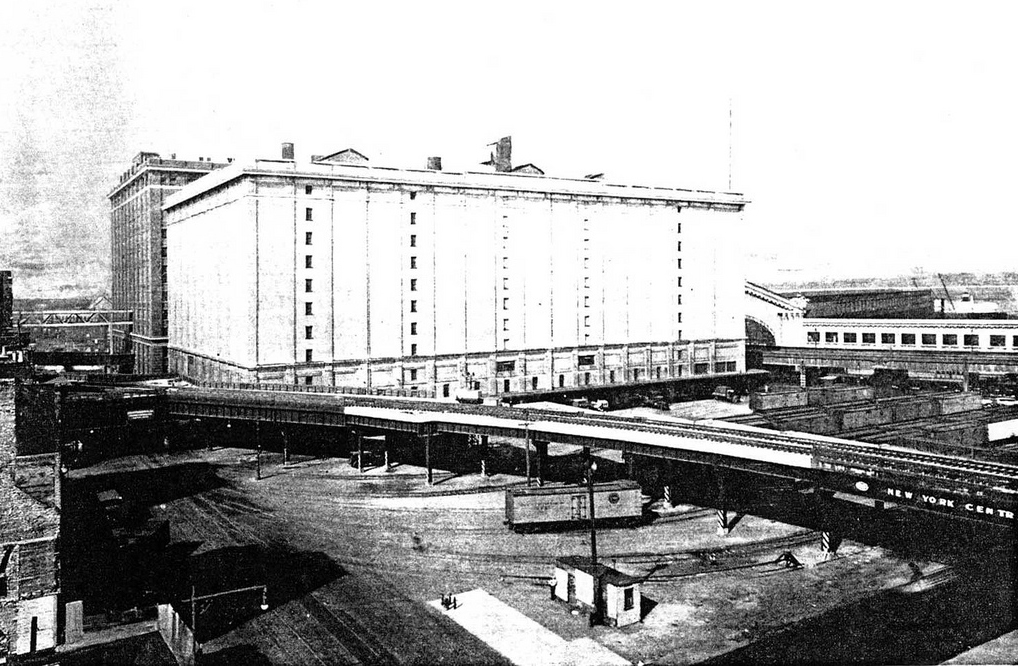 No Connection to the High Line.
Merchants Refrigerating
Reefer Unloaded in the street
Researching, modeling and operating the New York Central Railroad’s High Line In HO Scale
Building the High Line.
NABISCO Buildings
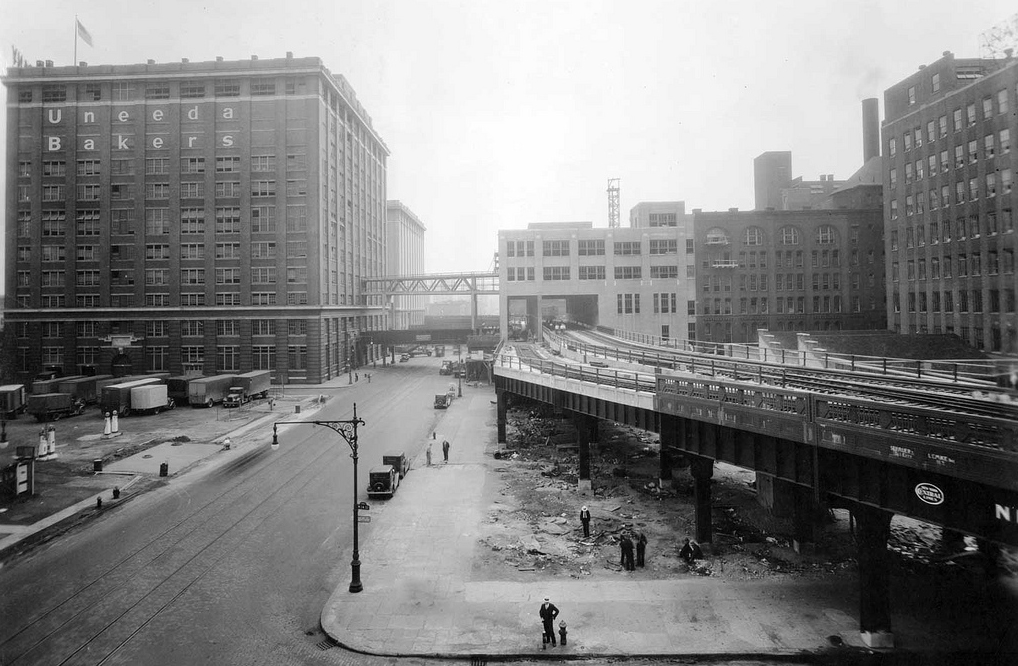 Researching, modeling and operating the New York Central Railroad’s High Line In HO Scale
Building the High Line.
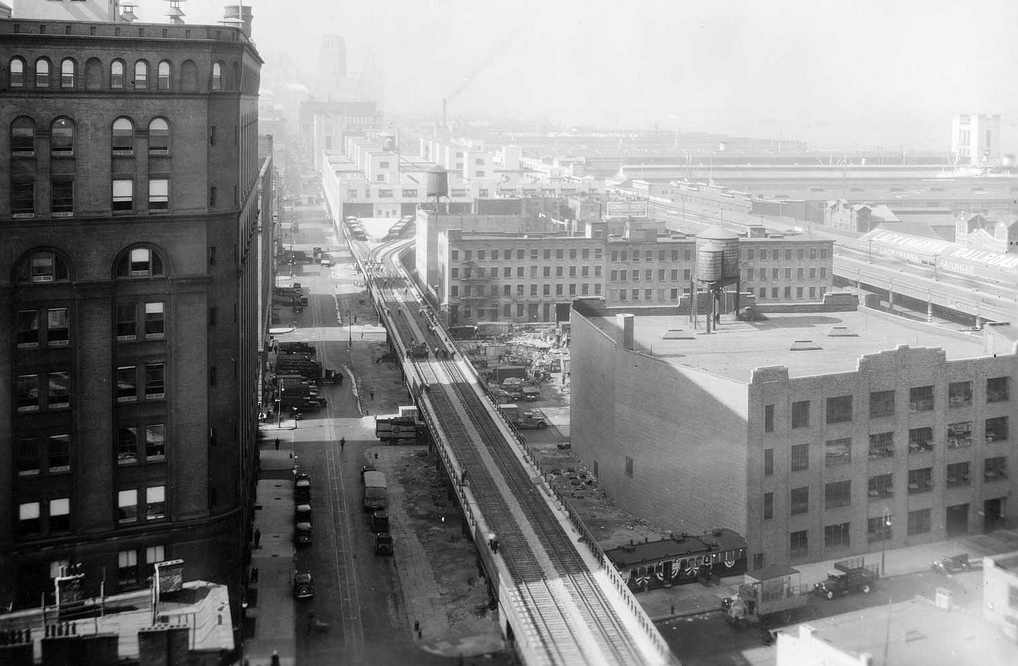 Researching, modeling and operating the New York Central Railroad’s High Line In HO Scale
The Completed High Line.
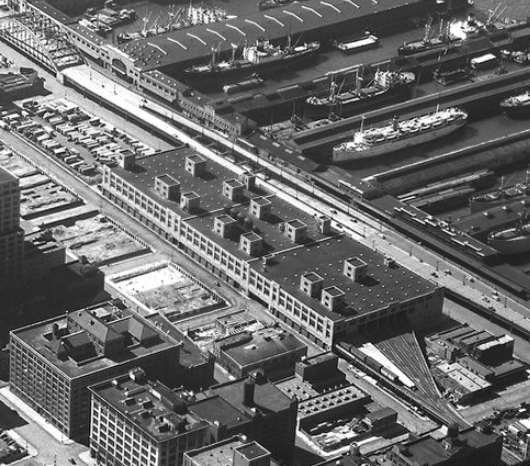 St. John’s Park Freight Terminal
Researching, modeling and operating the New York Central Railroad’s High Line In HO Scale
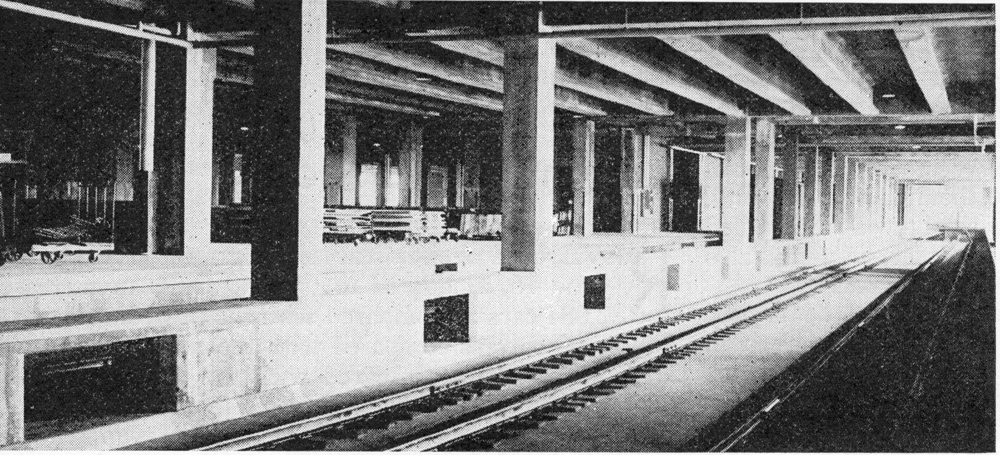 Building the High Line.
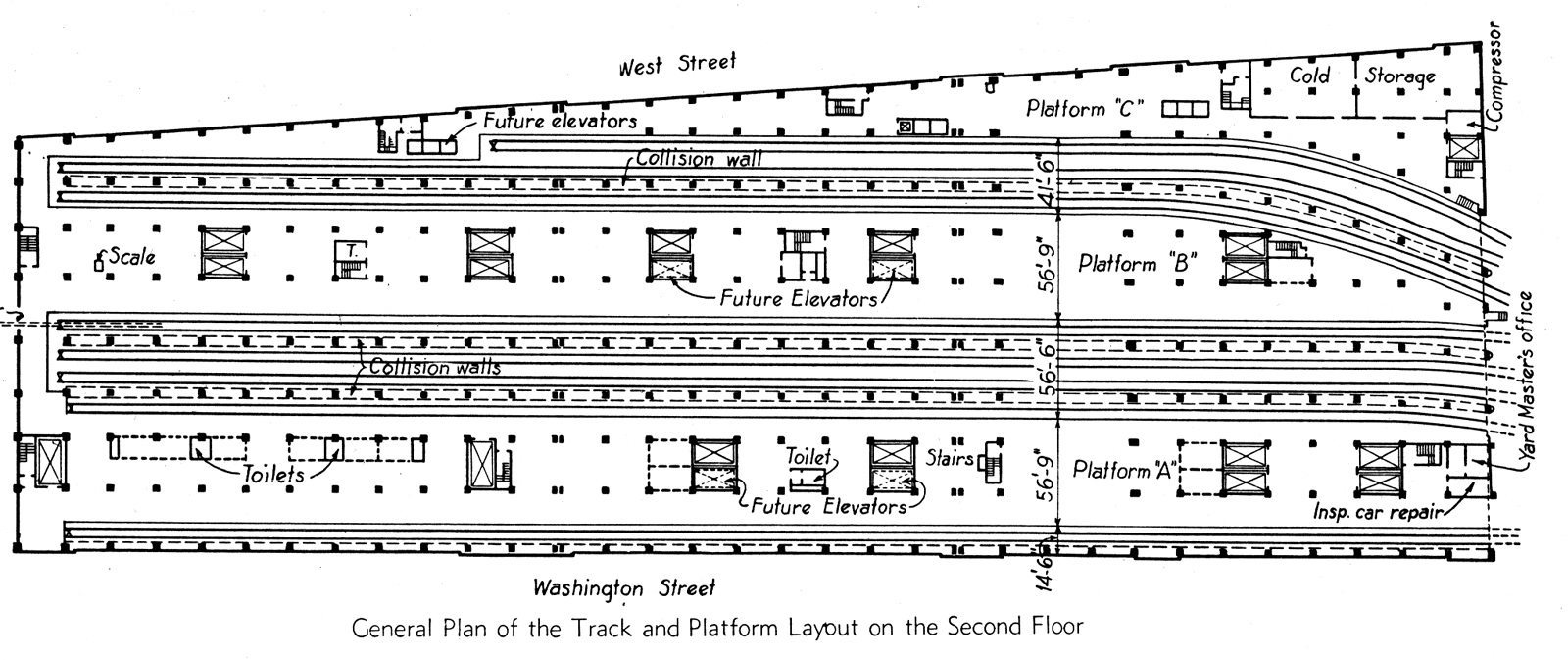 B&W images provided by Thomas Flagg.
Researching, modeling and operating the New York Central Railroad’s High Line In HO Scale
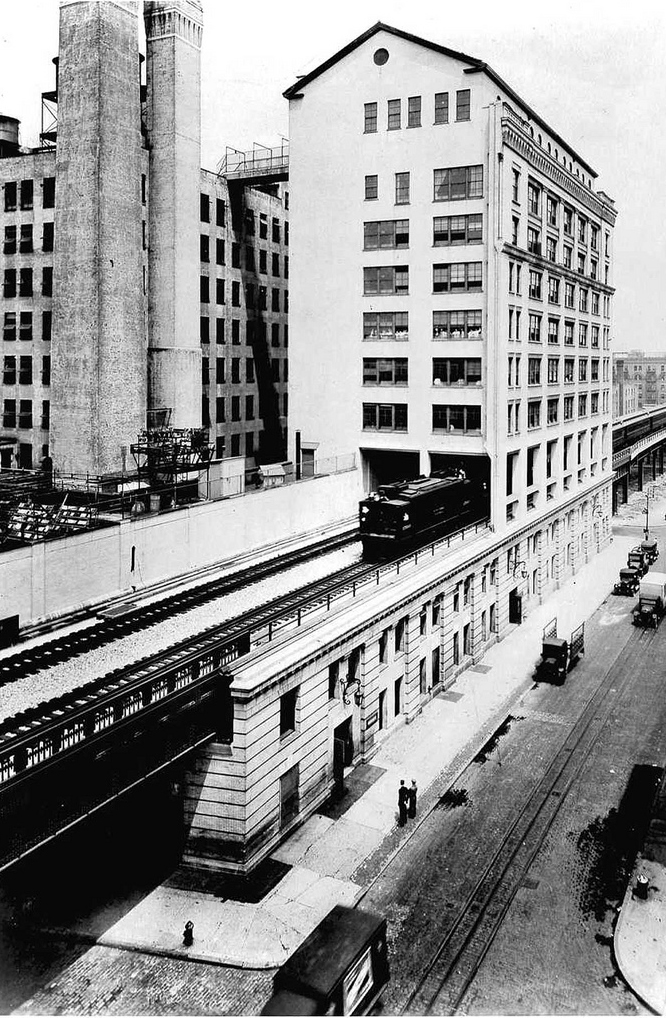 The Completed High Line.
Even though the High Line cut right through Bell Labs it was not serviced by the railroad
Researching, modeling and operating the New York Central Railroad’s High Line In HO Scale
The Completed High Line.
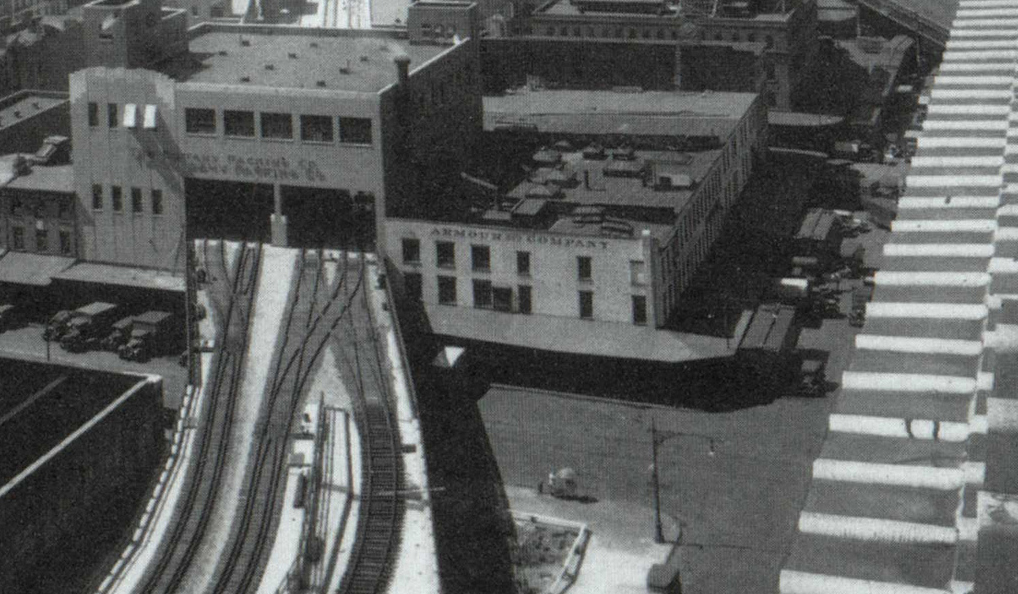 Cudahy and Armour
Researching, modeling and operating the New York Central Railroad’s High Line In HO Scale
The Completed High Line.
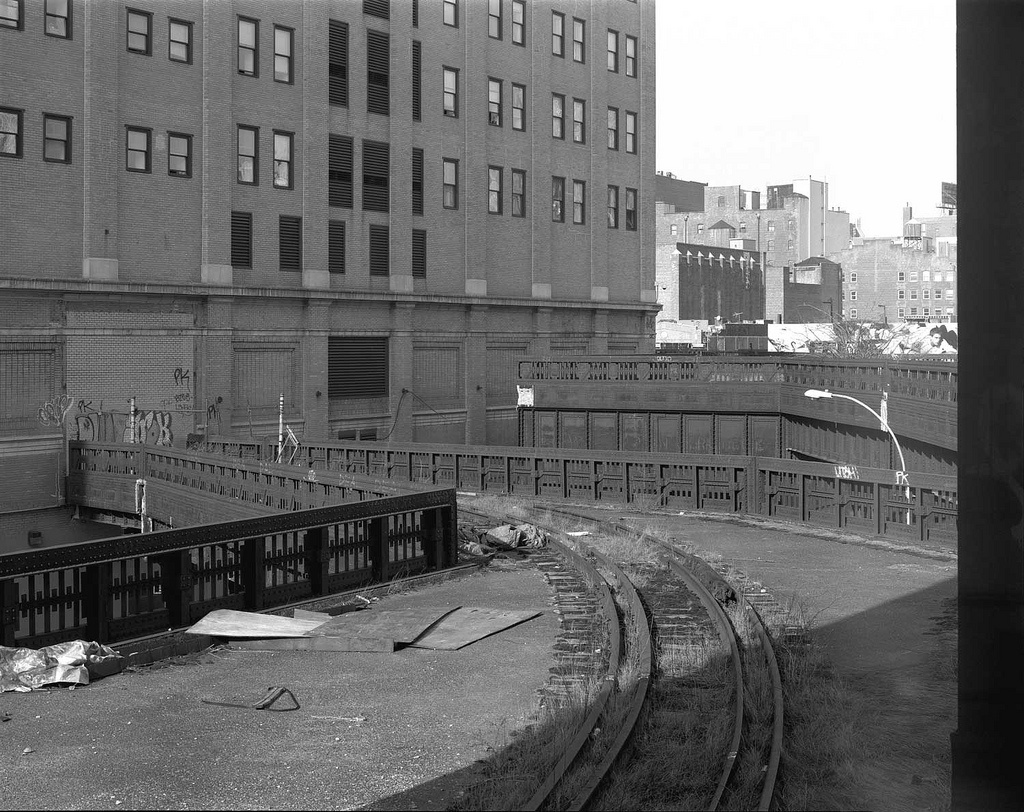 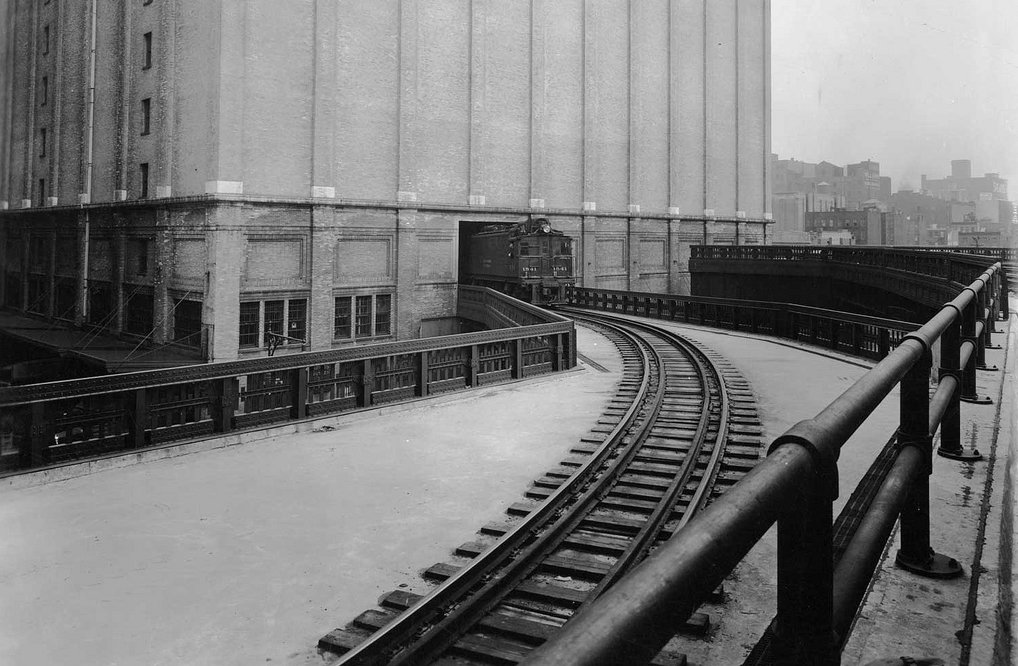 Merchants Refrigerating
Photo by Tom Flagg and Gerry Weinstein
Researching, modeling and operating the New York Central Railroad’s High Line In HO Scale
The Completed High Line.
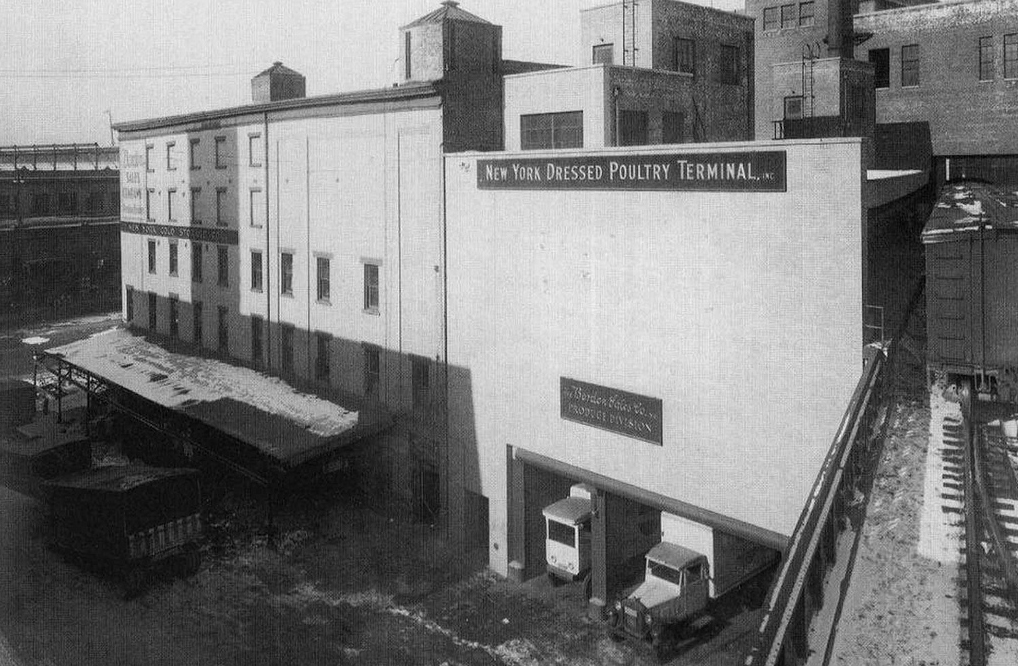 Researching, modeling and operating the New York Central Railroad’s High Line In HO Scale
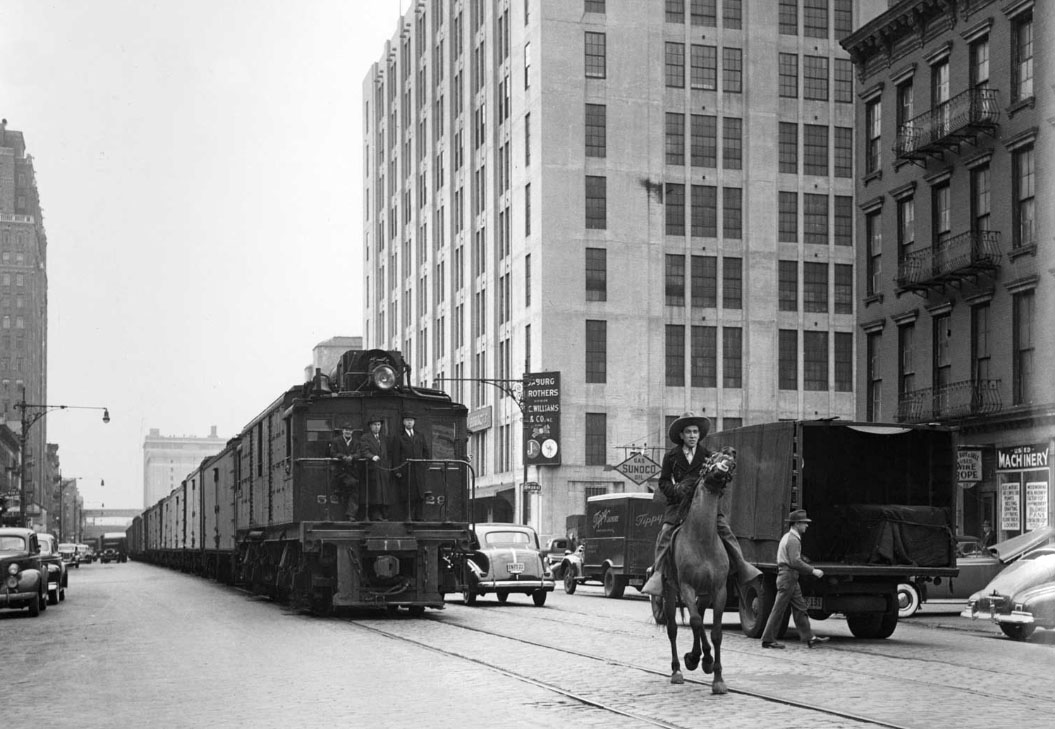 The Completed High Line.
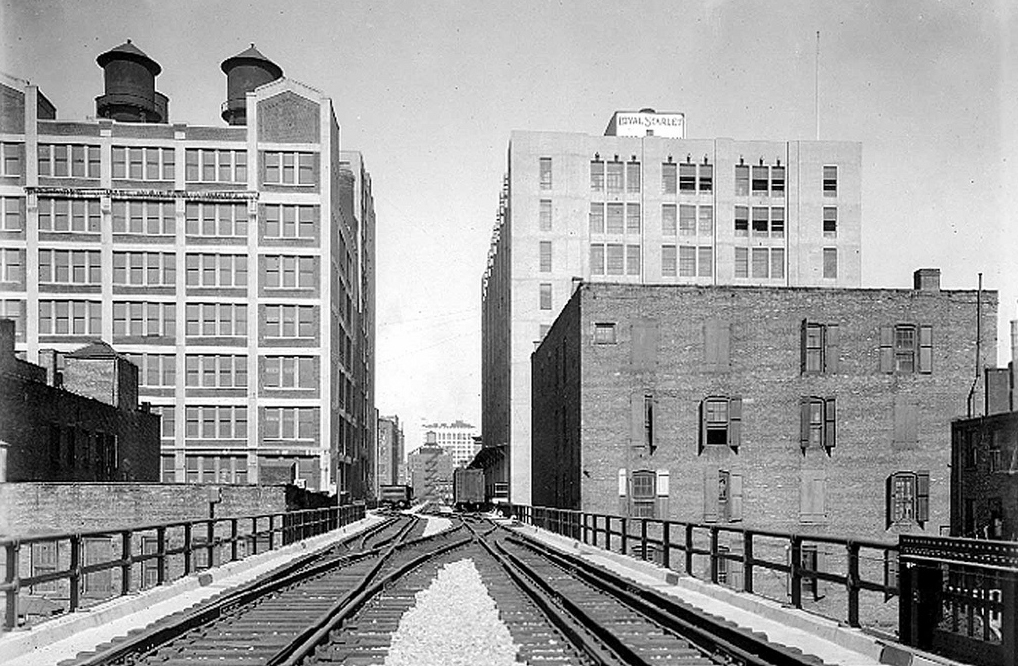 Researching, modeling and operating the New York Central Railroad’s High Line In HO Scale
The Completed High Line.
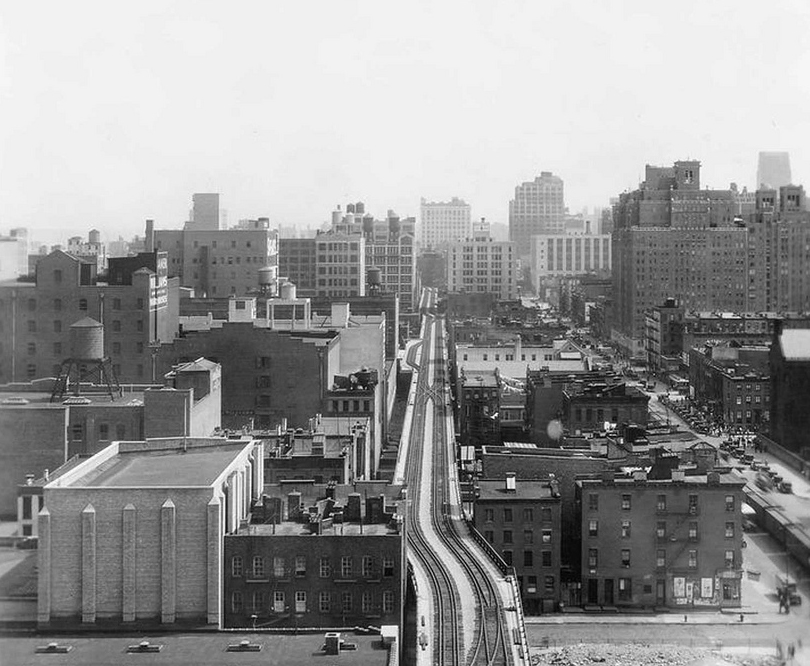 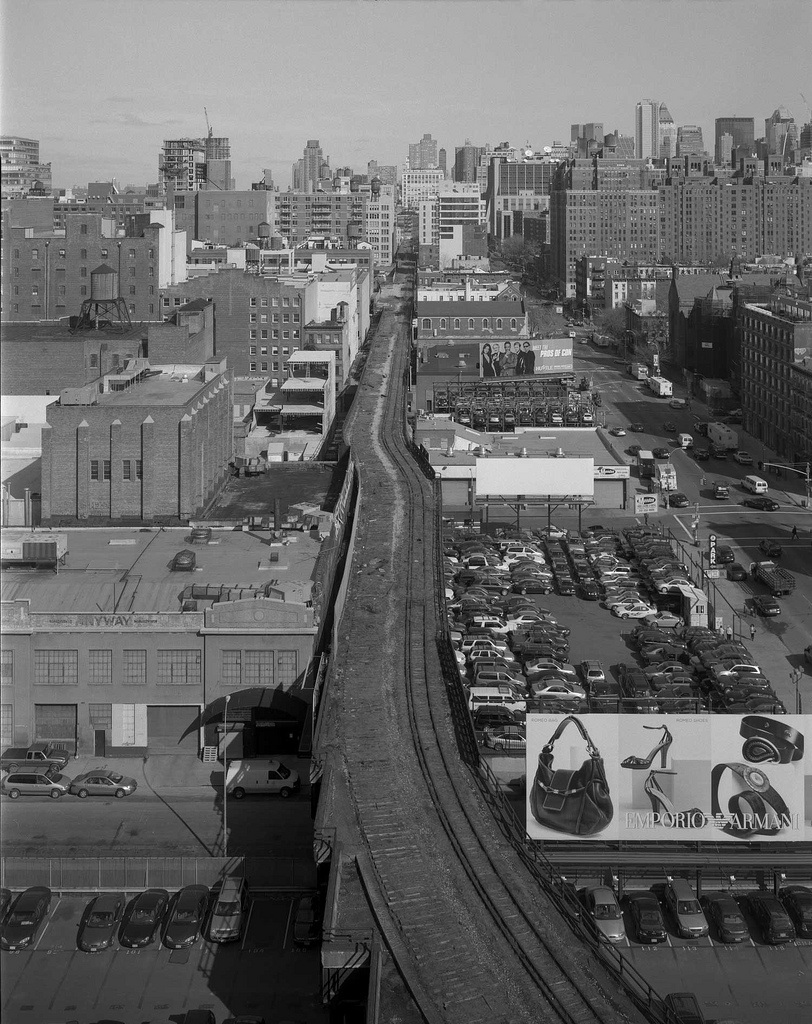 Photo by Tom Flagg and Gerry Weinstein.
Researching, modeling and operating the New York Central Railroad’s High Line In HO Scale
The Completed High Line.
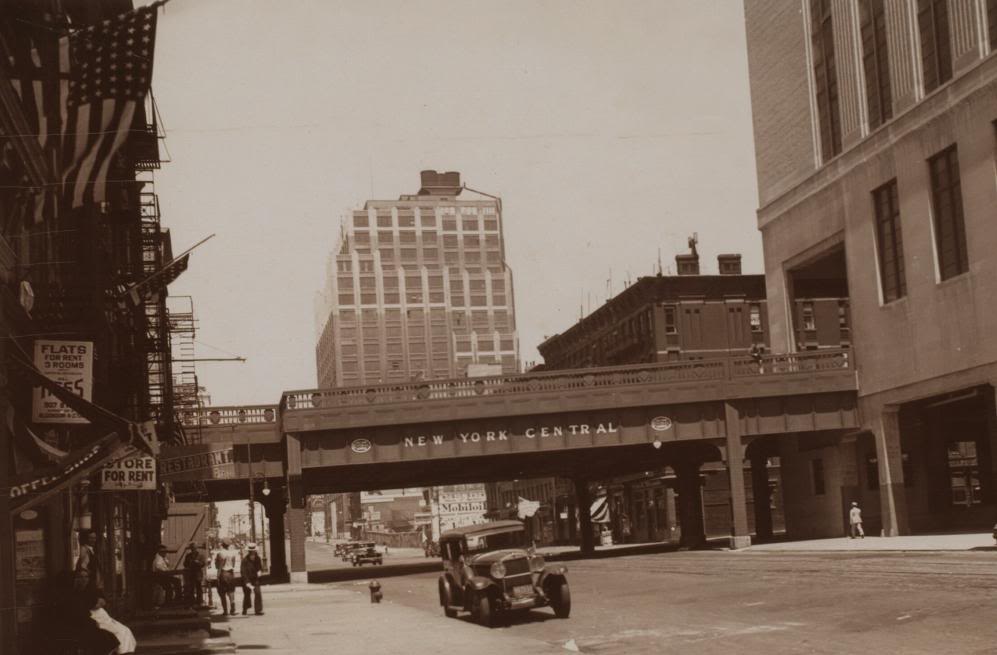 Morgan Post Office
Researching, modeling and operating the New York Central Railroad’s High Line In HO Scale
The Completed High Line.
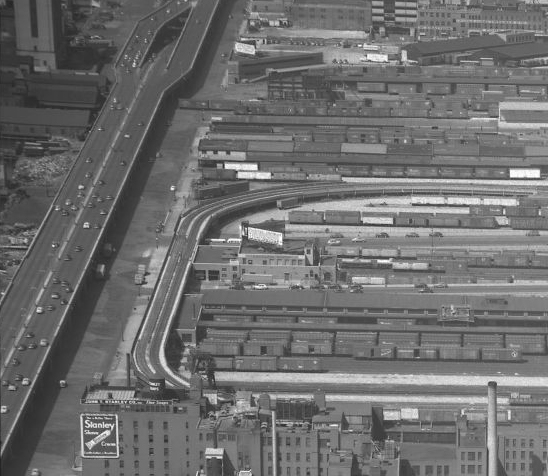 The High Line and 33rd Street Yard
Researching, modeling and operating the New York Central Railroad’s High Line In HO Scale
The Completed High Line.
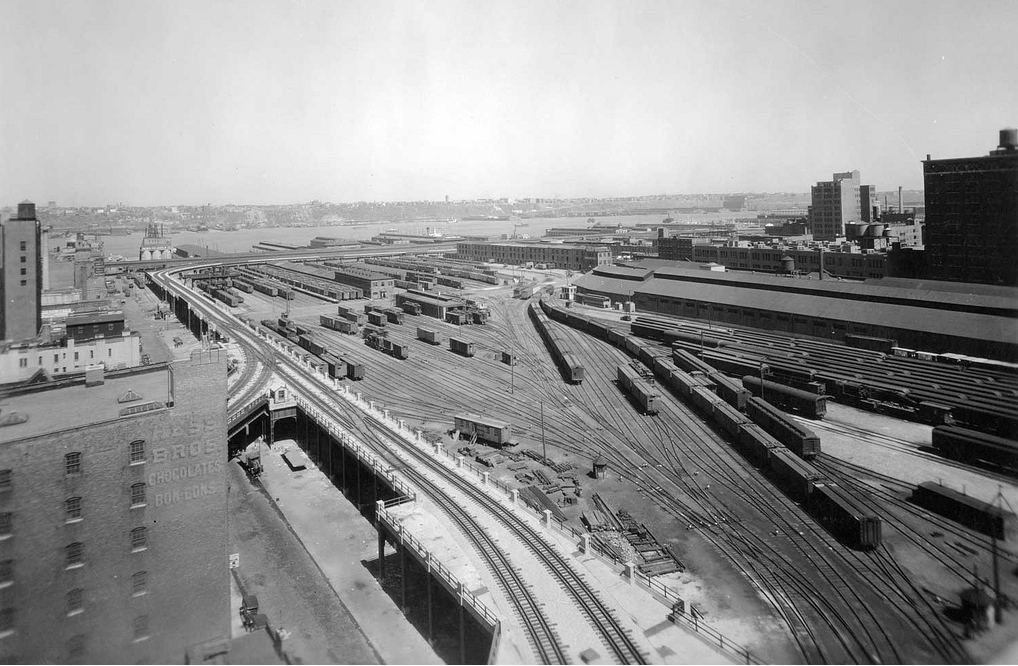 The High Line and 33rd Street Yard
Researching, modeling and operating the New York Central Railroad’s High Line In HO Scale
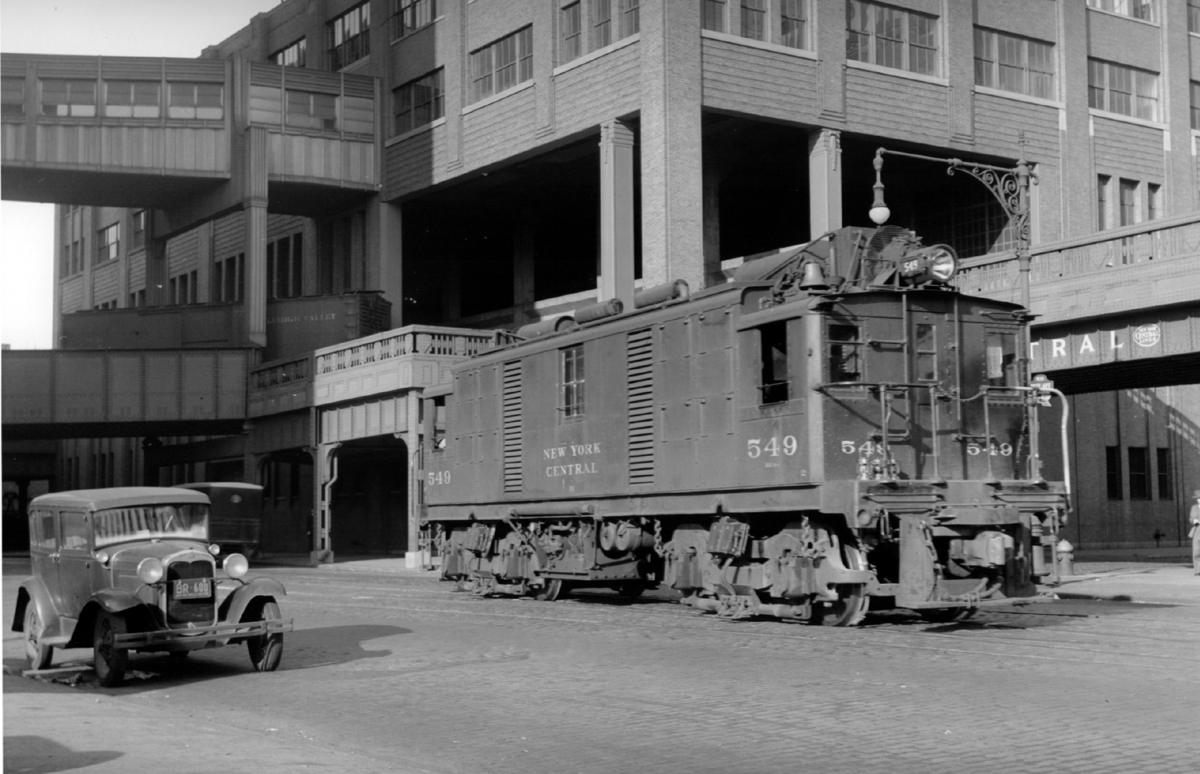 Did the original 10th Avenue Line and the High Line run at the same time?
NABISCO
YES
10th Avenue
Researching, modeling and operating the New York Central Railroad’s High Line In HO Scale
Operations on the High Line.
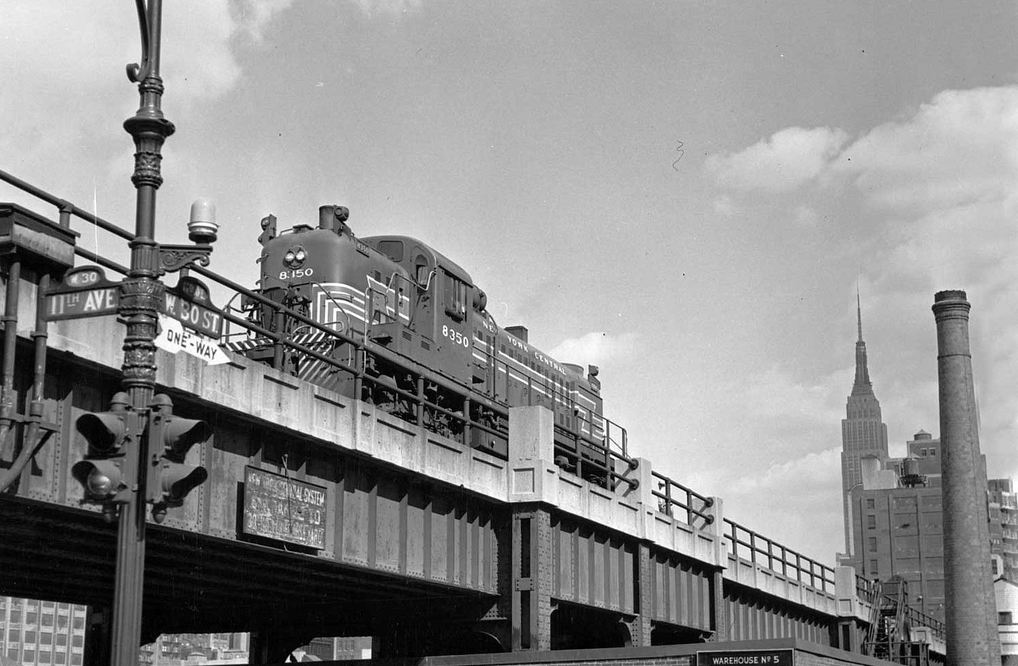 Researching, modeling and operating the New York Central Railroad’s High Line In HO Scale
Operations on the High Line.
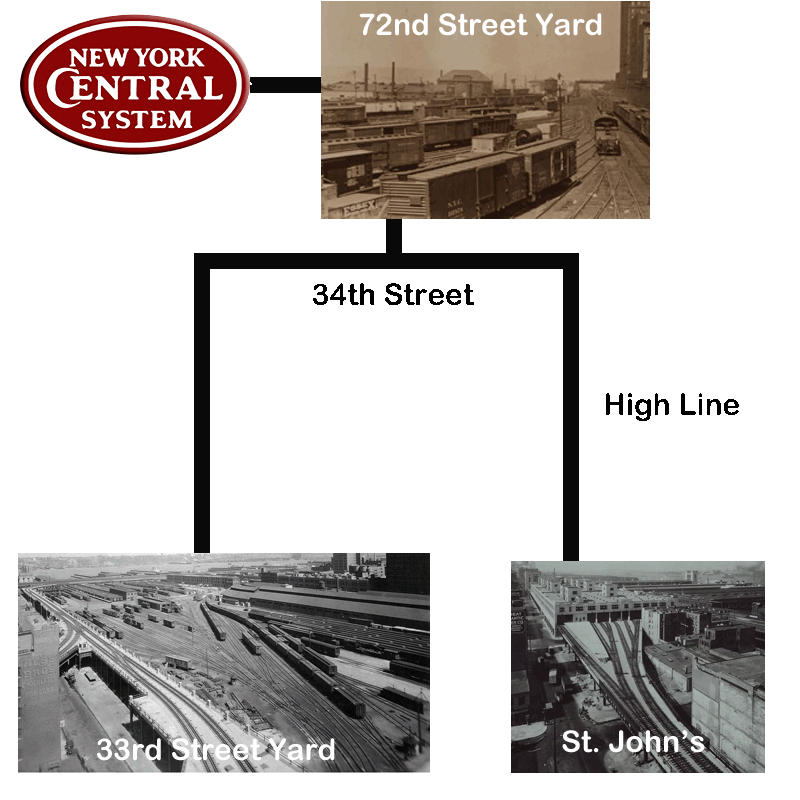 Researching, modeling and operating the New York Central Railroad’s High Line In HO Scale
Operations on the High Line.
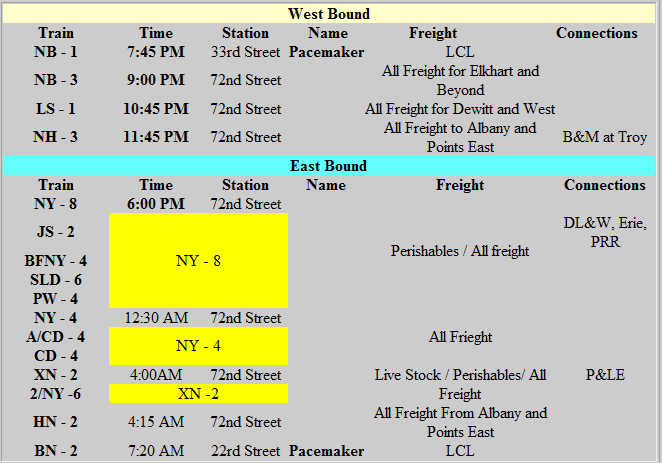 Researching, modeling and operating the New York Central Railroad’s High Line In HO Scale
Operations on the High Line.
Industries on the High Line
Researching, modeling and operating the New York Central Railroad’s High Line In HO Scale
Operations on the High Line in HO Scale.
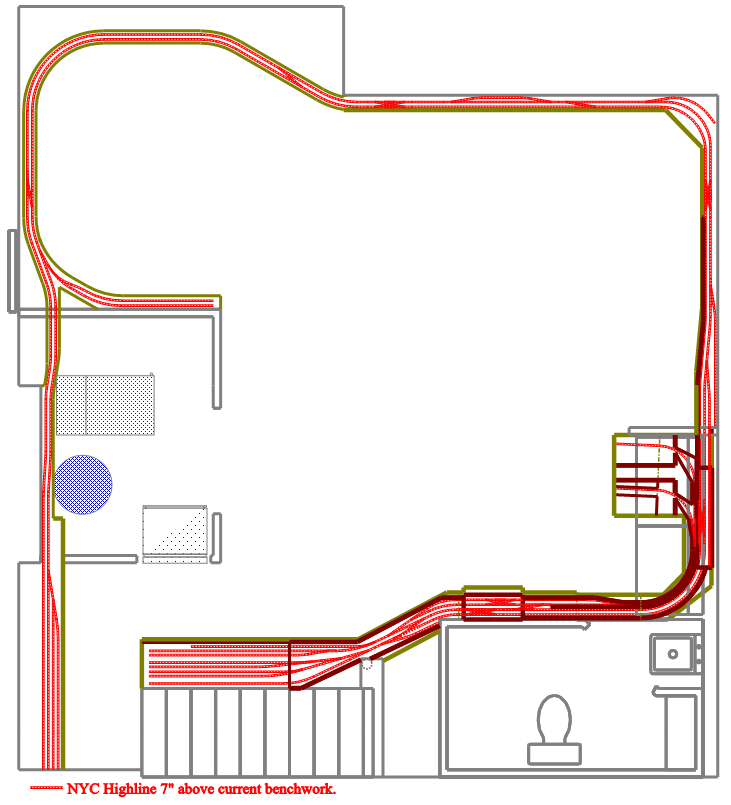 RC Williams
Spear & Company
NY Dressed Poultry Co
Morgan Parcel Post Building
Swift and Co
Merchants Refrigerating Co
NABISCO
NABISCO
Cudahy Packing
Armour and Co
St. John’s Park Freight Terminal
Researching, modeling and operating the New York Central Railroad’s High Line In HO Scale
Operations on the High Line in HO Scale.
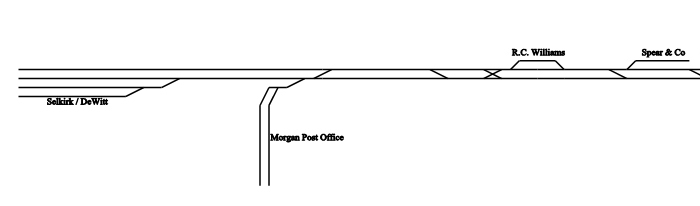 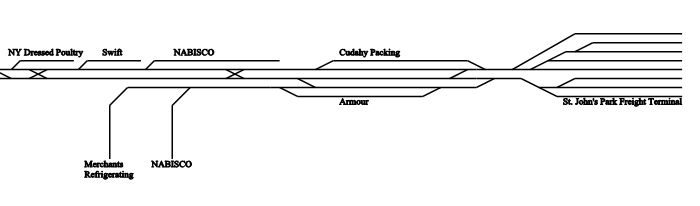 Researching, modeling and operating the New York Central Railroad’s High Line In HO Scale
Operations on the High Line in HO Scale.
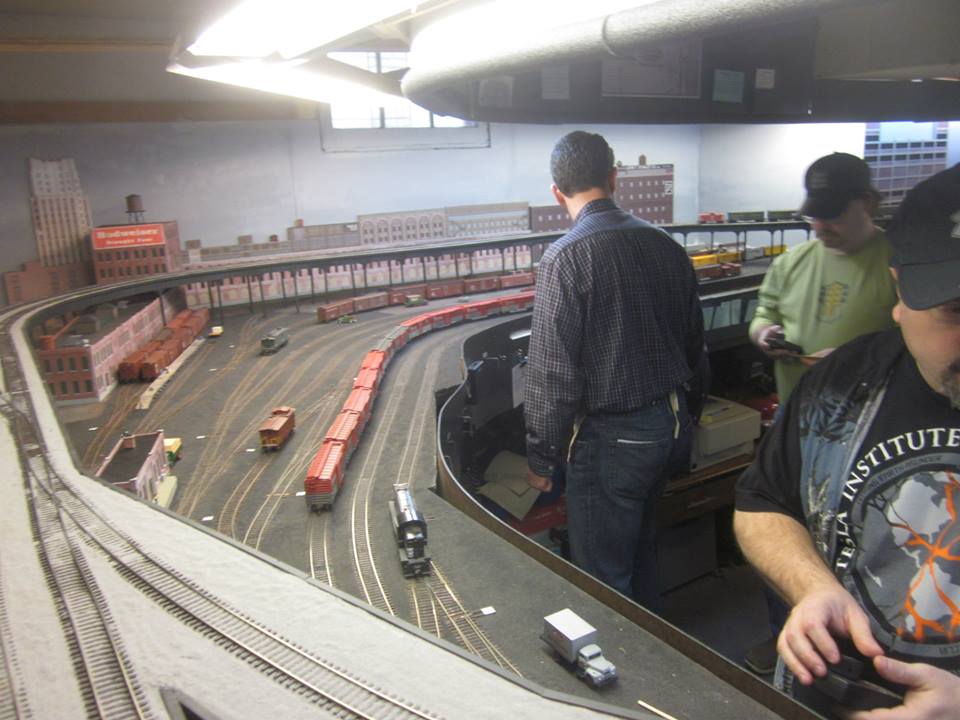 2014
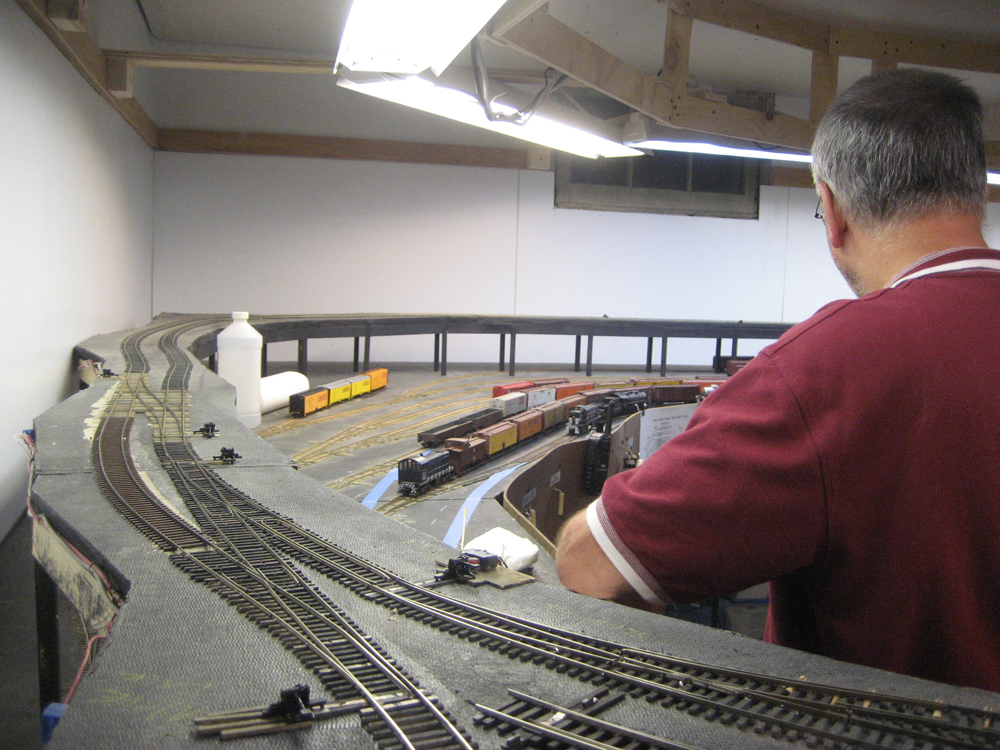 Temporary High Line over 33rd Street Yard
Researching, modeling and operating the New York Central Railroad’s High Line In HO Scale
Operations on the High Line in HO Scale.
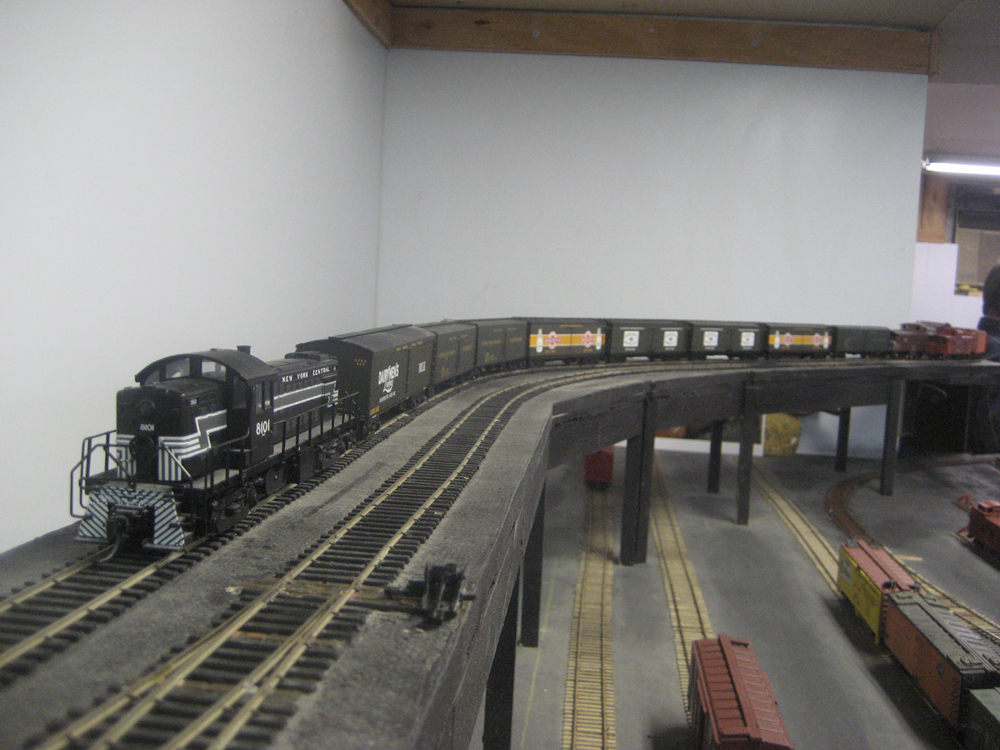 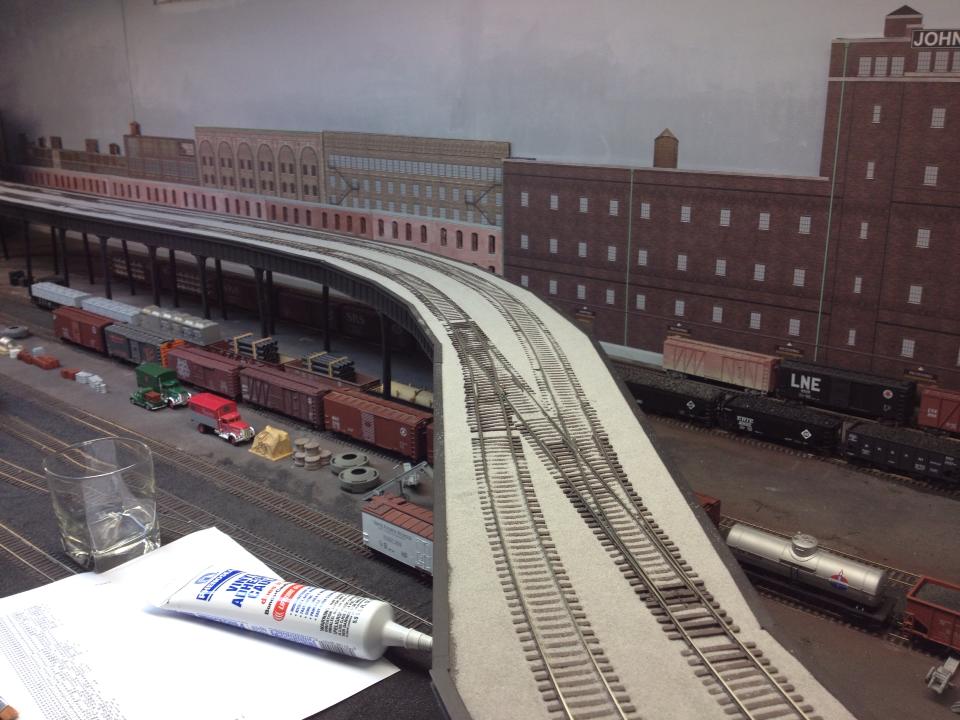 Temporary High Line over 33rd Street Yard
2014
Researching, modeling and operating the New York Central Railroad’s High Line In HO Scale
Operations on the High Line in HO Scale.
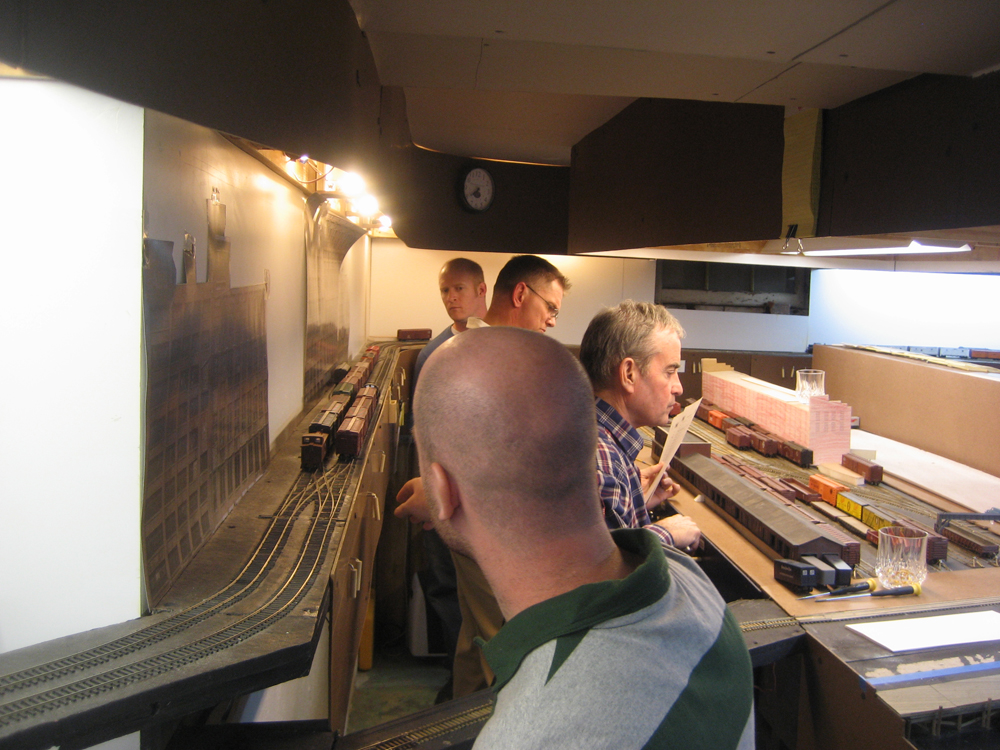 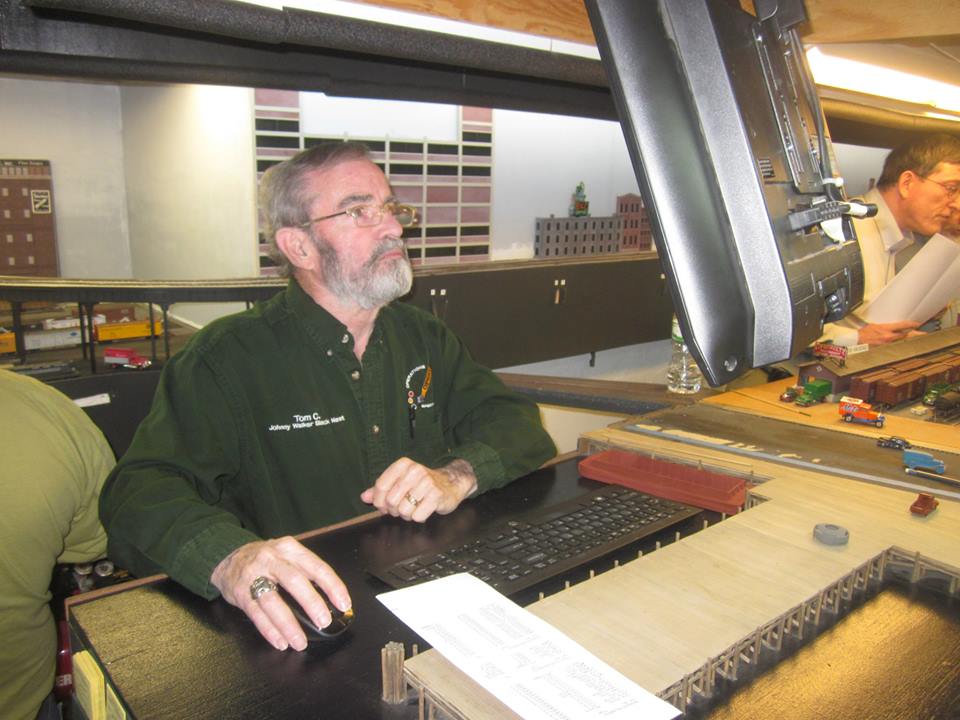 Looking Down 29th Street
Researching, modeling and operating the New York Central Railroad’s High Line In HO Scale
Operations on the High Line in HO Scale.
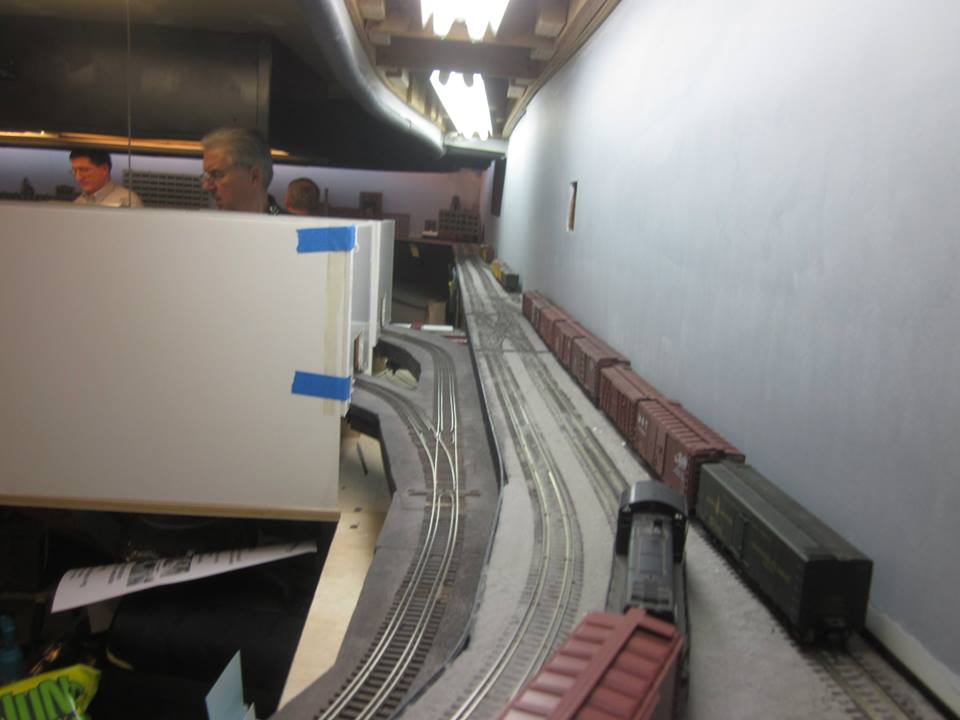 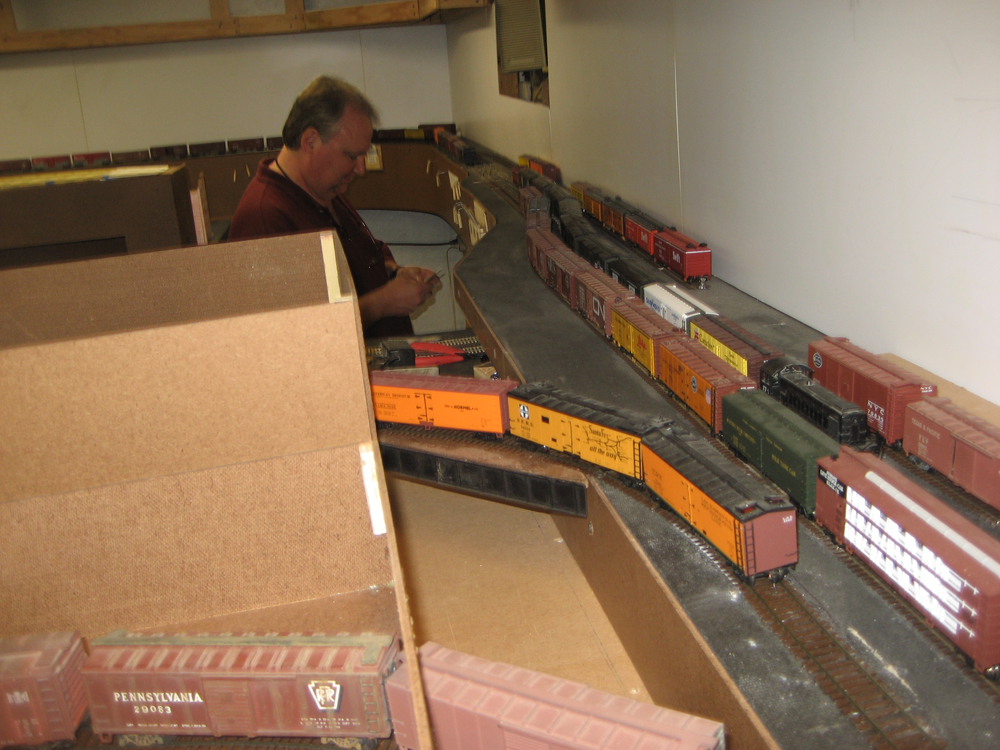 Spear
NY Dressed Poultry
Swift
NABISCO
Main
Merchants
Refrigerating
NABISCO
Researching, modeling and operating the New York Central Railroad’s High Line In HO Scale
Operations on the High Line in HO Scale.
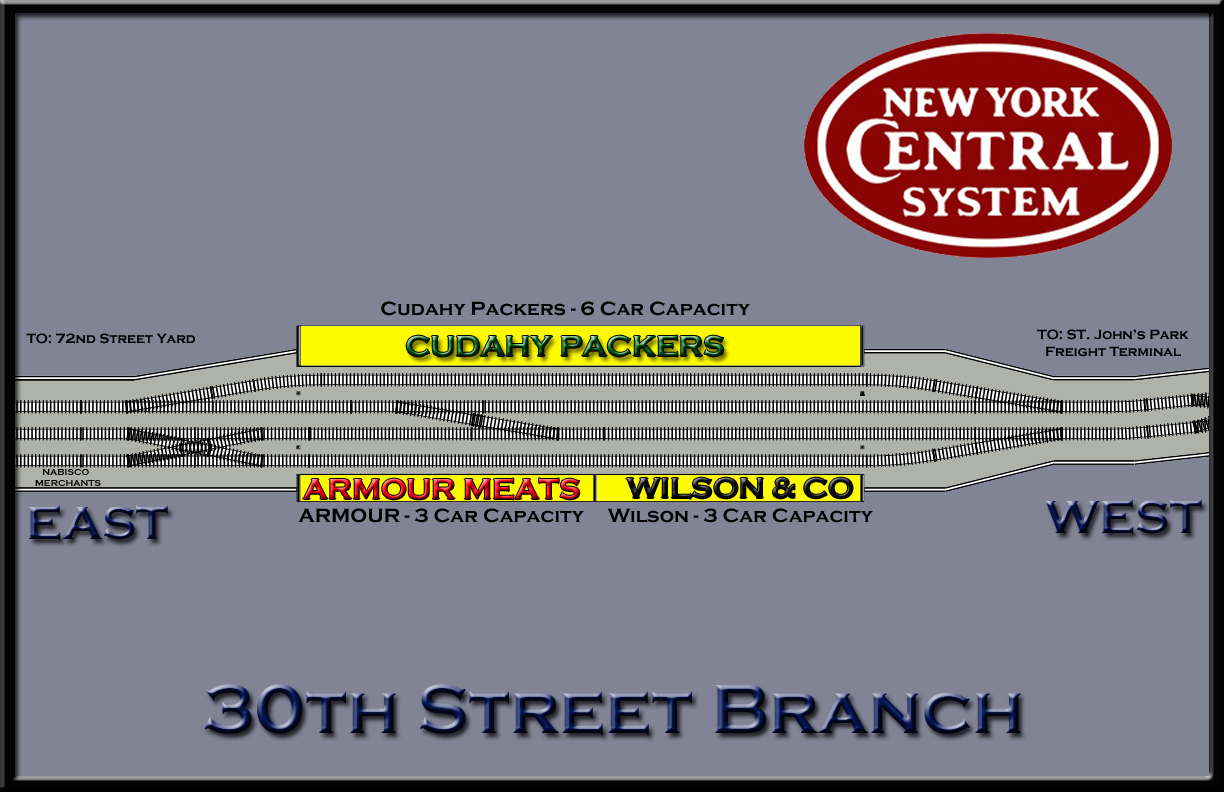 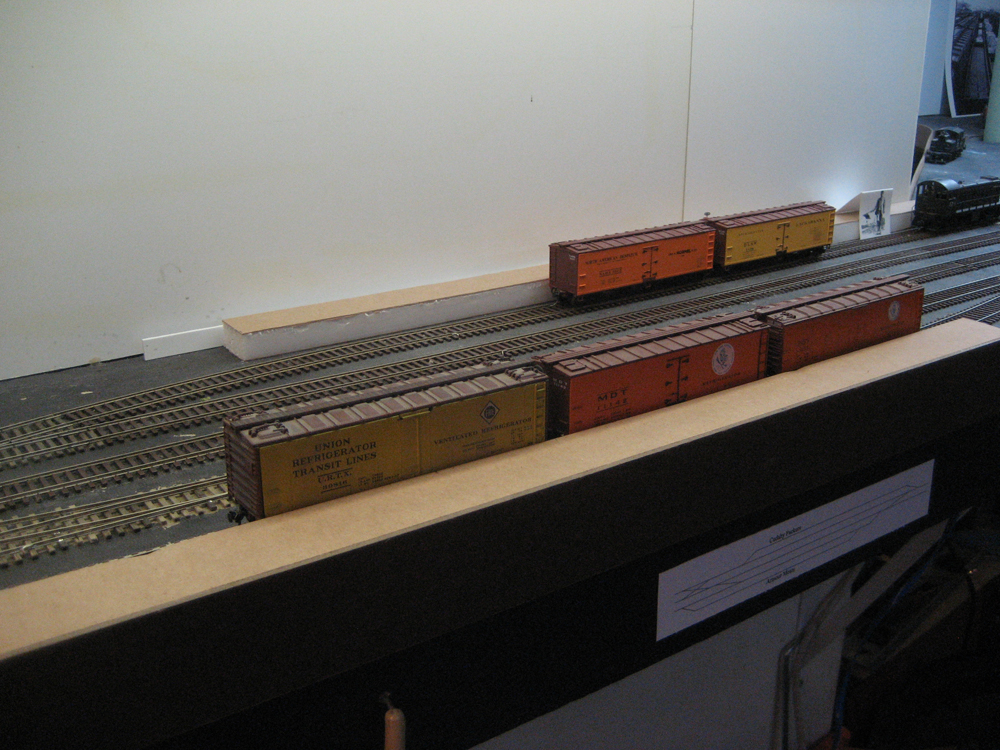 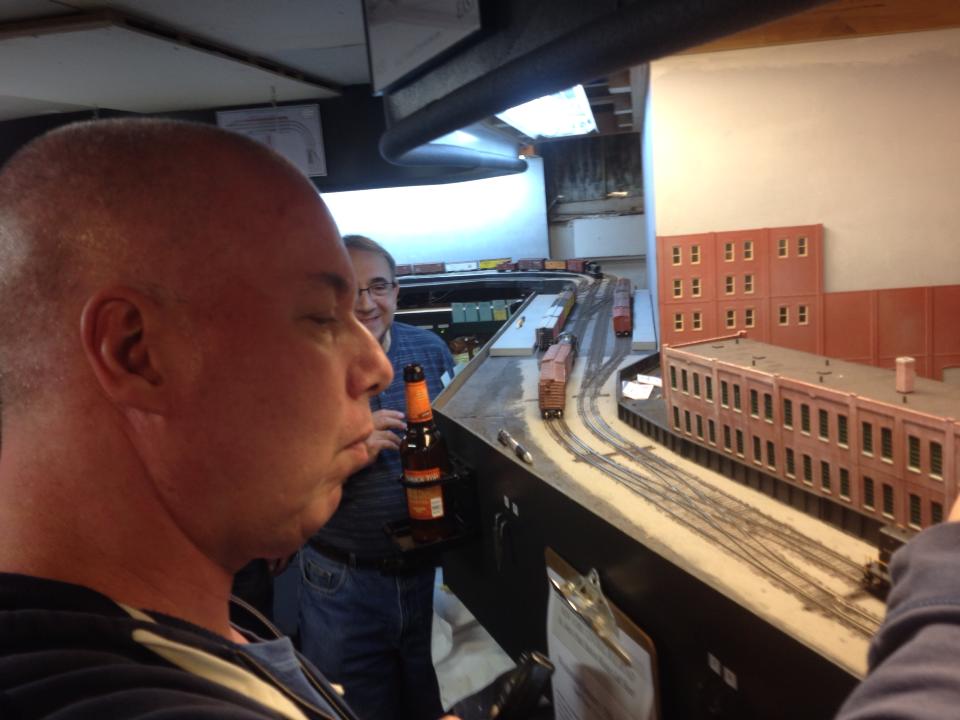 Cudahy Packing
Armour
Researching, modeling and operating the New York Central Railroad’s High Line In HO Scale
Operations on the High Line in HO Scale.
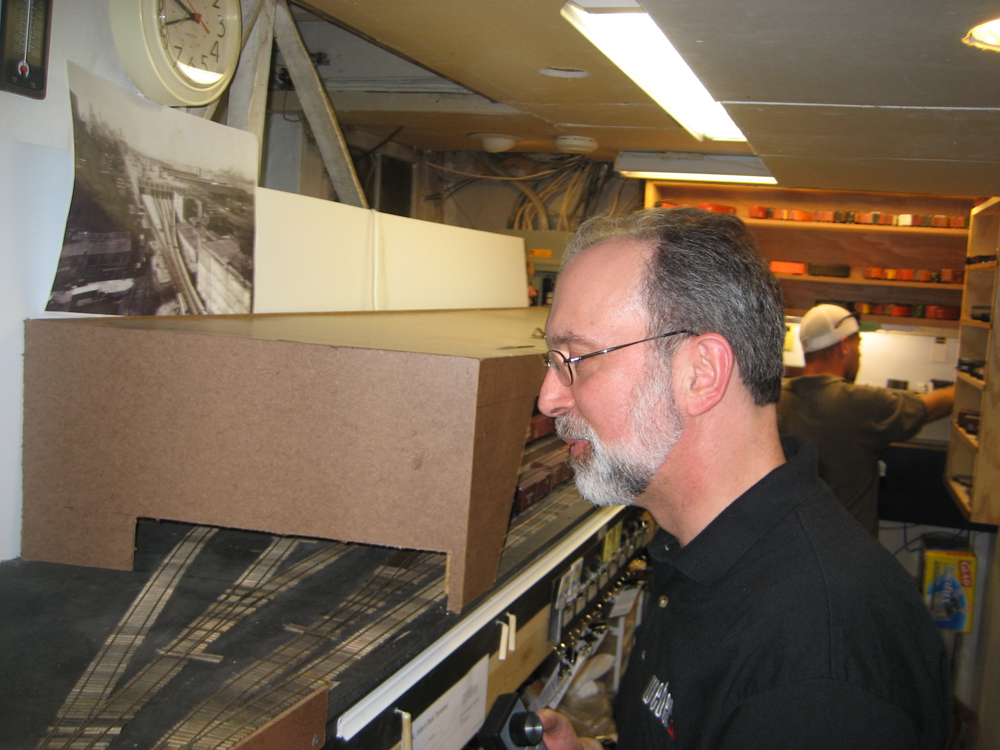 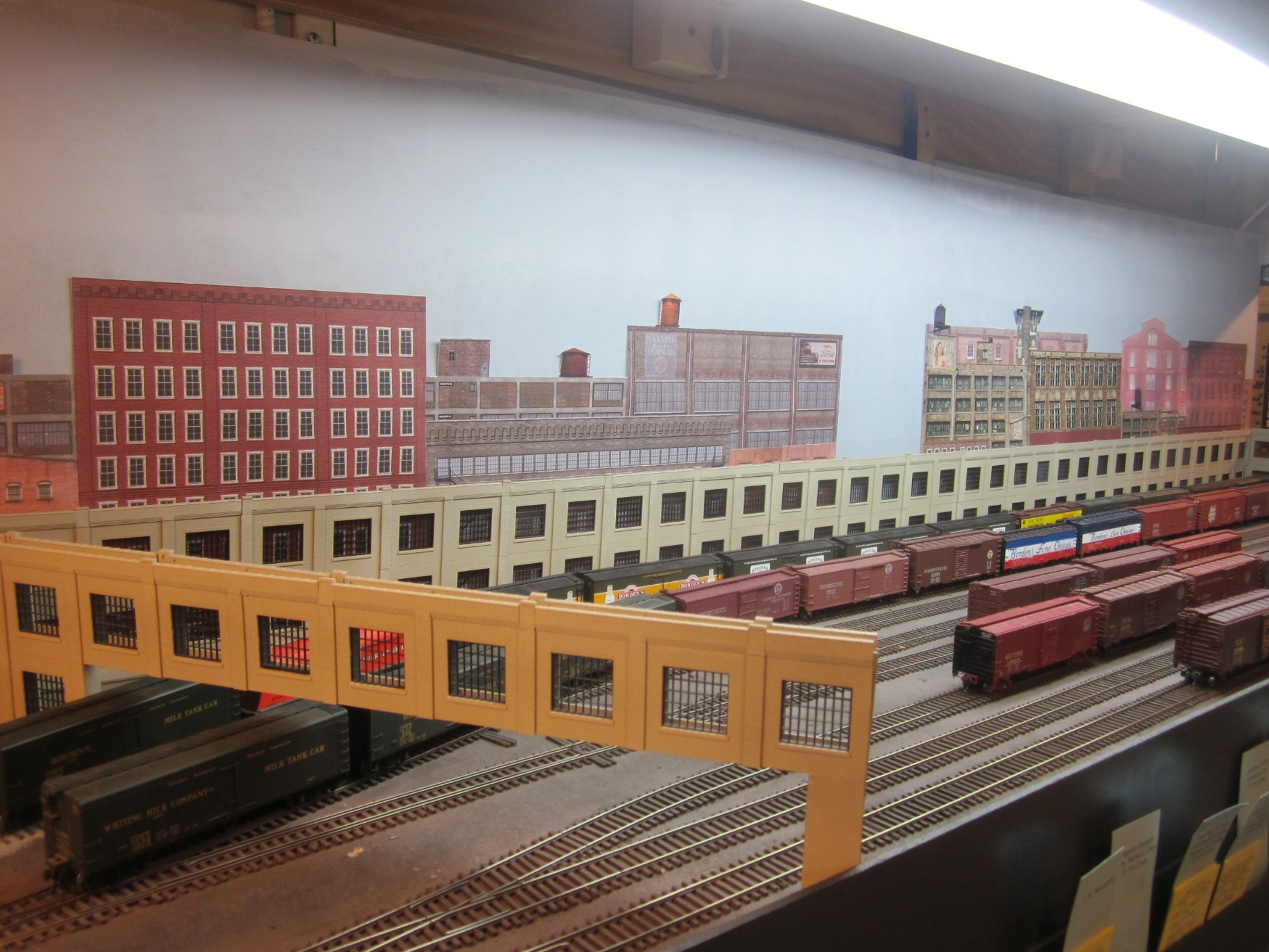 St. John’s Park Freight Terminal
Researching, modeling and operating the New York Central Railroad’s High Line In HO Scale
Waybill Only Operations on the High Line in HO Scale.
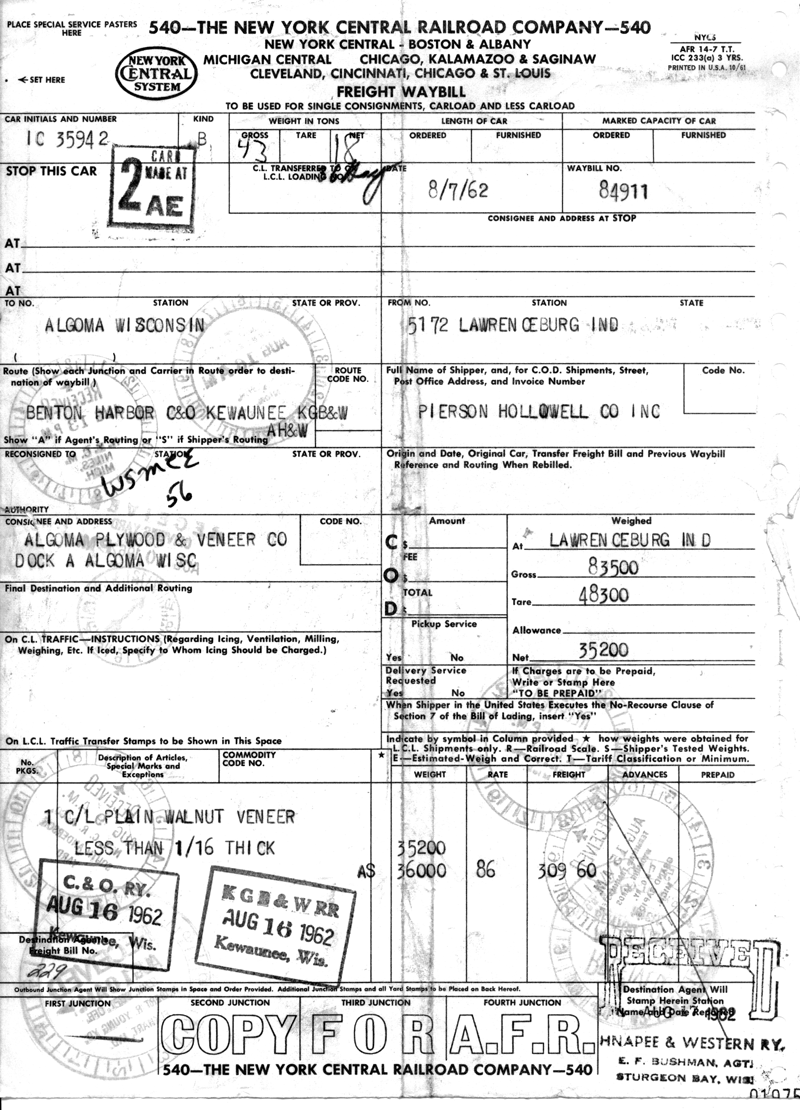 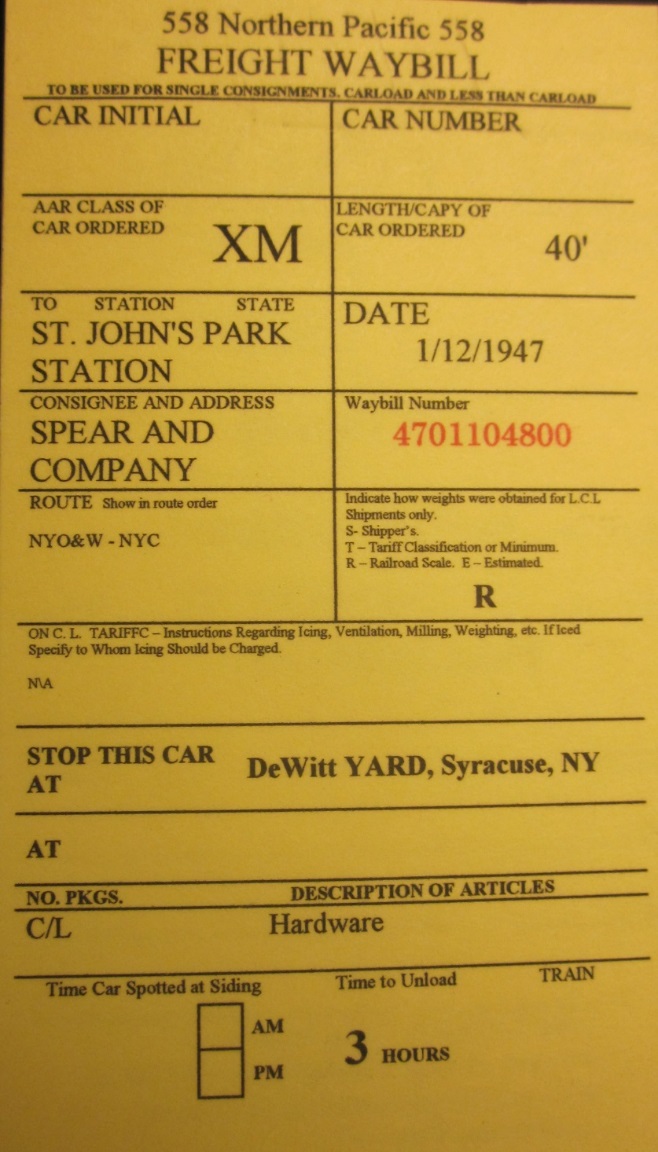 Model Waybill
Prototype Waybill
Researching, modeling and operating the New York Central Railroad’s High Line In HO Scale
What information can be found on a prototype Waybill?
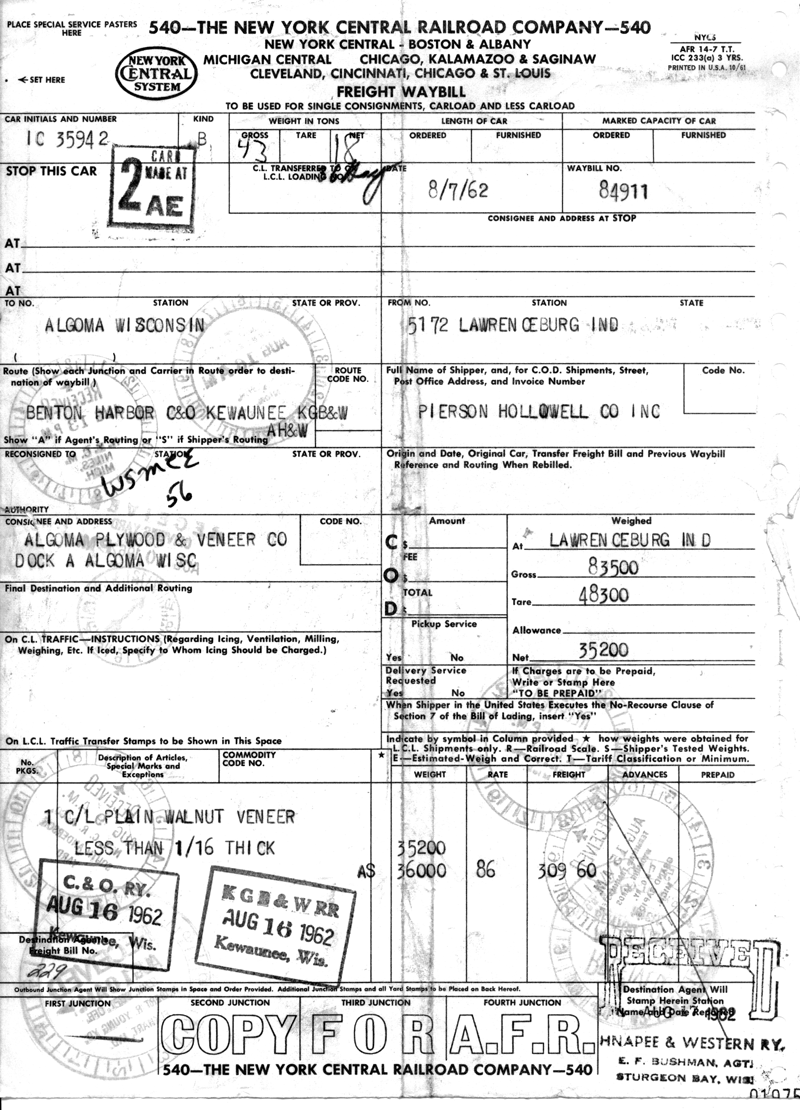 Shipping Railroad
Car Road Name
Car Road Number
Destination
Routing
Consignee
Lading
Railroad Transfer Stamps
Car Type
Date / Waybill Number
Shipper
Receiver Stamp
1
2
9
3
10
4
11
5
6
7
8
12
Researching, modeling and operating the New York Central Railroad’s High Line In HO Scale
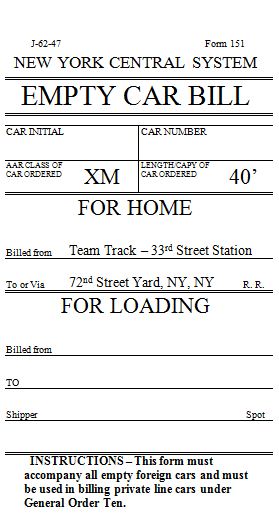 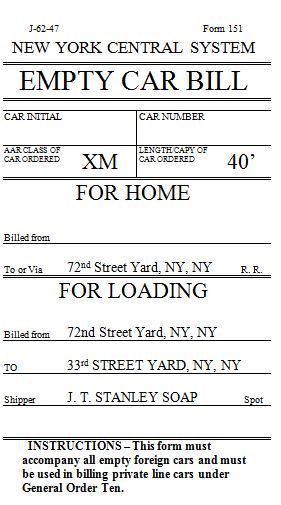 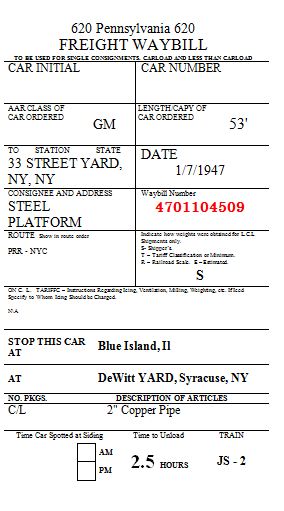 Alternate “A” Side
“B” Side
“A” Side
Researching, modeling and operating the New York Central Railroad’s High Line In HO Scale
Loads can be generated inside a Yard or industry that will need a car to pick it up.  On the New York Harbor the “FOR LOADING” portion of the “B” side is then filed out and placed into a load’s waiting bill box.
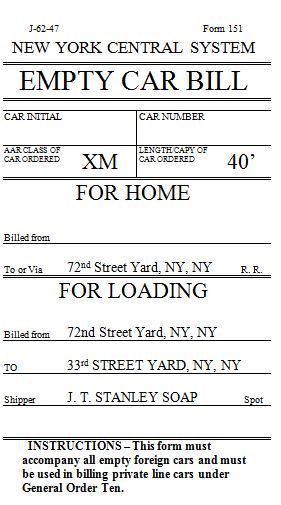 NYC         1642239
NYC           164239
The Yard master will then assign a car to the waybill and maneuver the empty car to the appropriate location to be load or clean if needed so it can be loaded.
Once the car is spotted at where it is to be loaded this side is crossed out and the car information is transferred to the other side.
With the car information transferred the time that the car was placed at the location is added and the clock starts for loading.
x
7:00
This car starts loading at 7:00 AM and will take 5 hours to load.  This means that the car will be ready to send to Buffalo at 12:00 noon.
Researching, modeling and operating the New York Central Railroad’s High Line In HO Scale
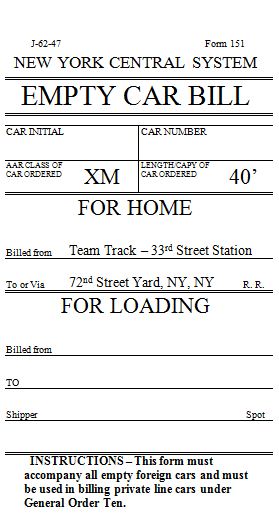 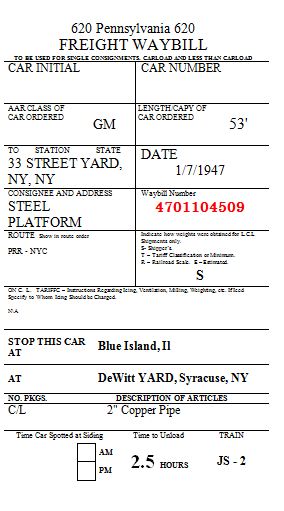 This waybill is waiting for a car to be assigned to it so it can be placed on either a scheduled train or a extra.
PRR
2319
With the assigning of this waybill to a Pennsylvania Railroad Mill Gondola Number 2319, it is placed on the active staging track and is ready to go out on Train JS-2 to 33rd Street Yard.
PRR               2319
Once the car is place at the Steel Platform the arrival time is noted on the waybill.  Then the clock starts to when the waybills actions are completed.
This car was placed at the siding a 3:30 PM.  After 6:00 PM or 2 ½ Hours later the car has been unloaded and this waybill has been completed.  The waybill is crossed our and the car information is transferred to the “B” side.
3:30
x
Researching, modeling and operating the New York Central Railroad’s High Line In HO Scale
Current High Line Re-Construction.
The original High Line structures on the layout over 33rd Street was torn down on January 2010.  I have started, with the much help from my work crews, to rebuild the High Line into a prototypic structure.  The following is showing the progress of that work.
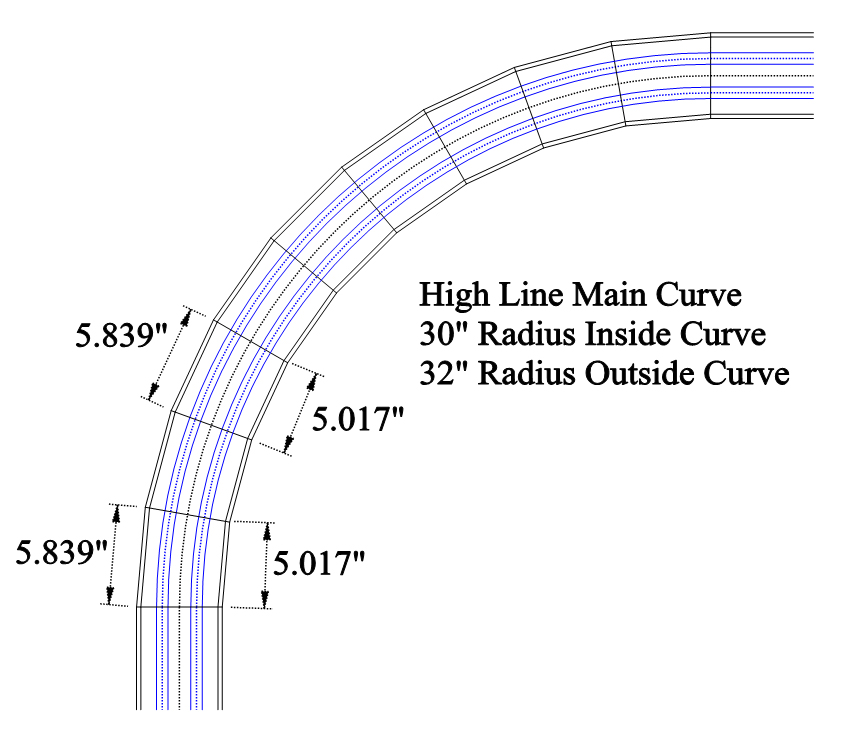 Researching, modeling and operating the New York Central Railroad’s High Line In HO Scale
Current High Line Re-Construction.
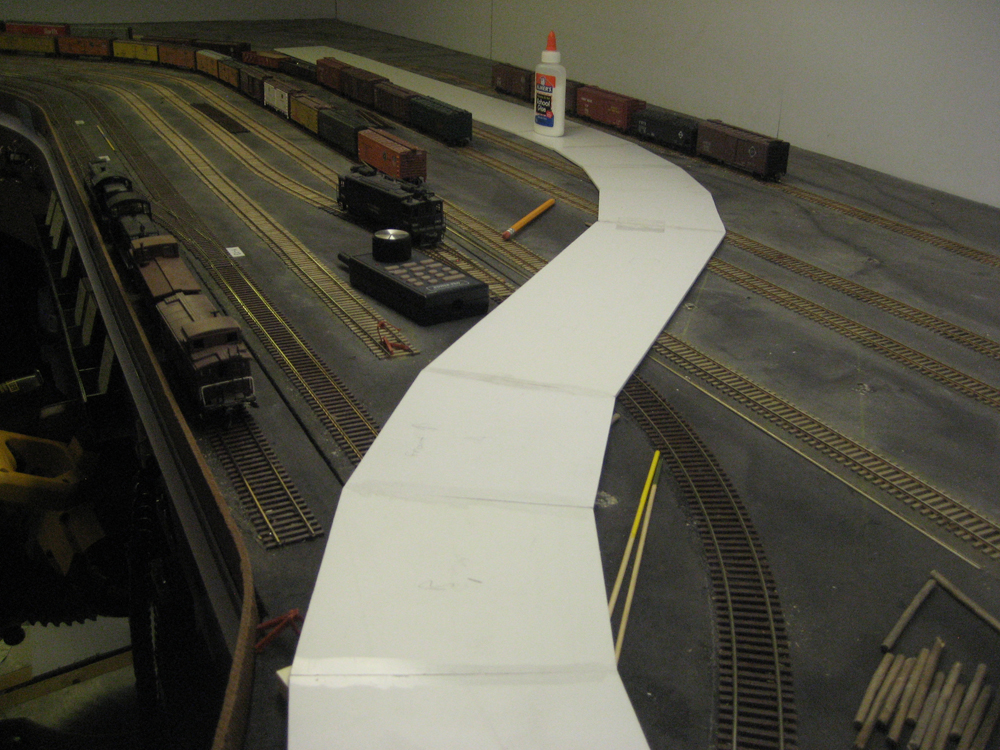 1/8” Styrene
Researching, modeling and operating the New York Central Railroad’s High Line In HO Scale
Current High Line Re-Construction.
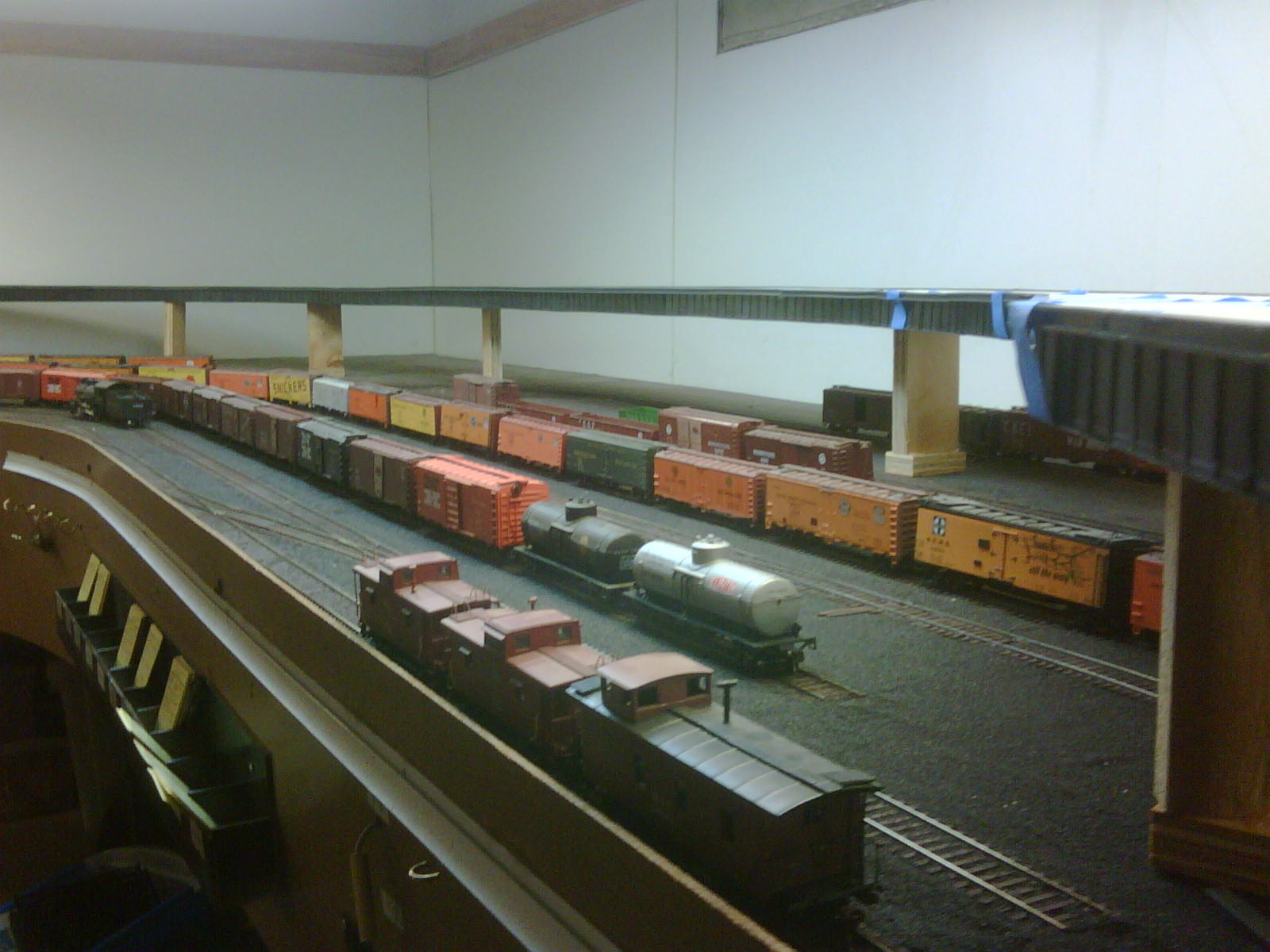 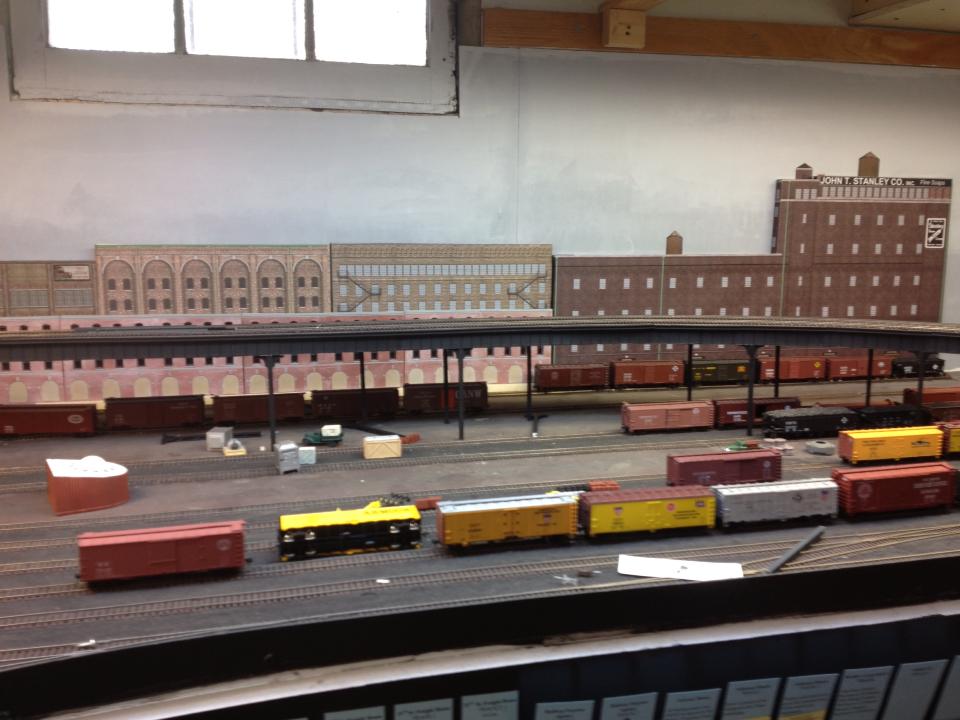 High Line Heading North (Railroad West)
33rd Street Yard
Researching, modeling and operating the New York Central Railroad’s High Line In HO Scale
Current High Line Re-Construction.
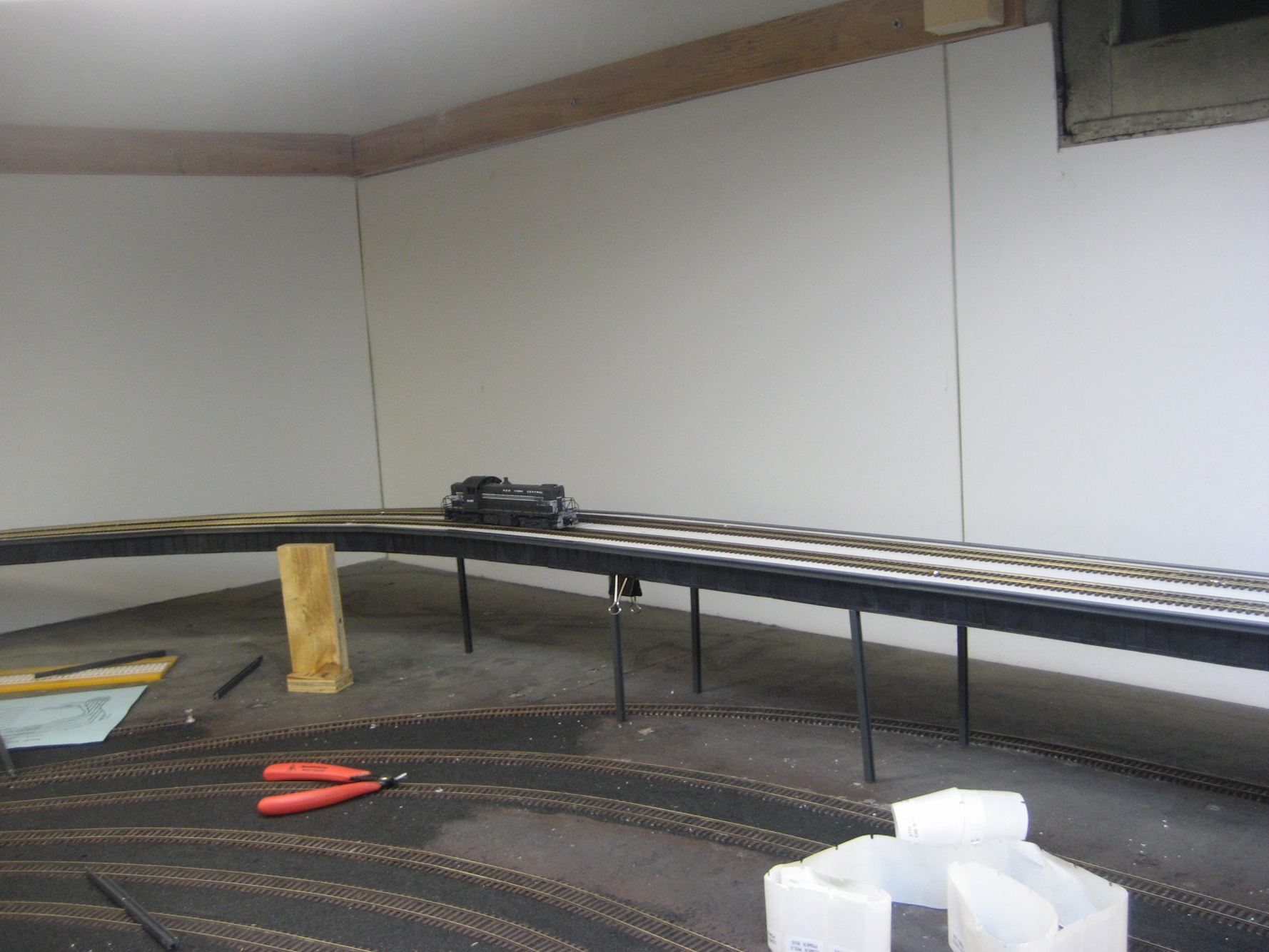 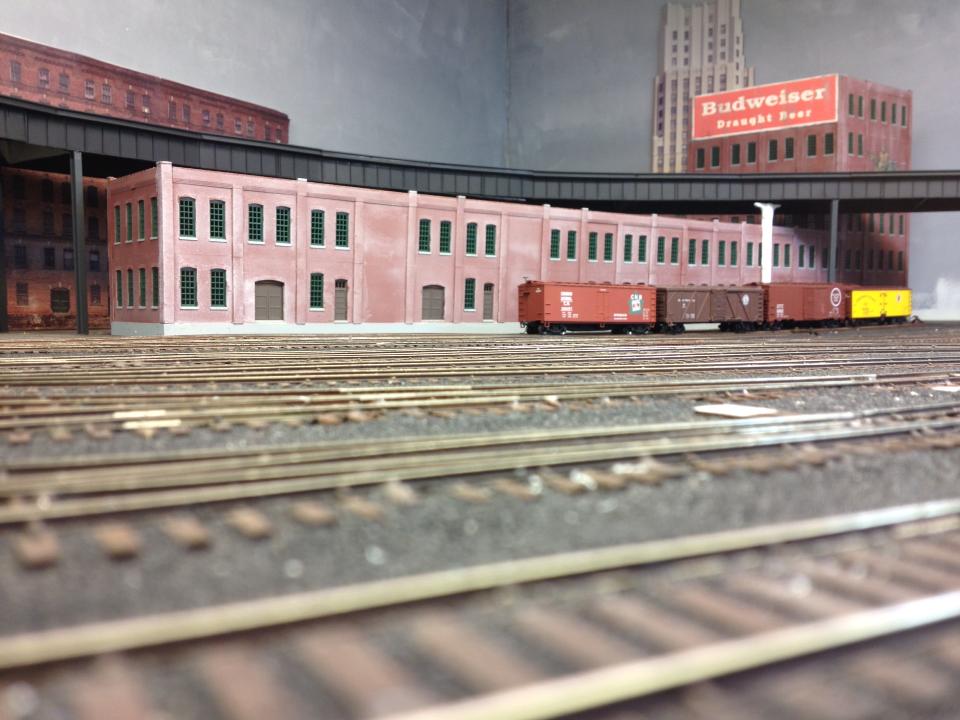 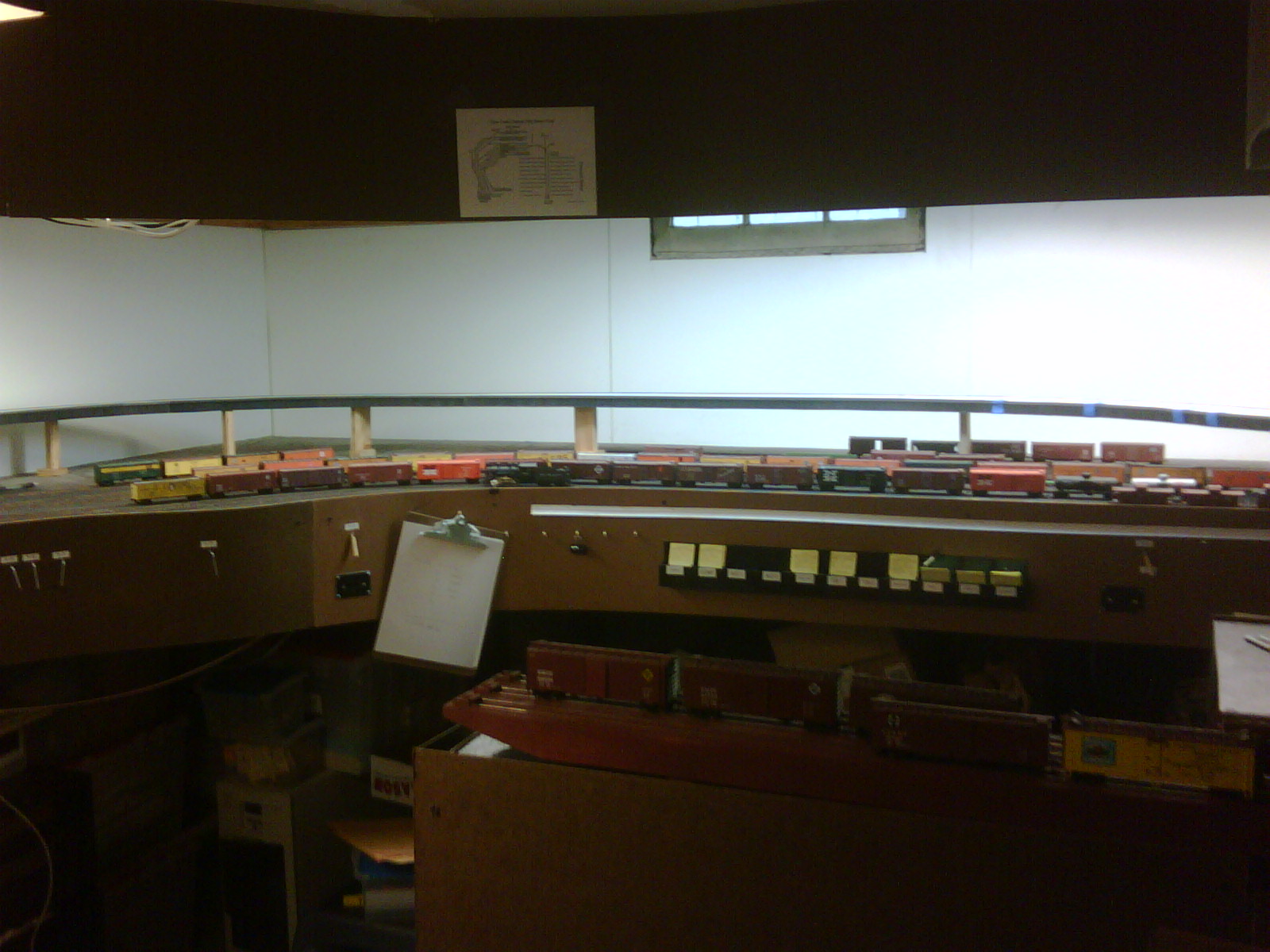 New High Line Structure
33rd Street Yard
As of November 17,2010
Erie’s 28th Street Car Float
Researching, modeling and operating the New York Central Railroad’s High Line In HO Scale
Current High Line Re-Construction.
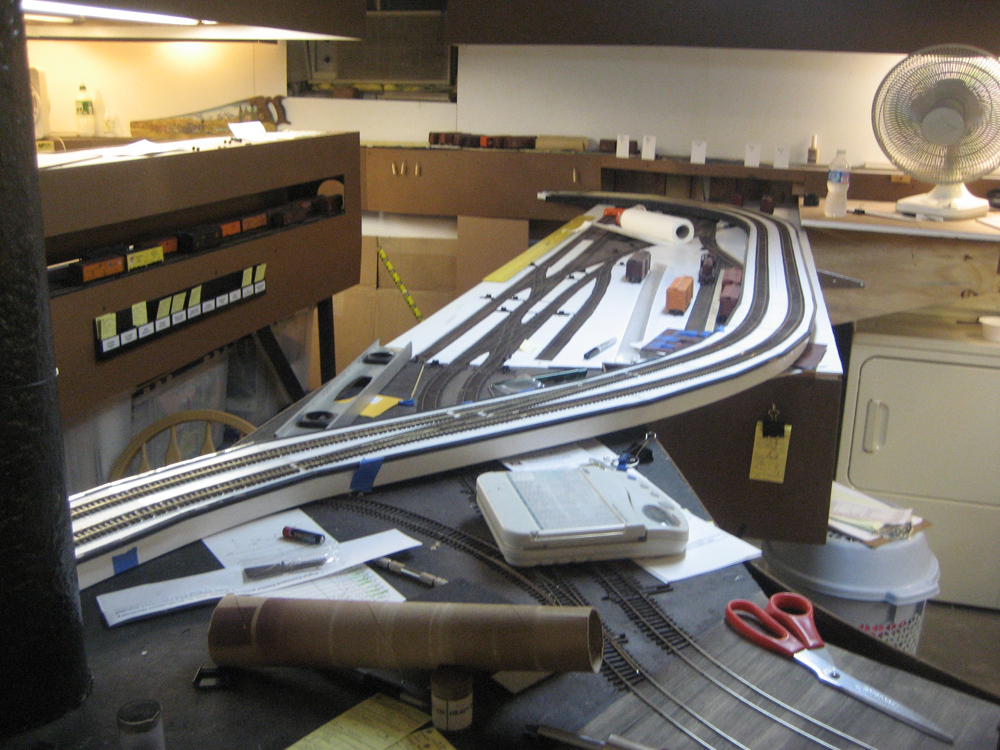 Researching, modeling and operating the New York Central Railroad’s High Line In HO Scale
Current High Line Re-Construction.
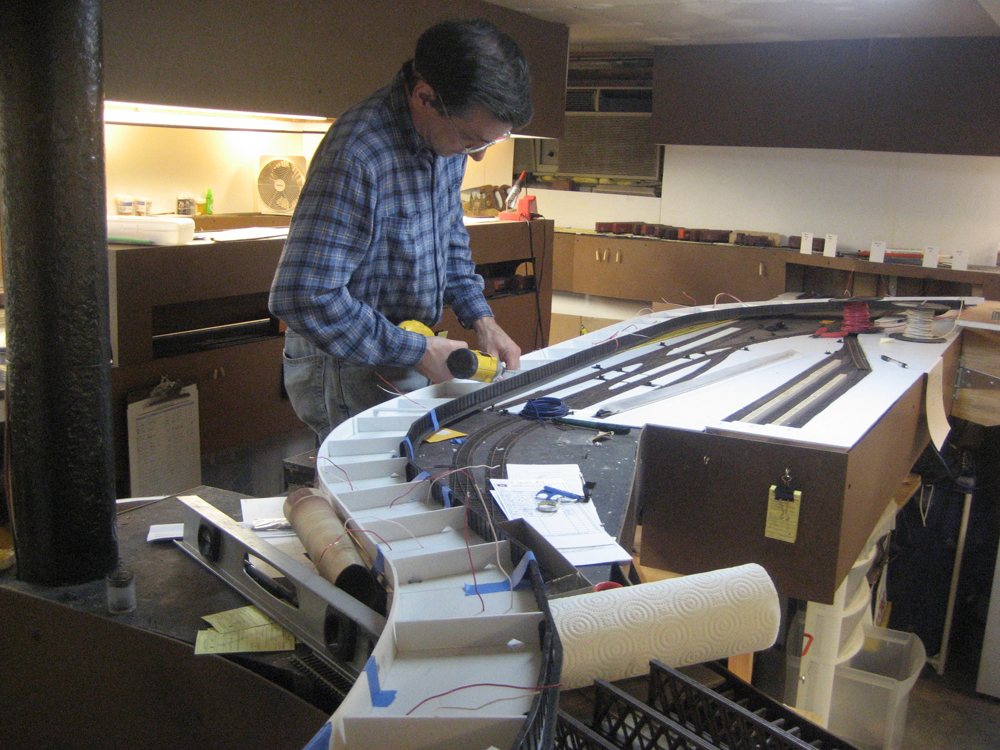 Jay Held creating the channel to run the sub-buss.
Track Feeders
Researching, modeling and operating the New York Central Railroad’s High Line In HO Scale
Current High Line Re-Construction.
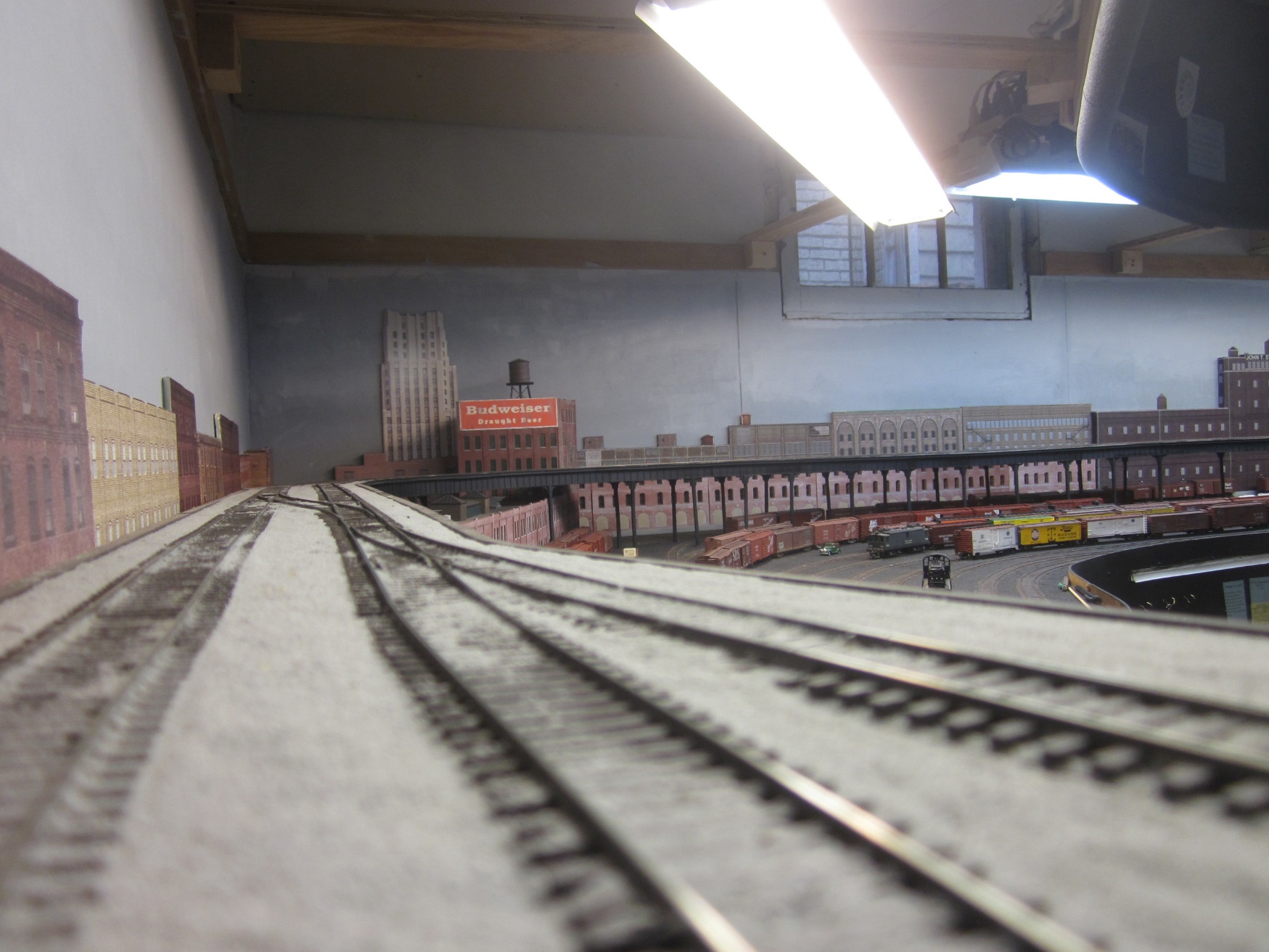 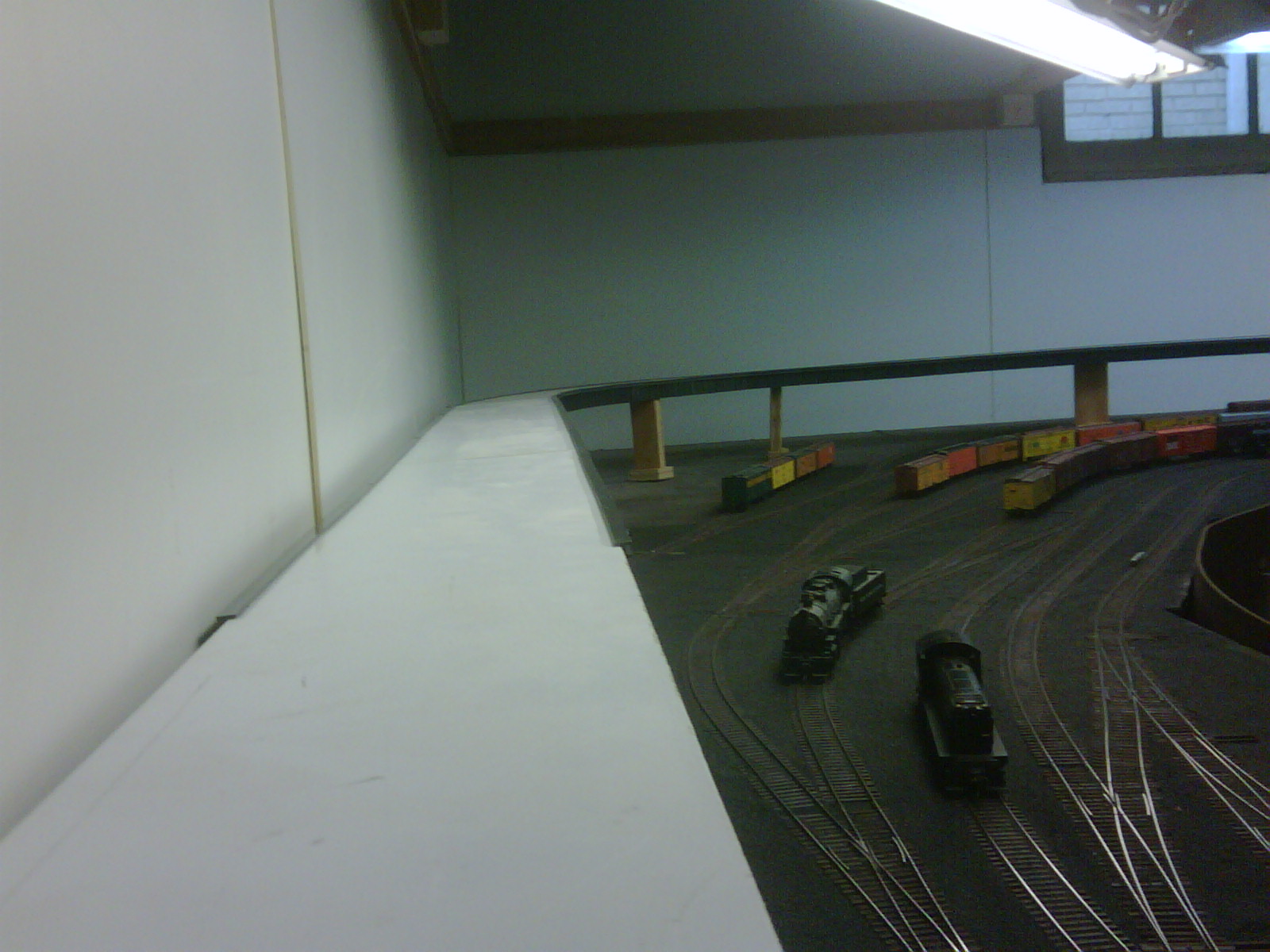 To  St. John’s Park
To the Morgan Post Office
33rd Street Yard
To Staging
High Line
Researching, modeling and operating the New York Central Railroad’s High Line In HO Scale
Current High Line Re-Construction.
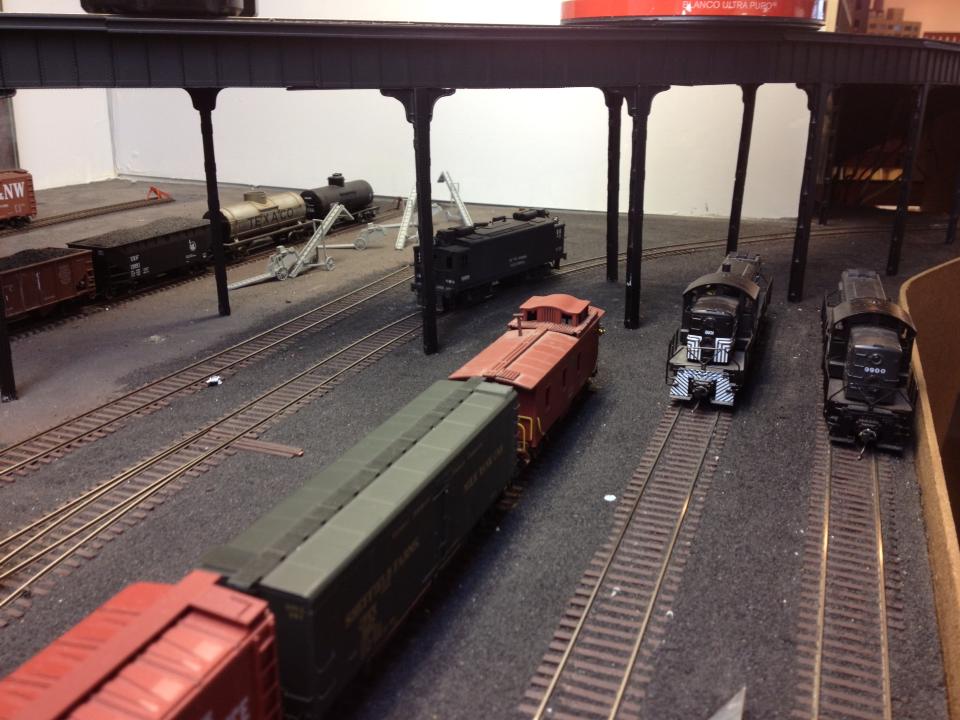 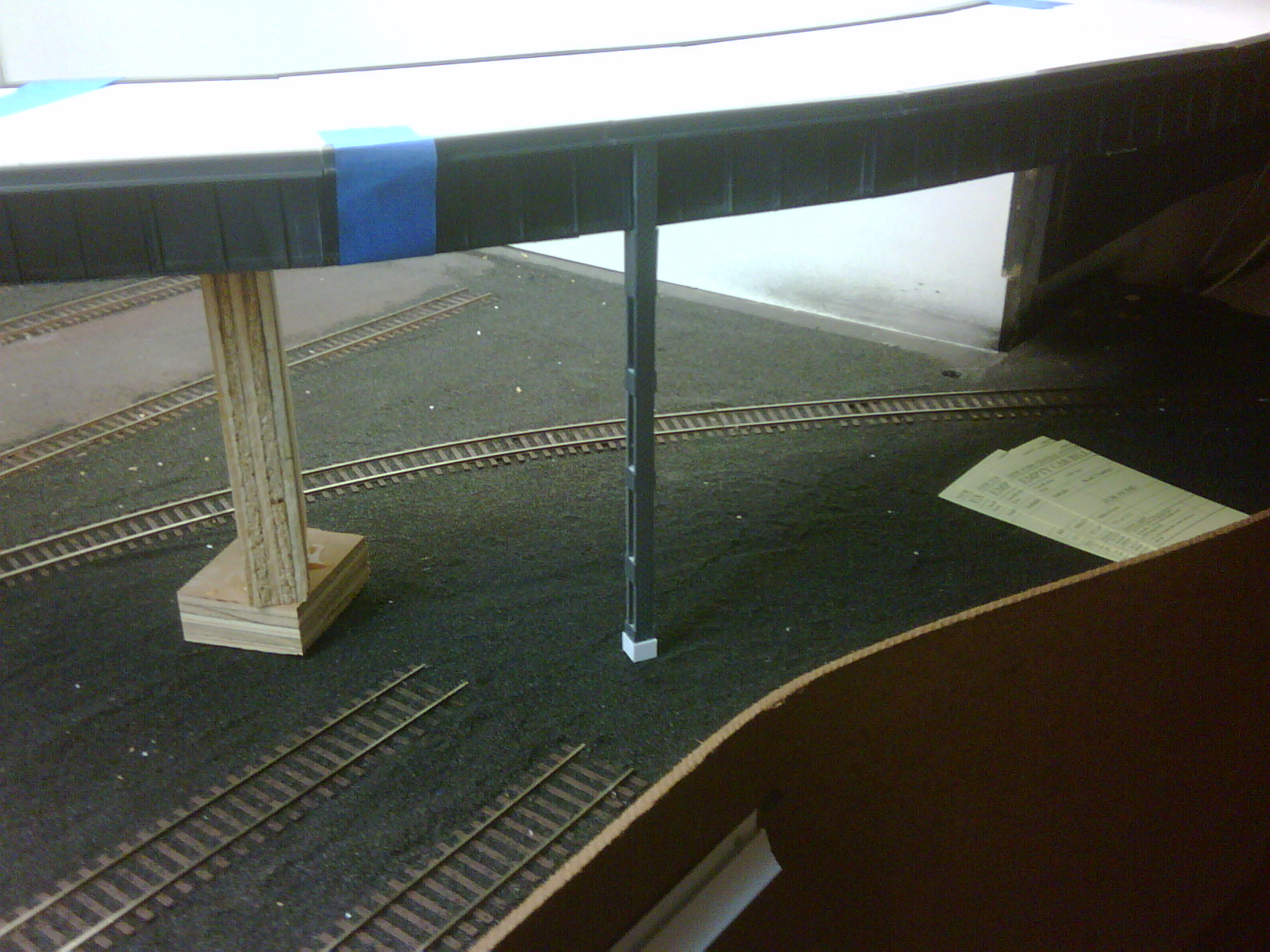 Art Sand used as 
cinder ballast
Prototype Leg to be cast for the High Line There is a set of legs ever 30’ to 40’
Researching, modeling and operating the New York Central Railroad’s High Line In HO Scale
Current High Line Re-Construction.
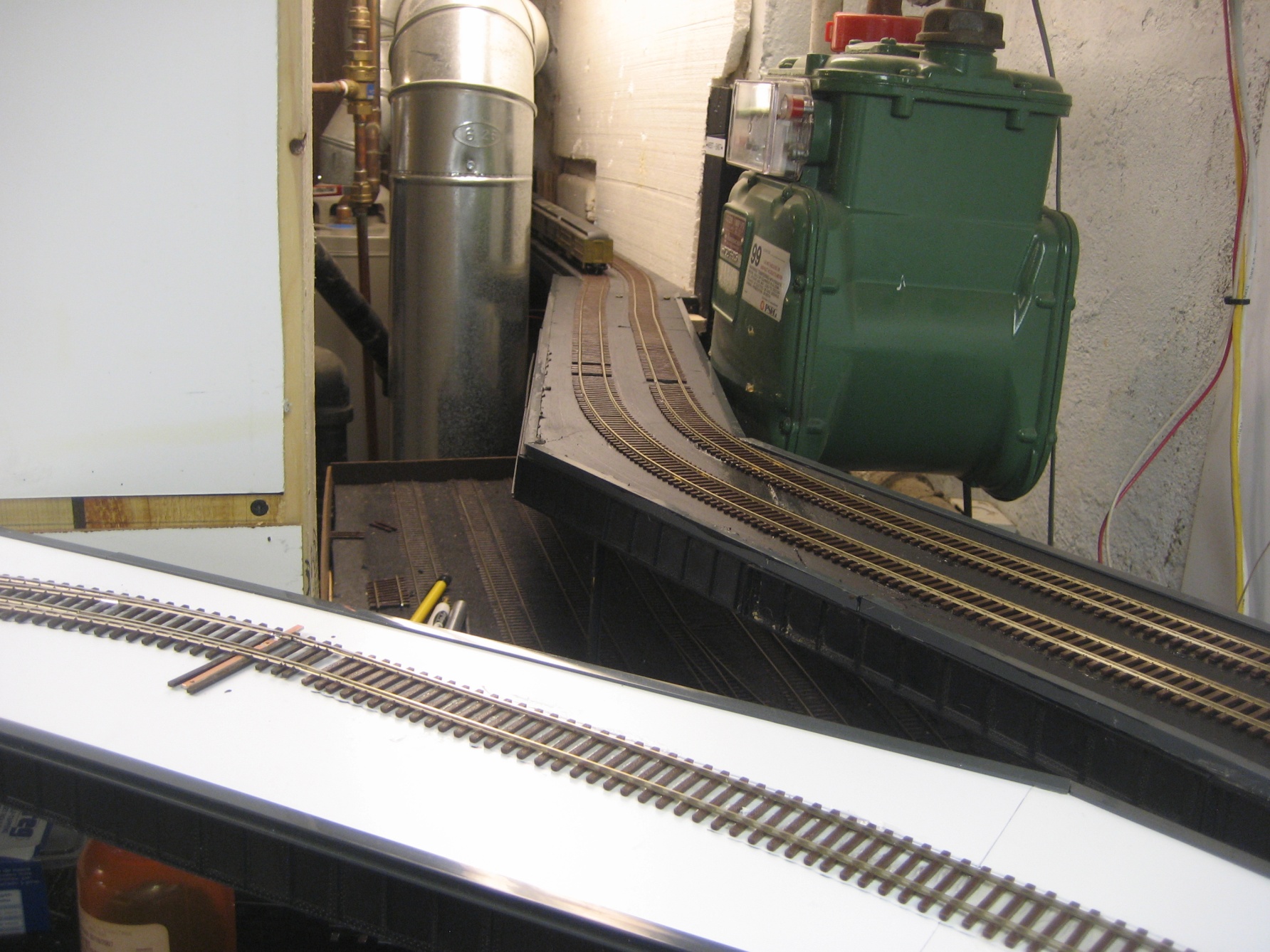 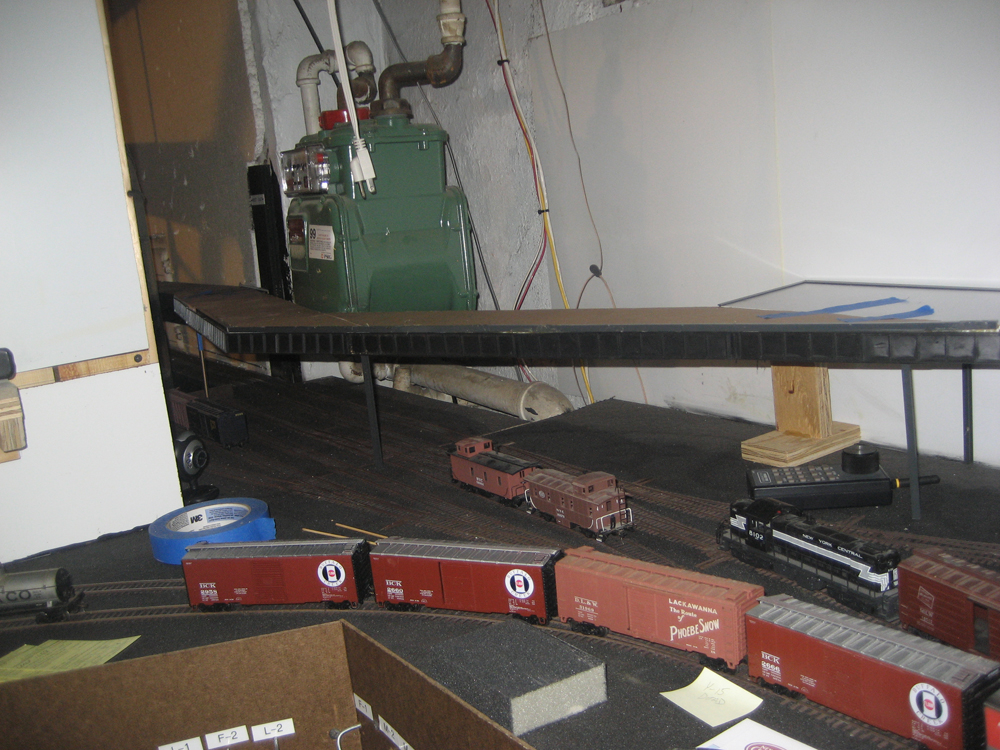 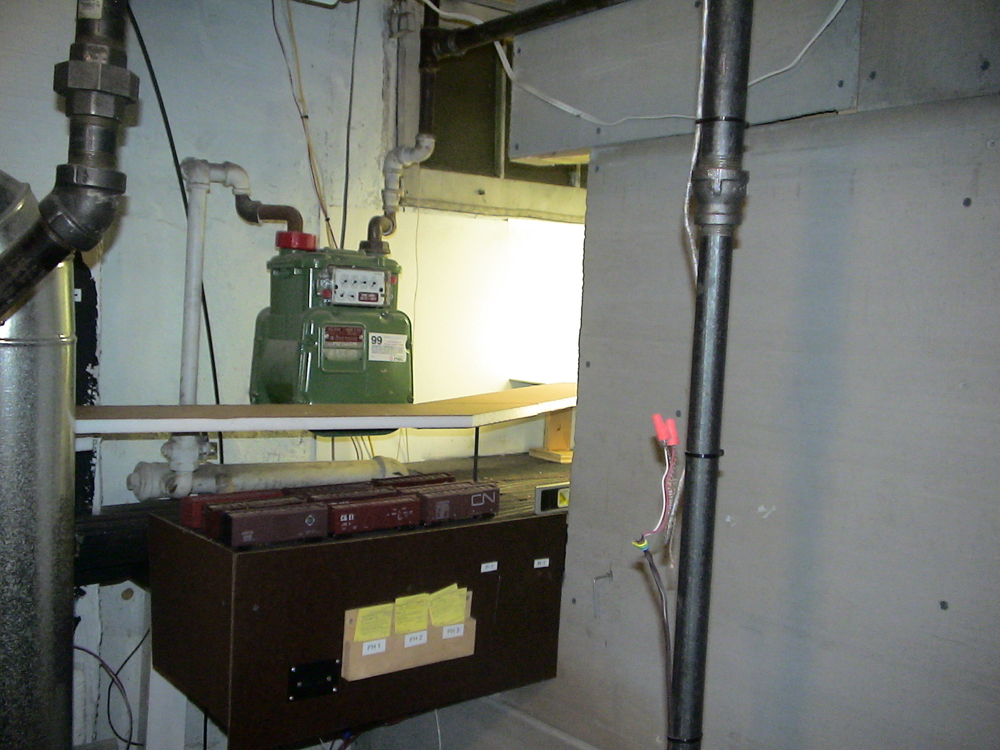 New plate girder detail added
This is the removable section of the High Line for access to the gas meter.
As of November 17,2010
Researching, modeling and operating the New York Central Railroad’s High Line In HO Scale
Current High Line Re-Construction.
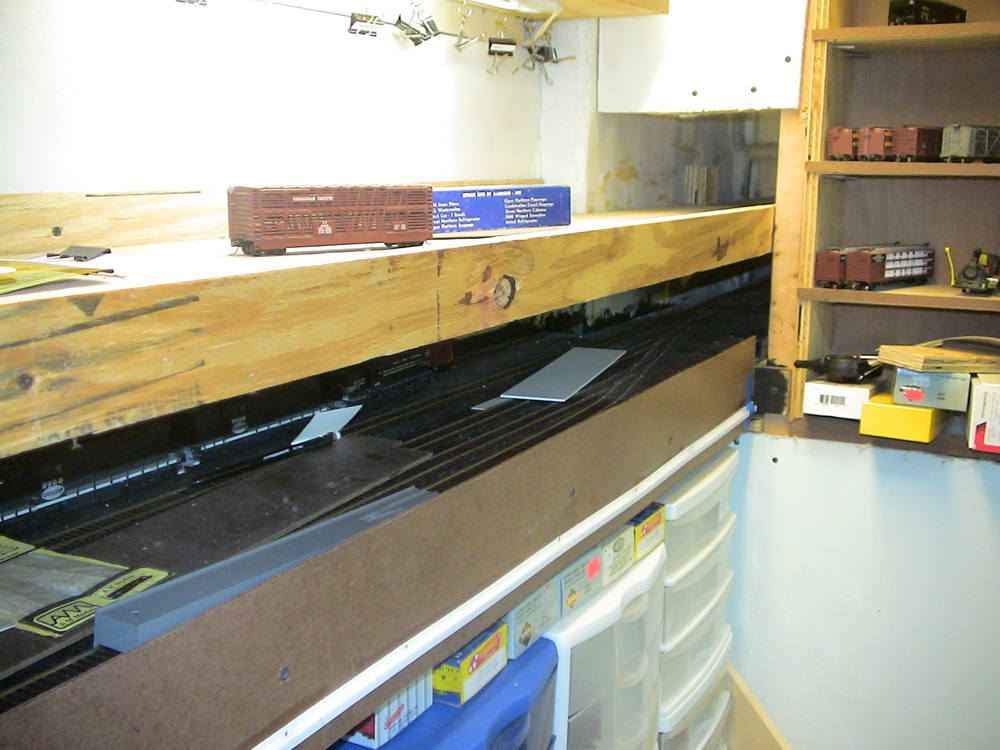 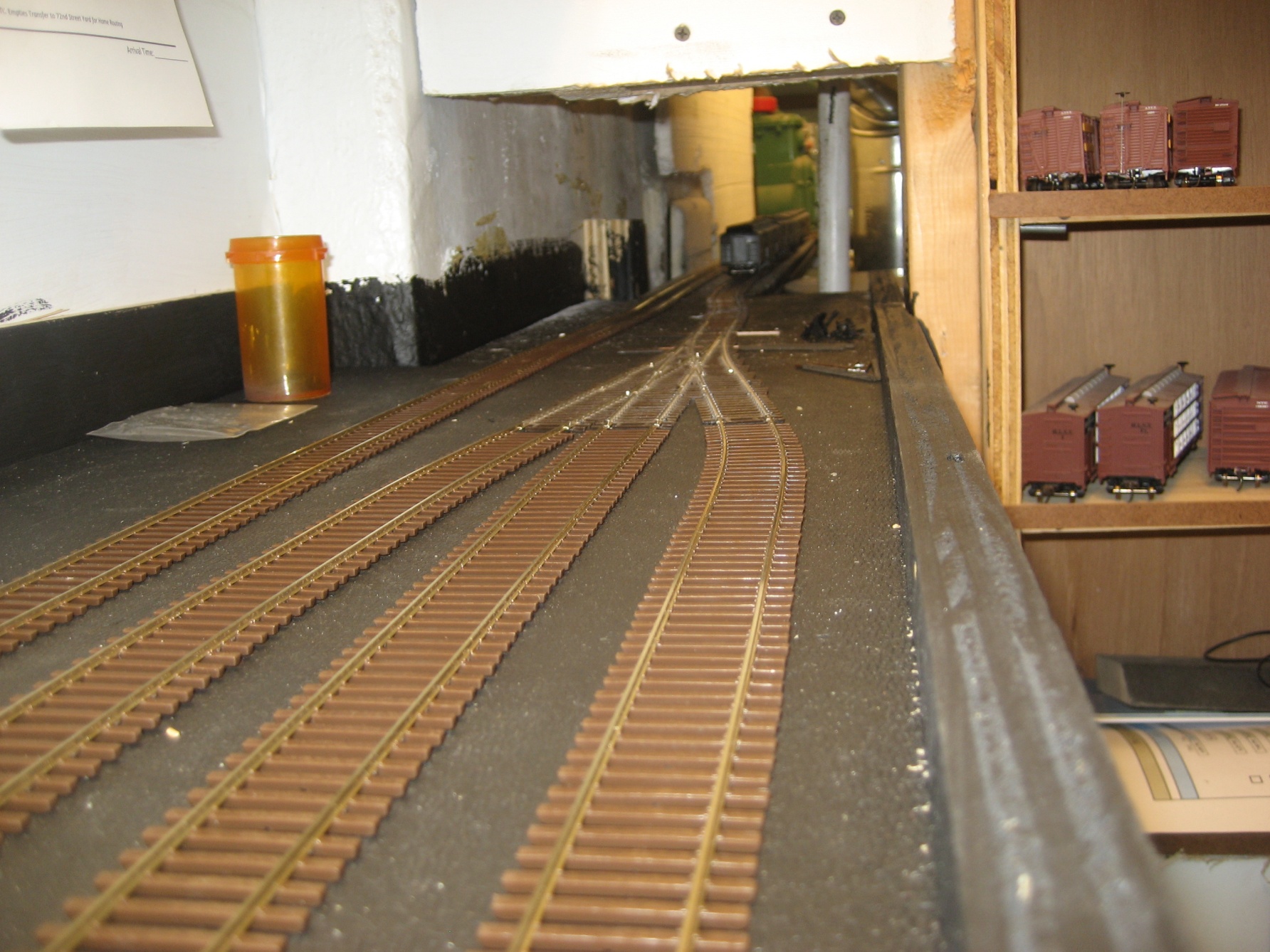 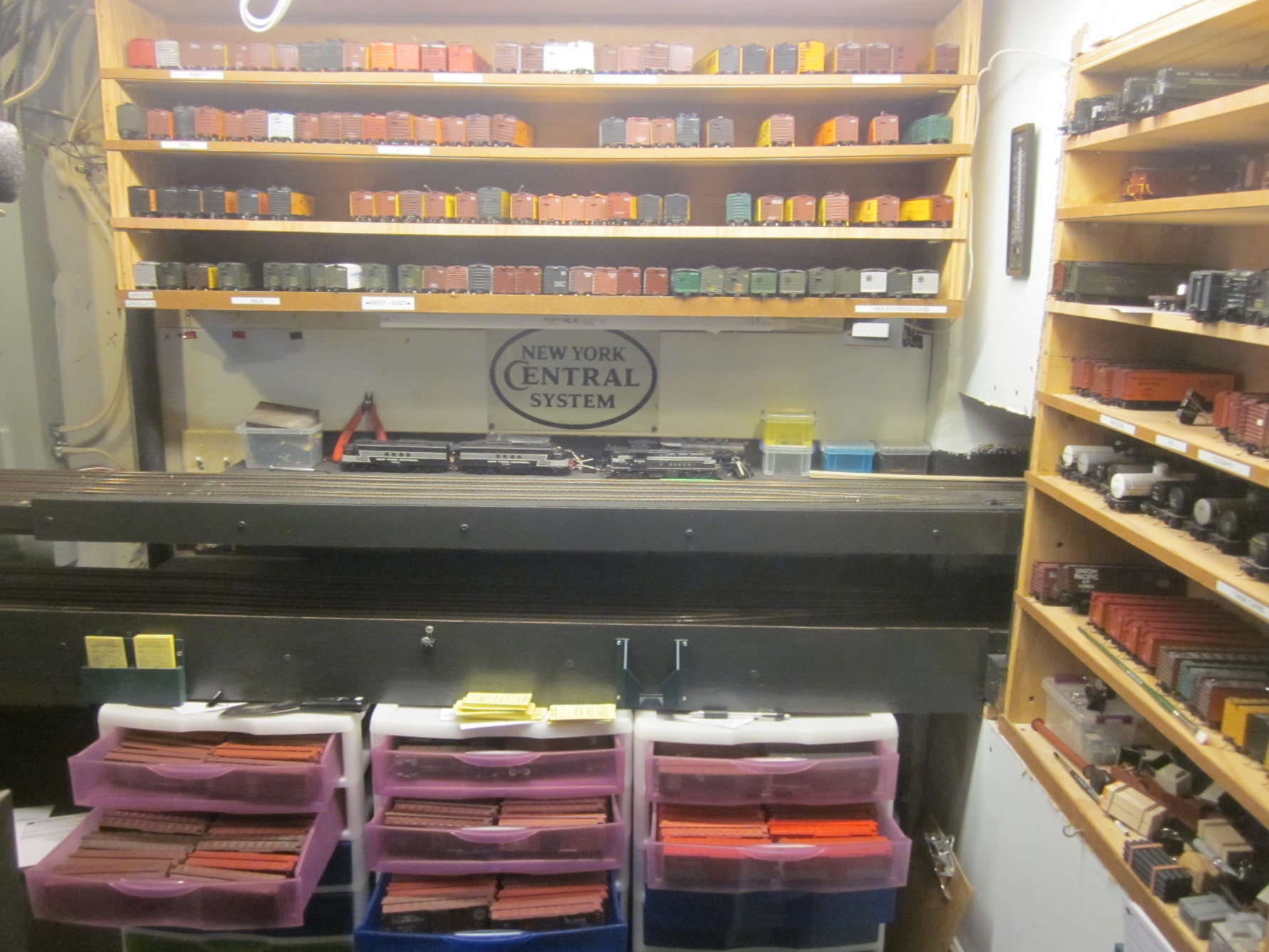 High Line Active Staging deck going in.
As of November 17,2010
Researching, modeling and operating the New York Central Railroad’s High Line In HO Scale
Current High Line Re-Construction.
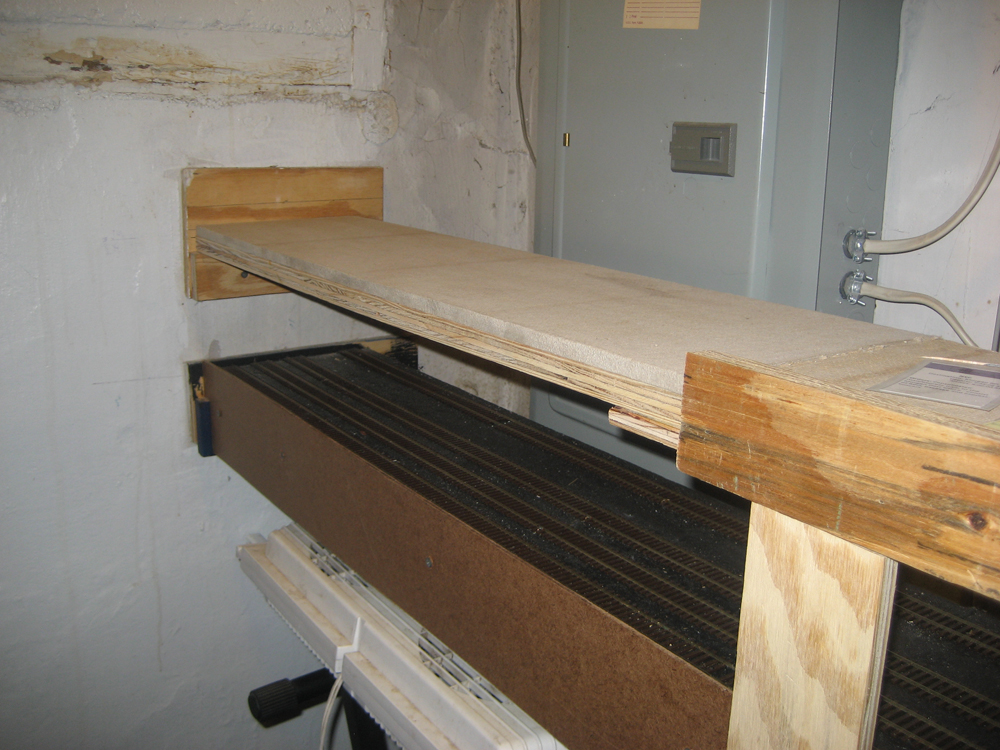 Removable active staging deck.
Researching, modeling and operating the New York Central Railroad’s High Line In HO Scale
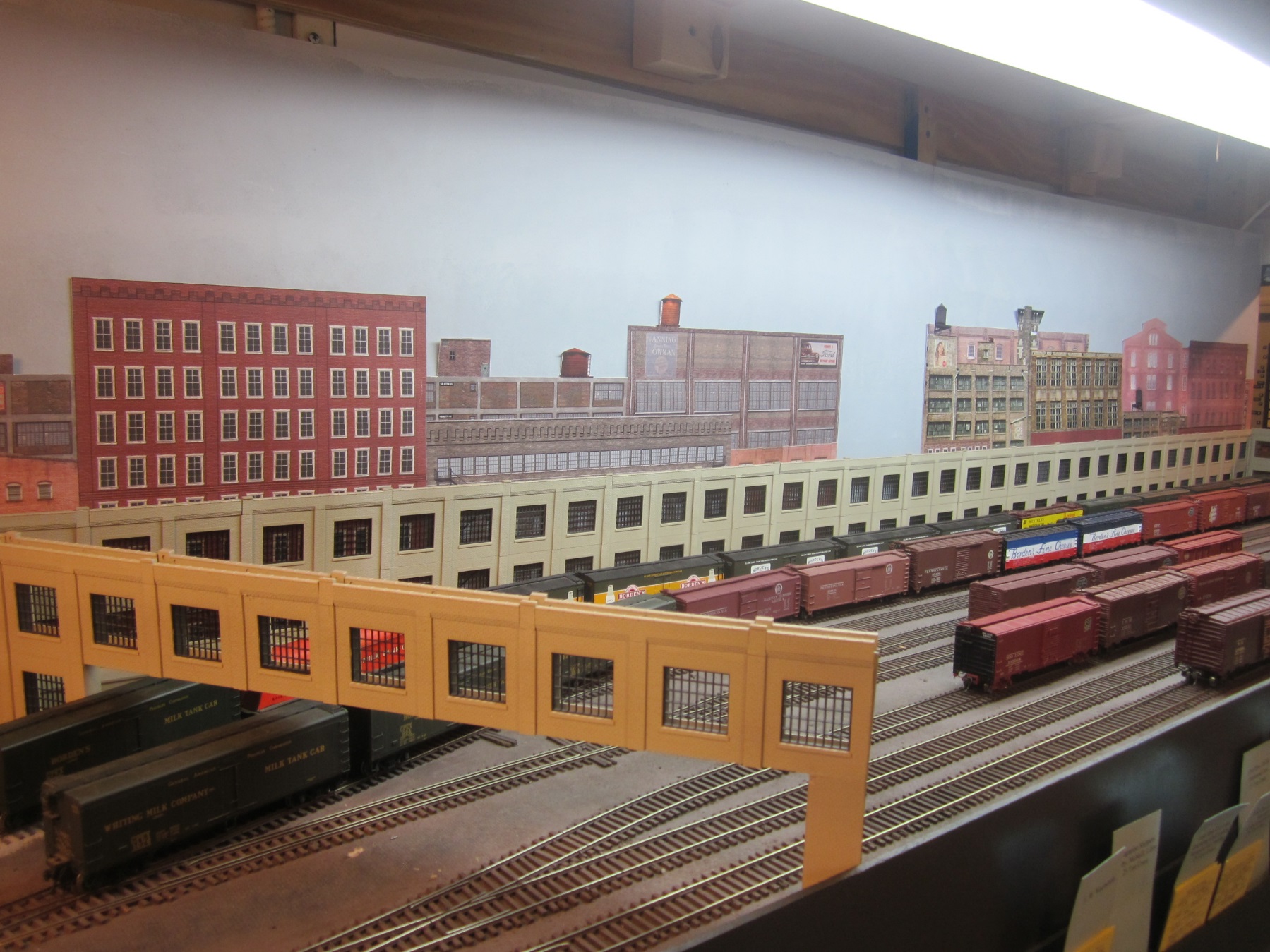 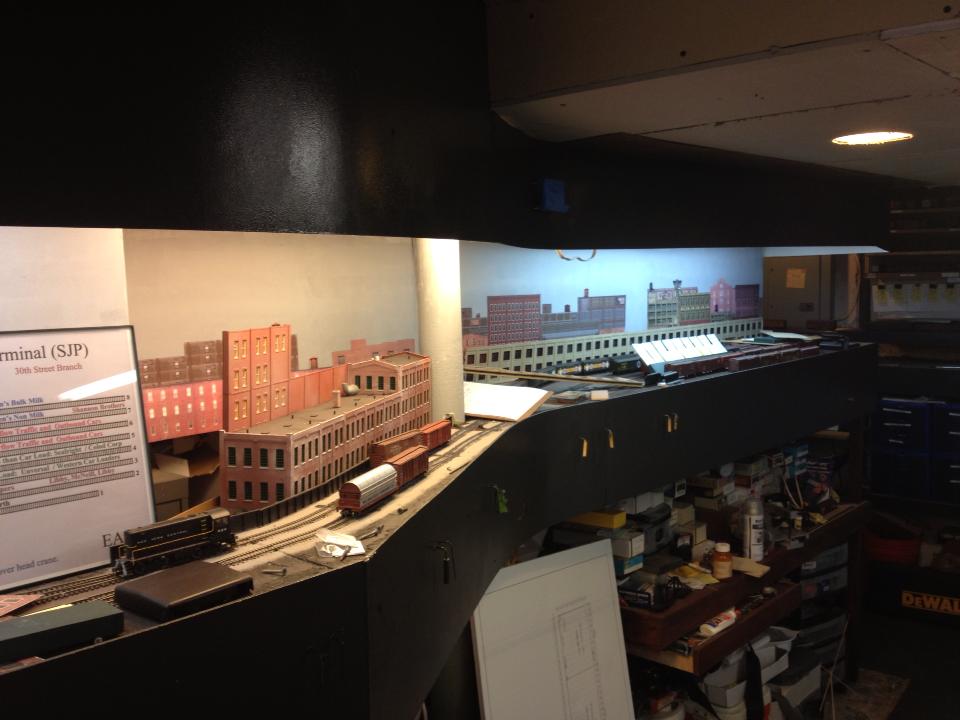 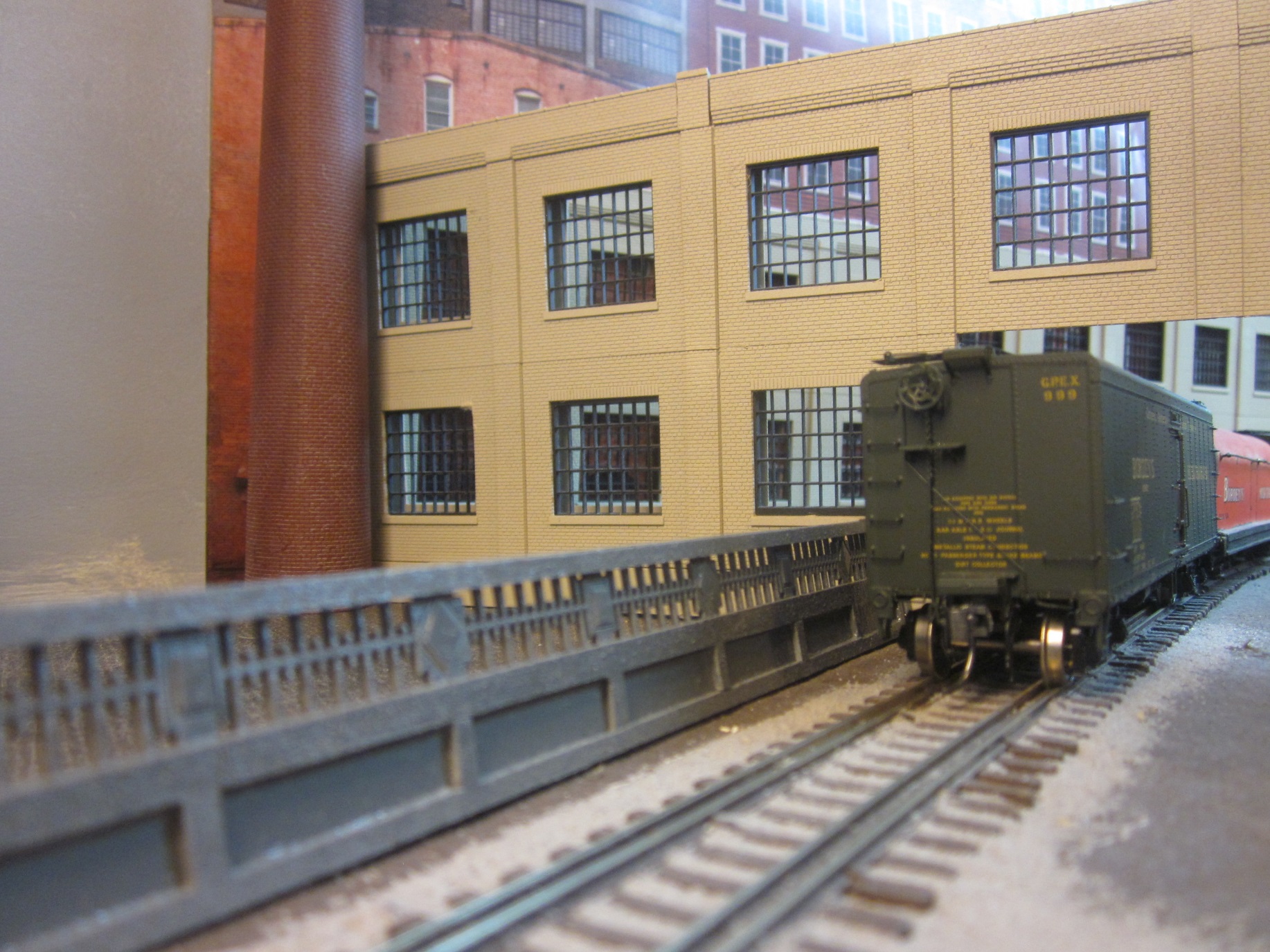 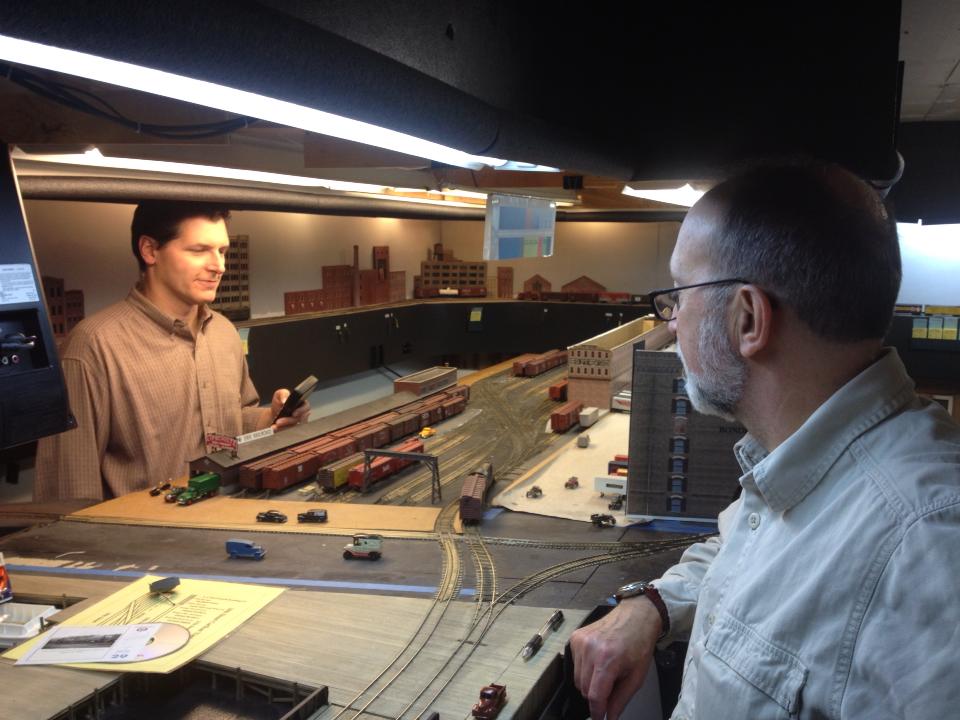 Researching, modeling and operating the New York Central Railroad’s High Line In HO Scale
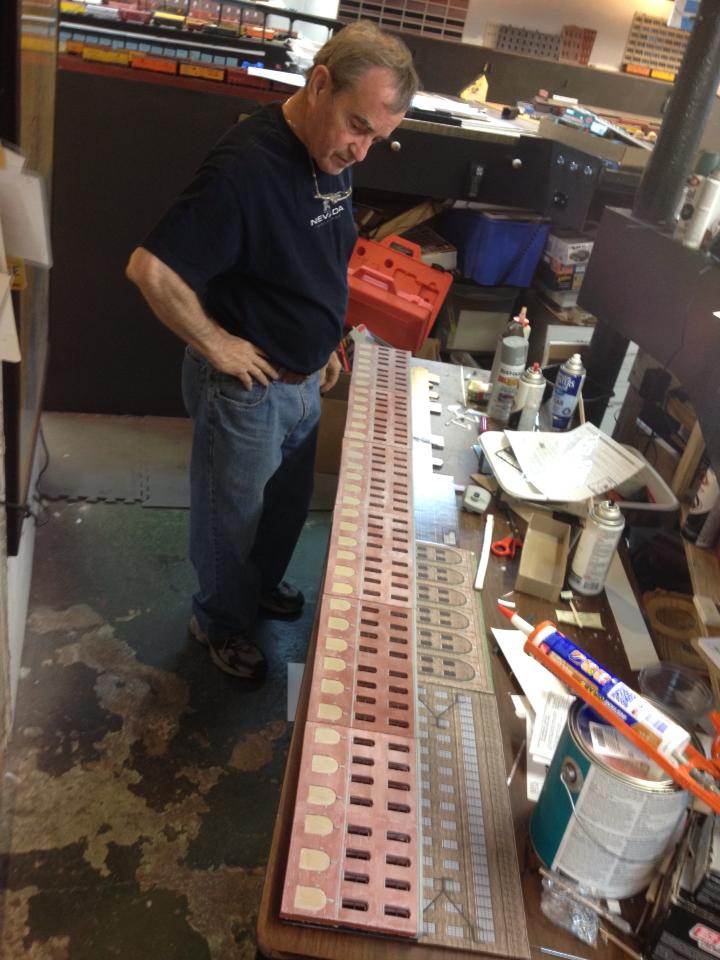 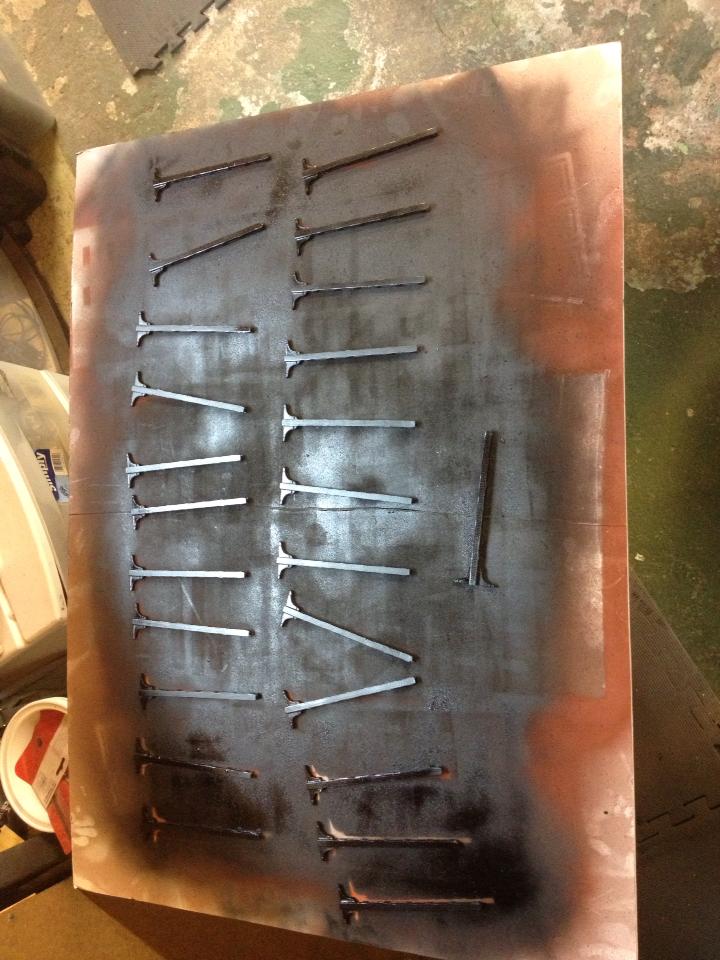 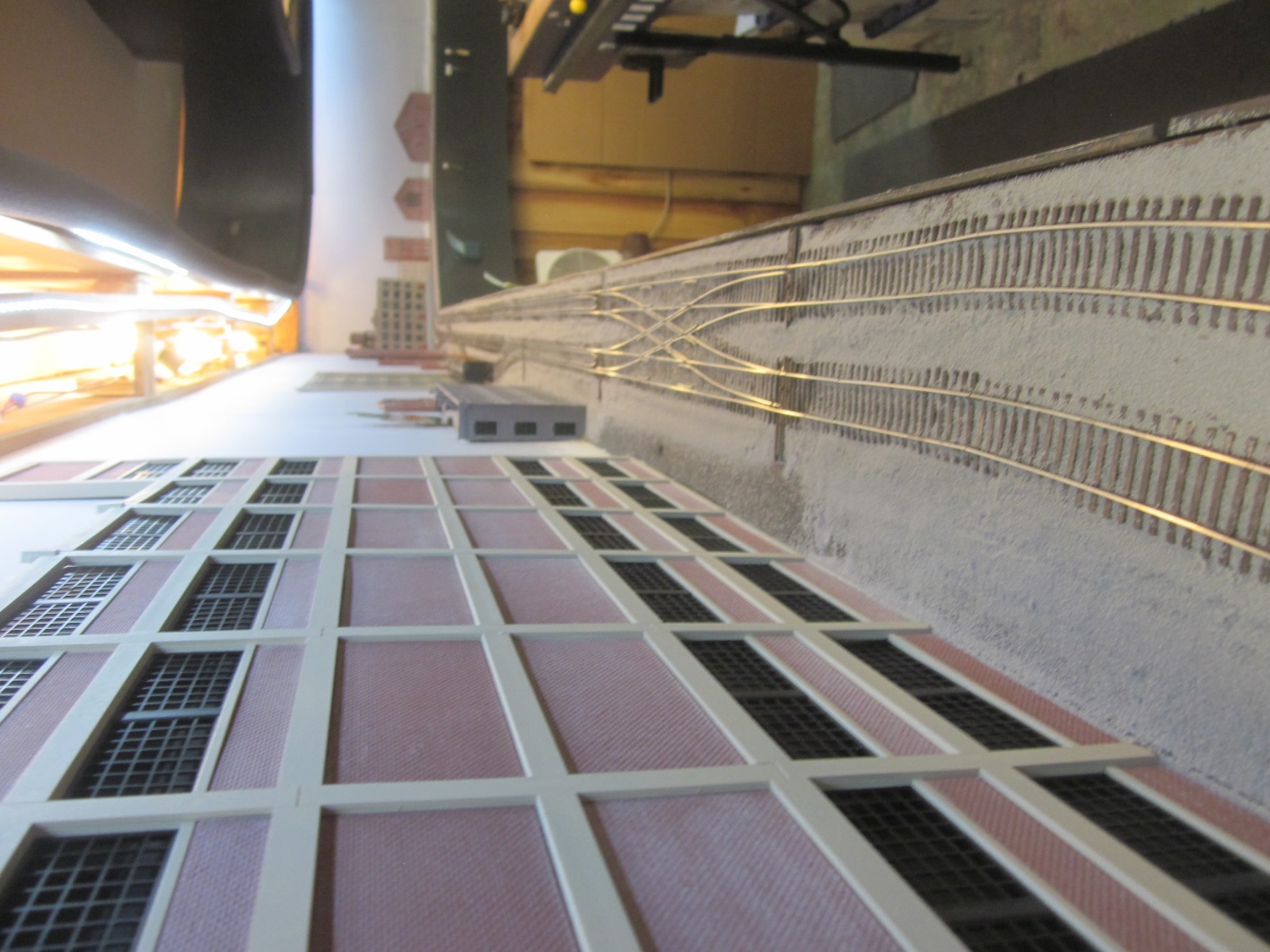 Researching, modeling and operating the New York Central Railroad’s High Line In HO Scale
Special Thanks to my work and operations crews!  No Really
Craig Bisgeier
Tom Callan
Ted DiIorio
Neil Henning
Jay Held
Ralph Heiss
Ted Pamperin
Phil Monat
Ray Lewis
Special Thanks to……
Researching, modeling and operating the New York Central Railroad’s High Line In HO Scale
….
Ron Parisi
Thom Flagg
Anthony Thompson
Rail Marine SIG
OP-SIG
Friends of the High Line (New York Central Construction Photo’s)
Mike MacDonald’s Photo Bucket Site (Old New York Photos)
Bob’s Photos
Bing Maps
Researching, modeling and operating the New York Central Railroad’s High Line In HO Scale
QUESTIONS?
Researching, modeling and operating the New York Central Railroad’s High Line In HO Scale
Thank You!
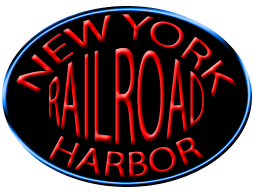 Operating the first Friday of the month!
Dramos_1701@yahoo.com                                  http://www.hyhrr.com
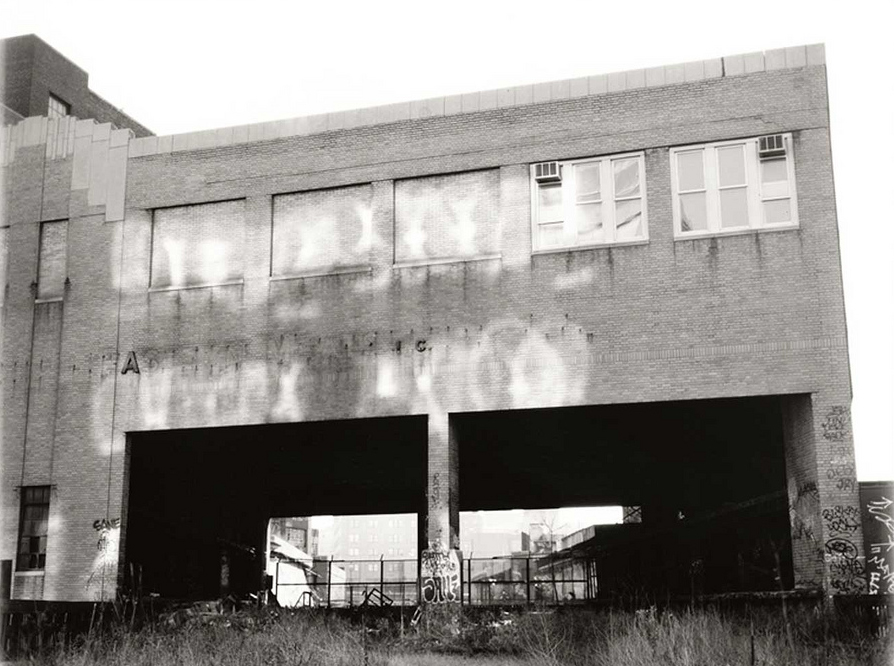 FIN